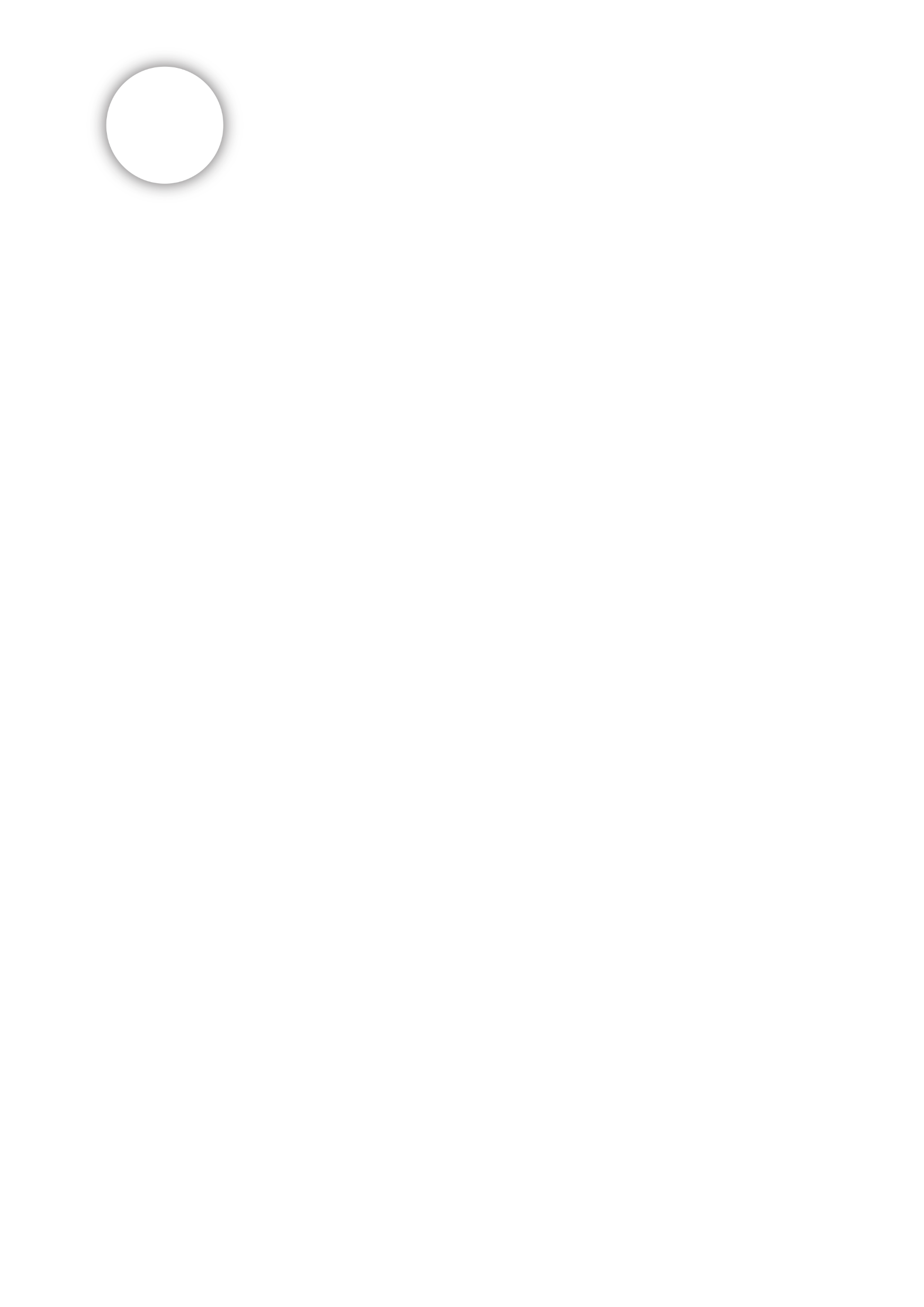 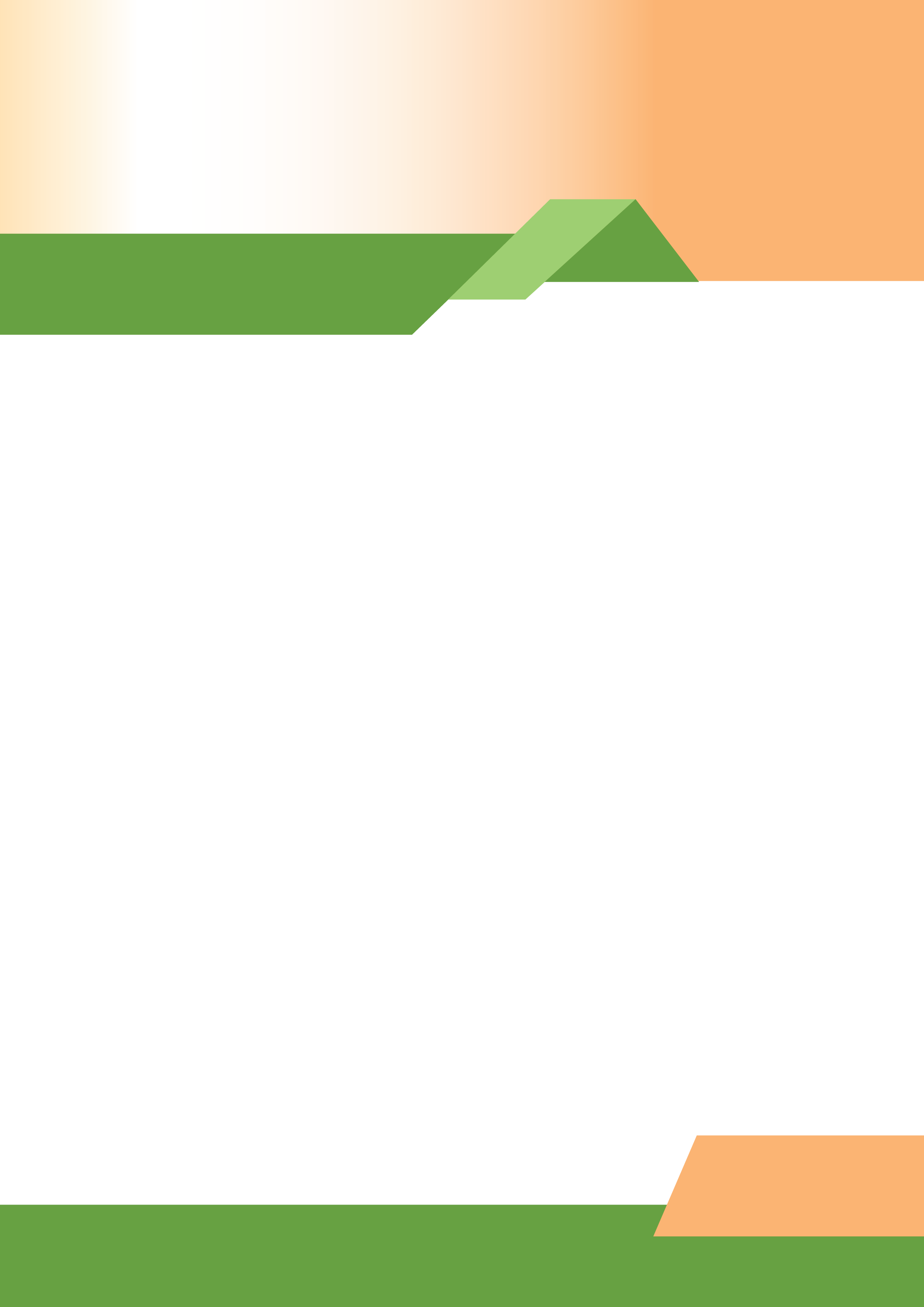 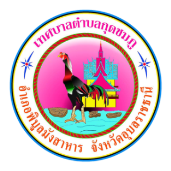 จดหมายข่าว
เทศบาลตำบลกุดชมภู อำเภอพิบูลมังสาหาร จังหวัดอุบลราชธานี
ฉบับที่ 8 เดือนสิงหาคม พ.ศ.2566
วันที่ 2 สิงหาคม 2566 เวลา 09.09 น. นายมนตรี ศรีคำภานายกเทศมนตรีตำบลกุดชมภู พร้อมทั้งคณะผู้บริหารเทศบาลตำบลกุดชมภู สมาชิกสภาเทศบาล พนักงาน เจ้าหน้าที่ เทศบาลตำบลกุดชมภู กำนัน ผู้ใหญ่บ้าน ประชาชน ในพื้นที่ตำบล
กุดชมภู เทศบาลตำบลกุดชมภู ร่วมลงนามบันทึกข้อตกลง ความร่วมมือ (MOU) เพื่อดำเนินงาน โครงการวัด ประชารัฐ สร้างสุข (หลัก 3 - 5 - 7- 9 ) สู่ความยั่งยืน คณะสงฆ์ตำบลกุดชมภู กับ ตำบลกุดชมภู ภาคีเครือข่ายพื้นที่ตำบลกุดชมภูเพื่อแสดงถึงความเข้าใจระหว่างการในการประสานความร่วมมือการส่งเสริมและสนับสนุน กิจกรรมในชุมชนวัดบ้านโรงเรียน 
นายสุรชาติ บุญทน แสนทวีสุข ปลัดอำเภอฯ และนางประยงค์ วงจันทา ท้องถิ่นอำเภอพิบูลมังสาหาร ร่วมเป็นสักขีพยานในการลงนาม (mou) และร่วมกิจกรรมในวันนี้ พร้อมทั้งได้ถวายเทียนพรรษา ภัตตาหารเพล ปัจจัยไทยธรรม ให้กับพระสงฆ์ จำนวน 25 รูป และได้บำเพ็ญประโยชน์ทำความสะอาด บริเวณวัดแก่งศิลา อำเภอพิบูลมังสาหาร จังหวัดอุบลราชธานี
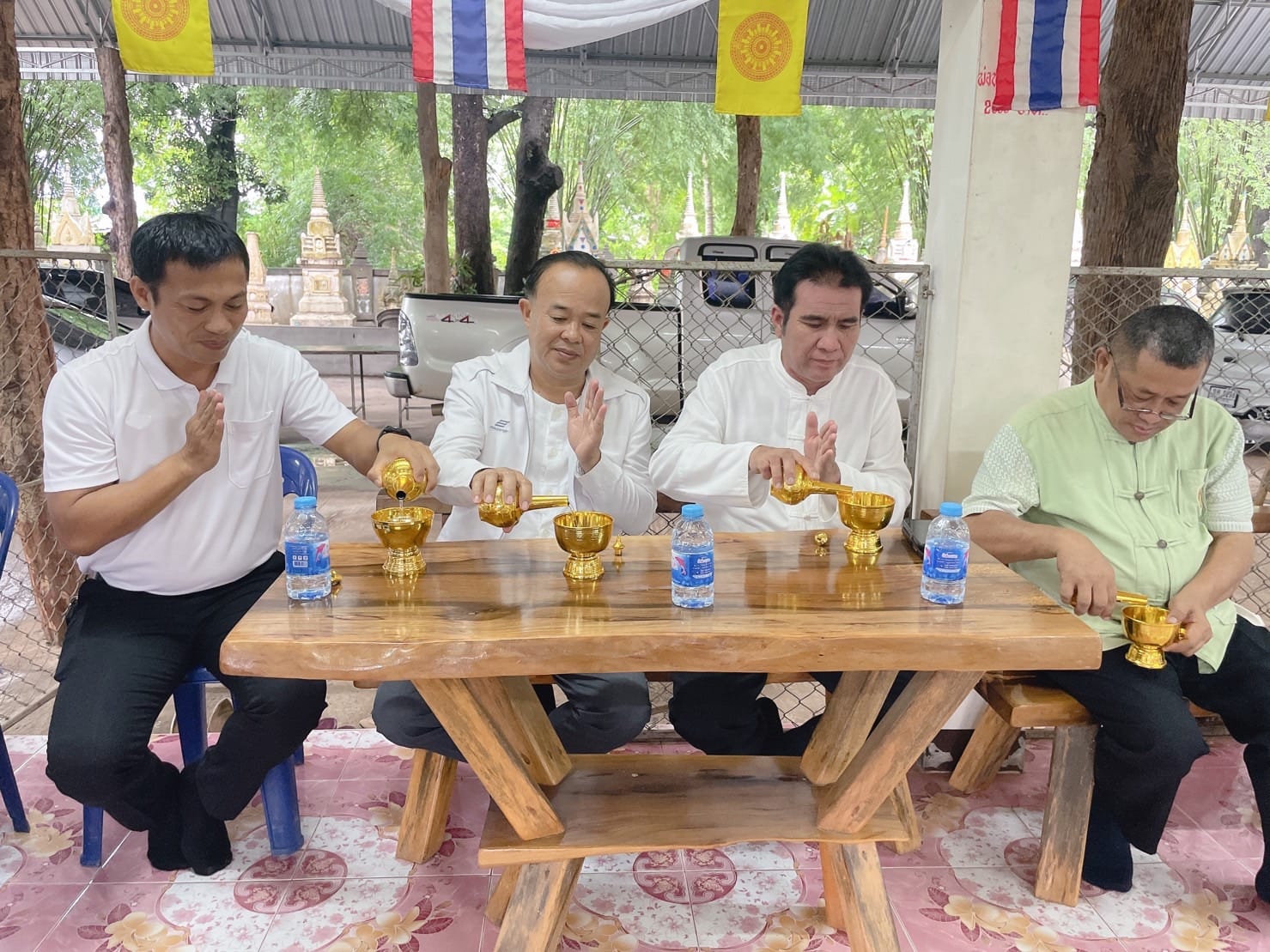 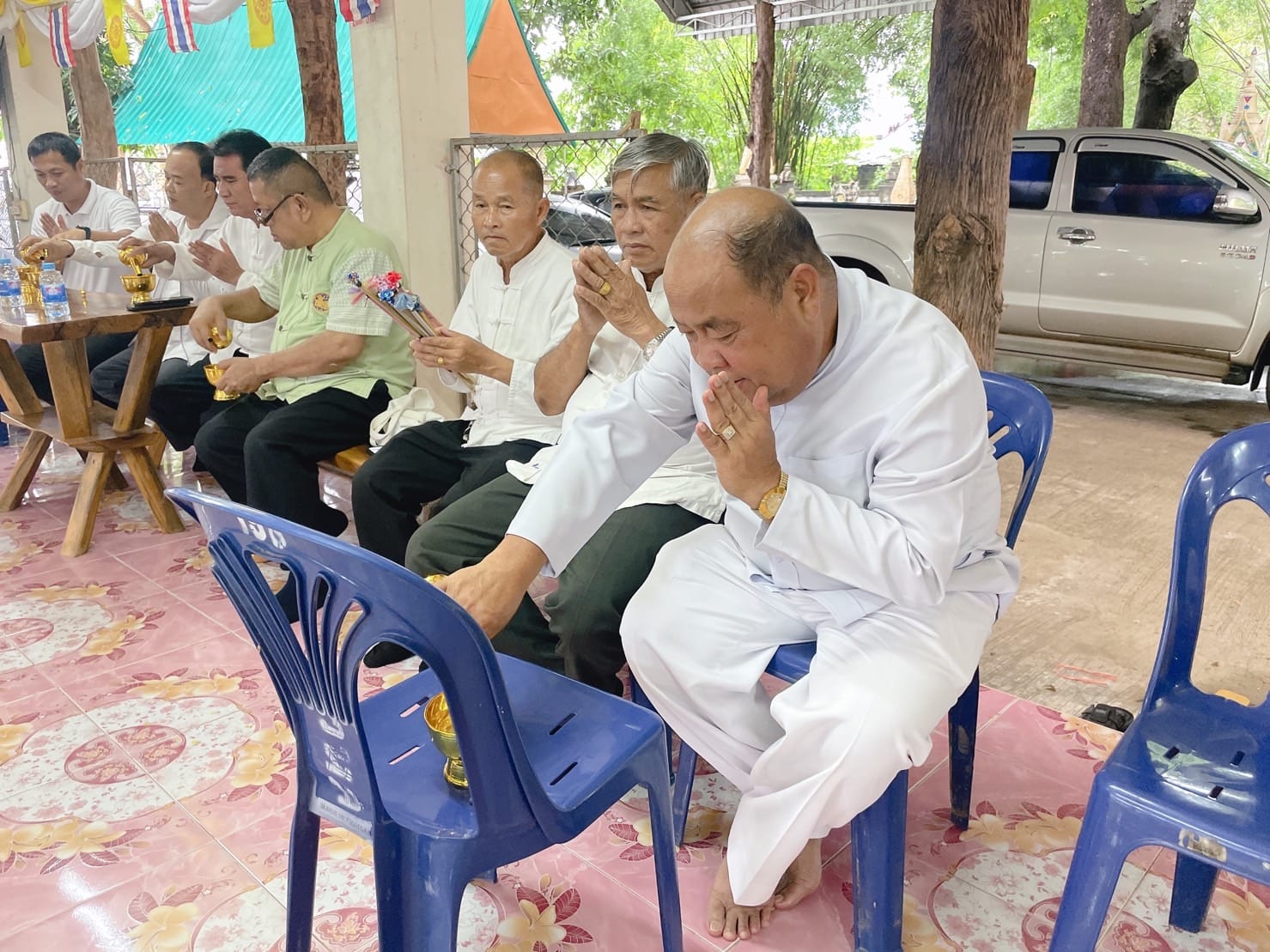 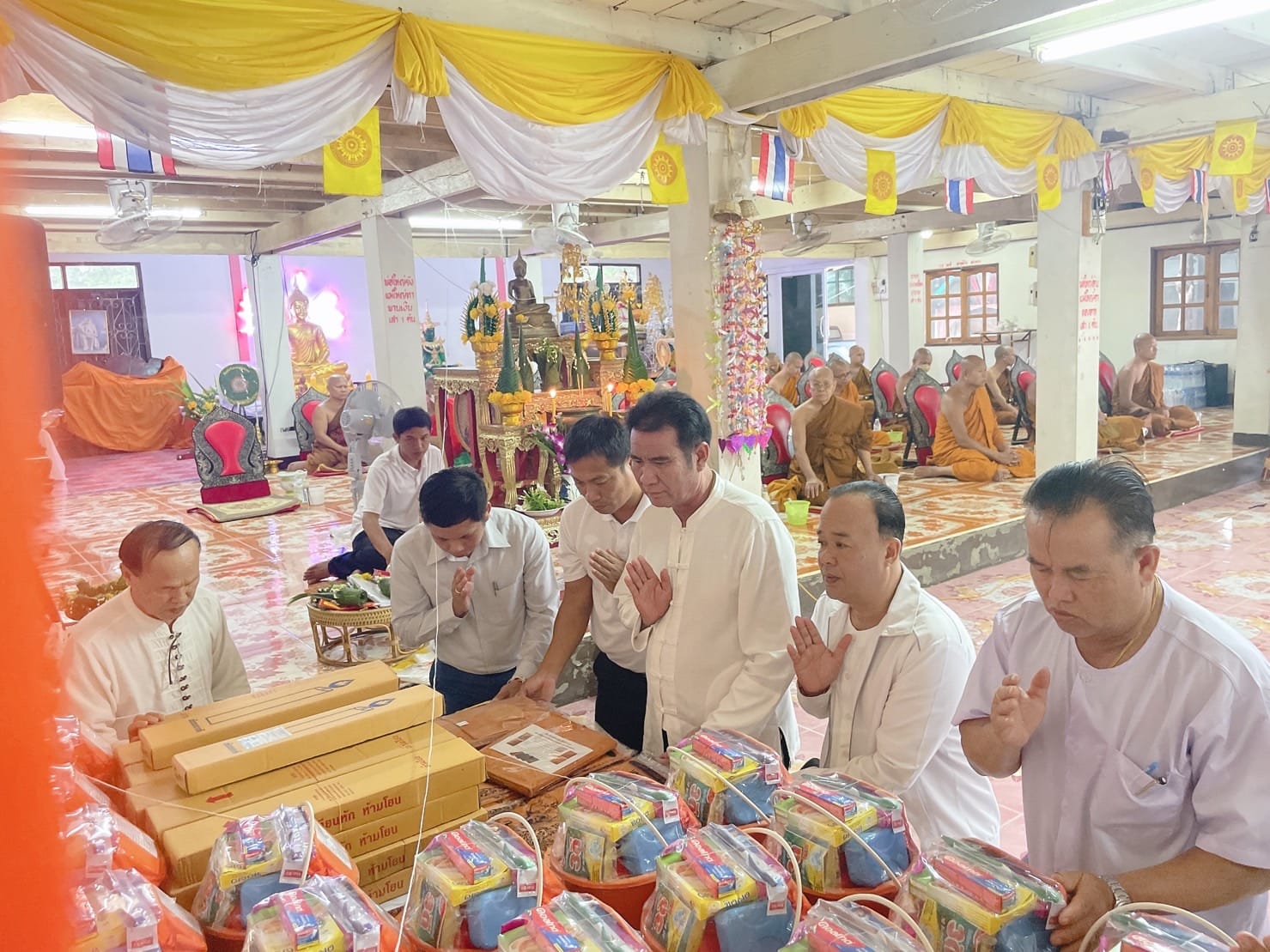 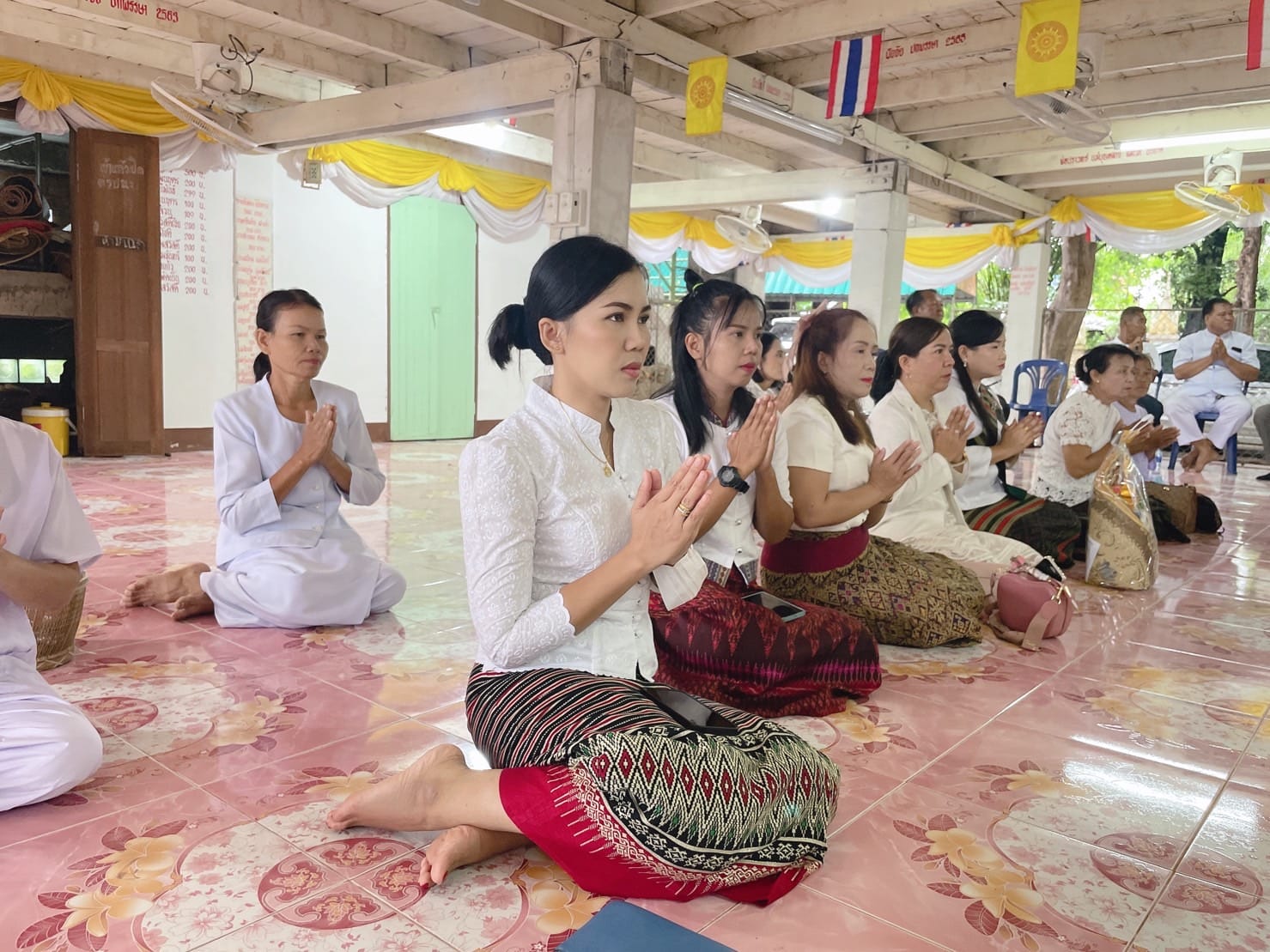 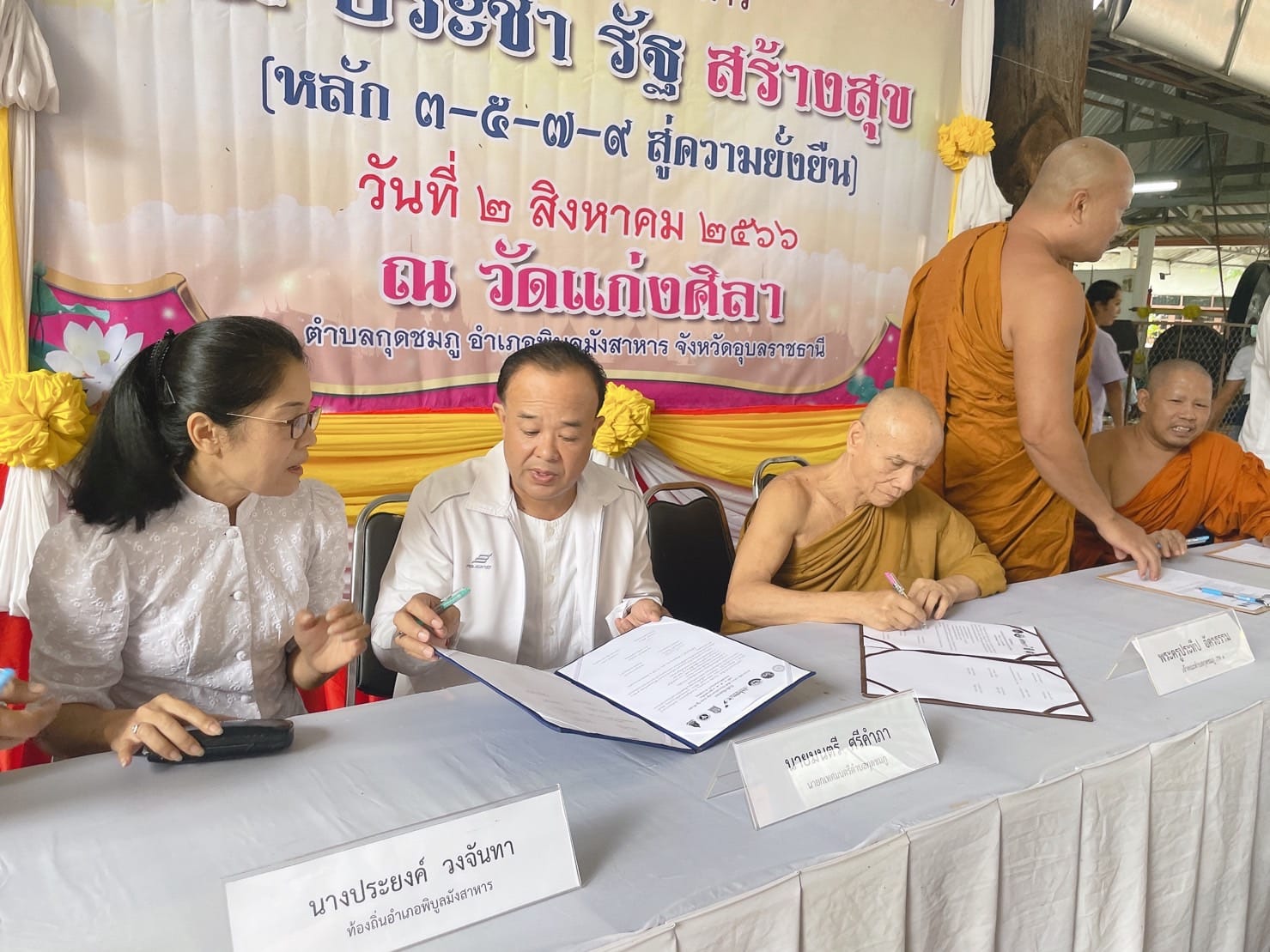 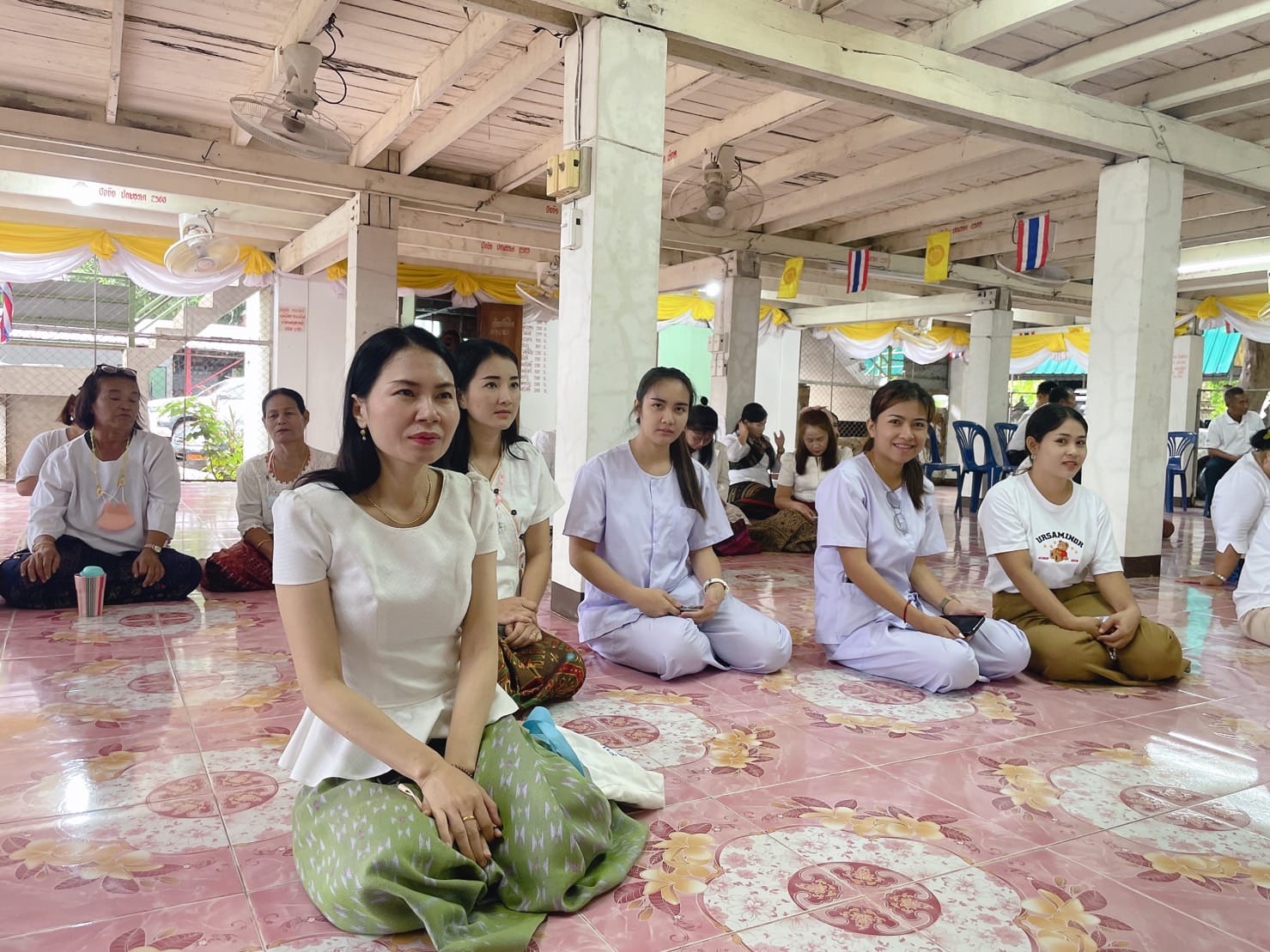 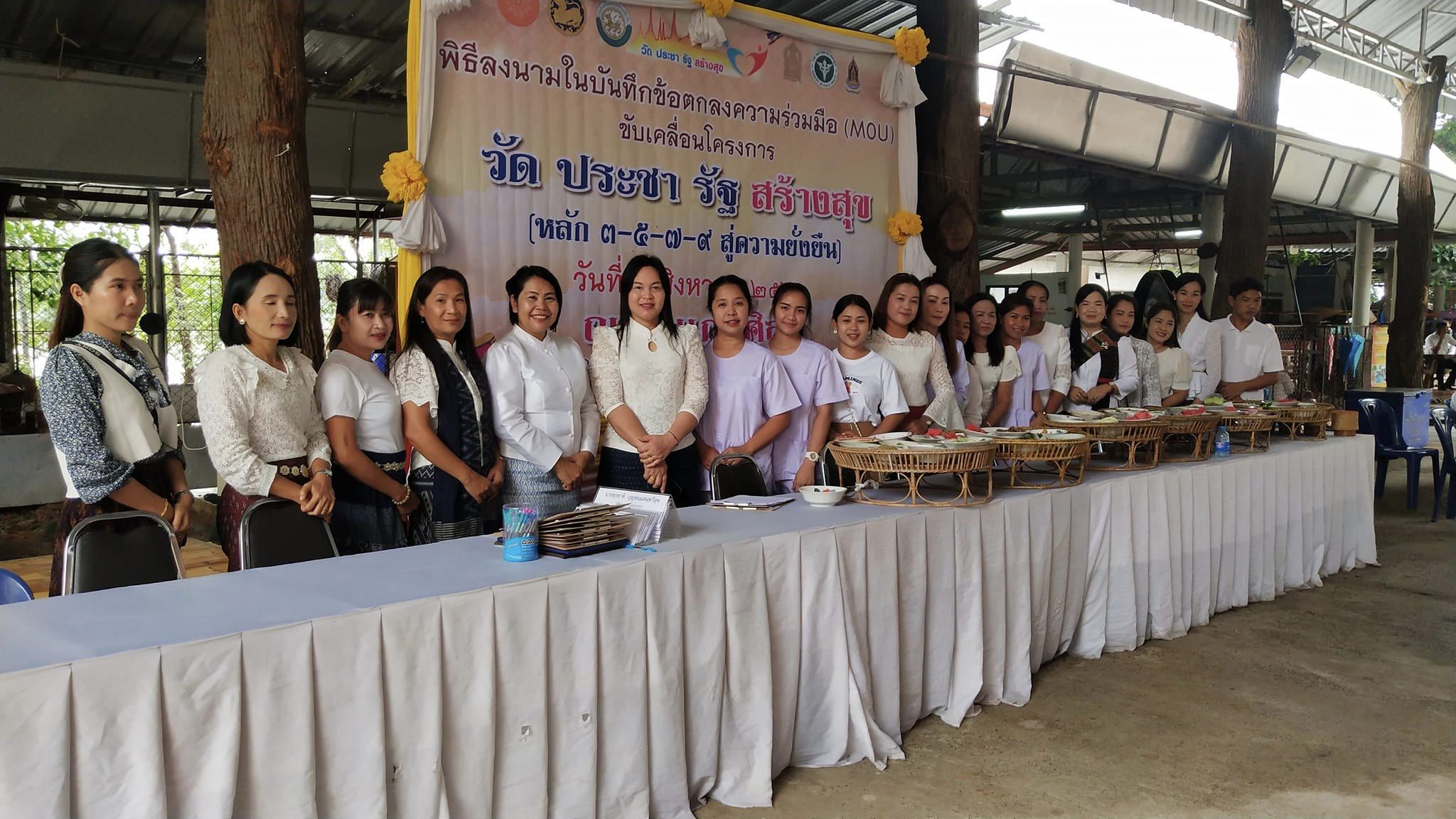 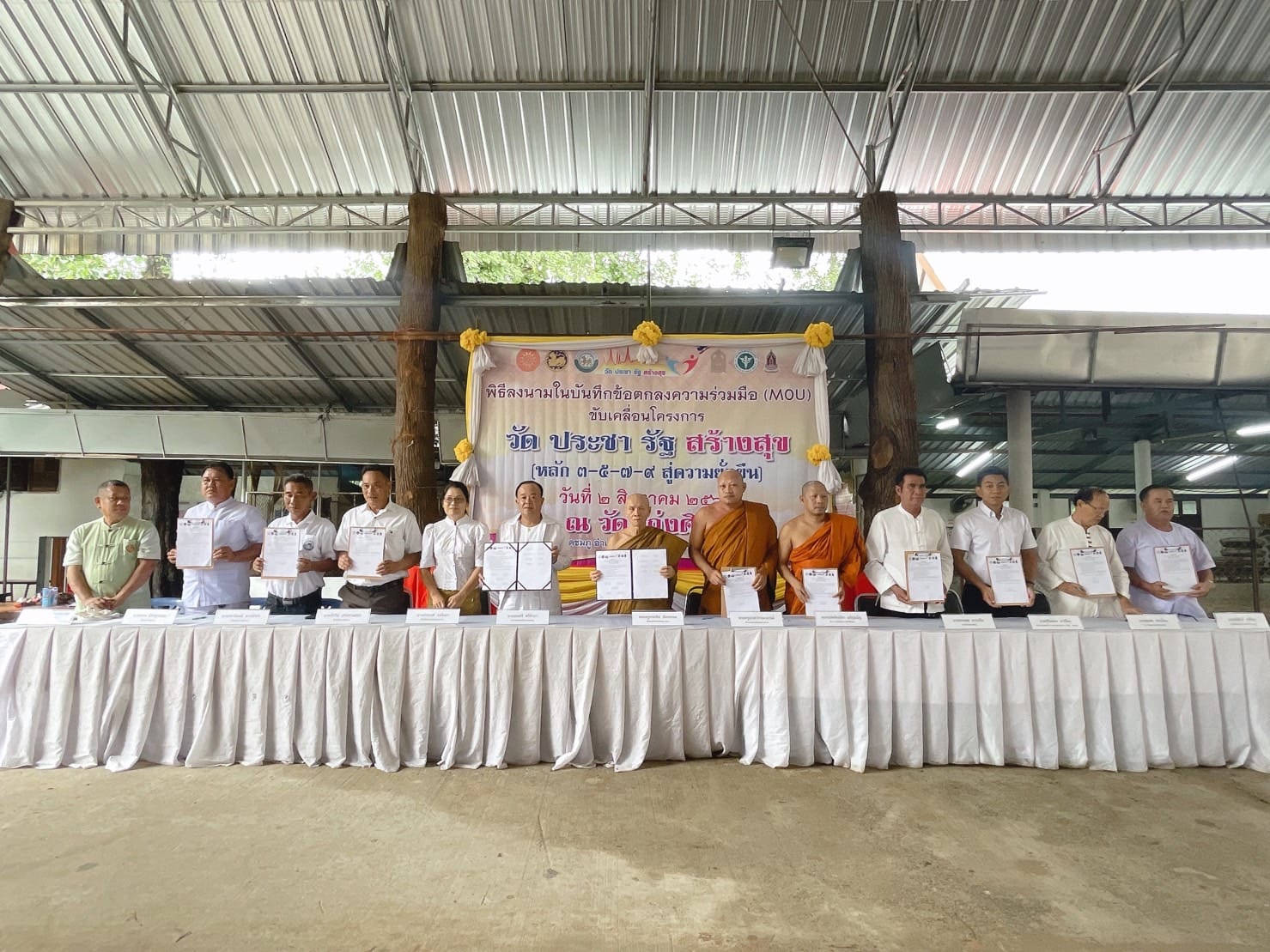 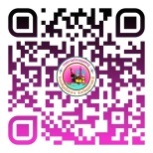 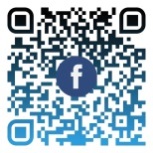 สำนักปลัดเทศบาล ฝ่ายอำนวยการ งานประชาสัมพันธ์ เทศบาลตำบลกุดชมภู
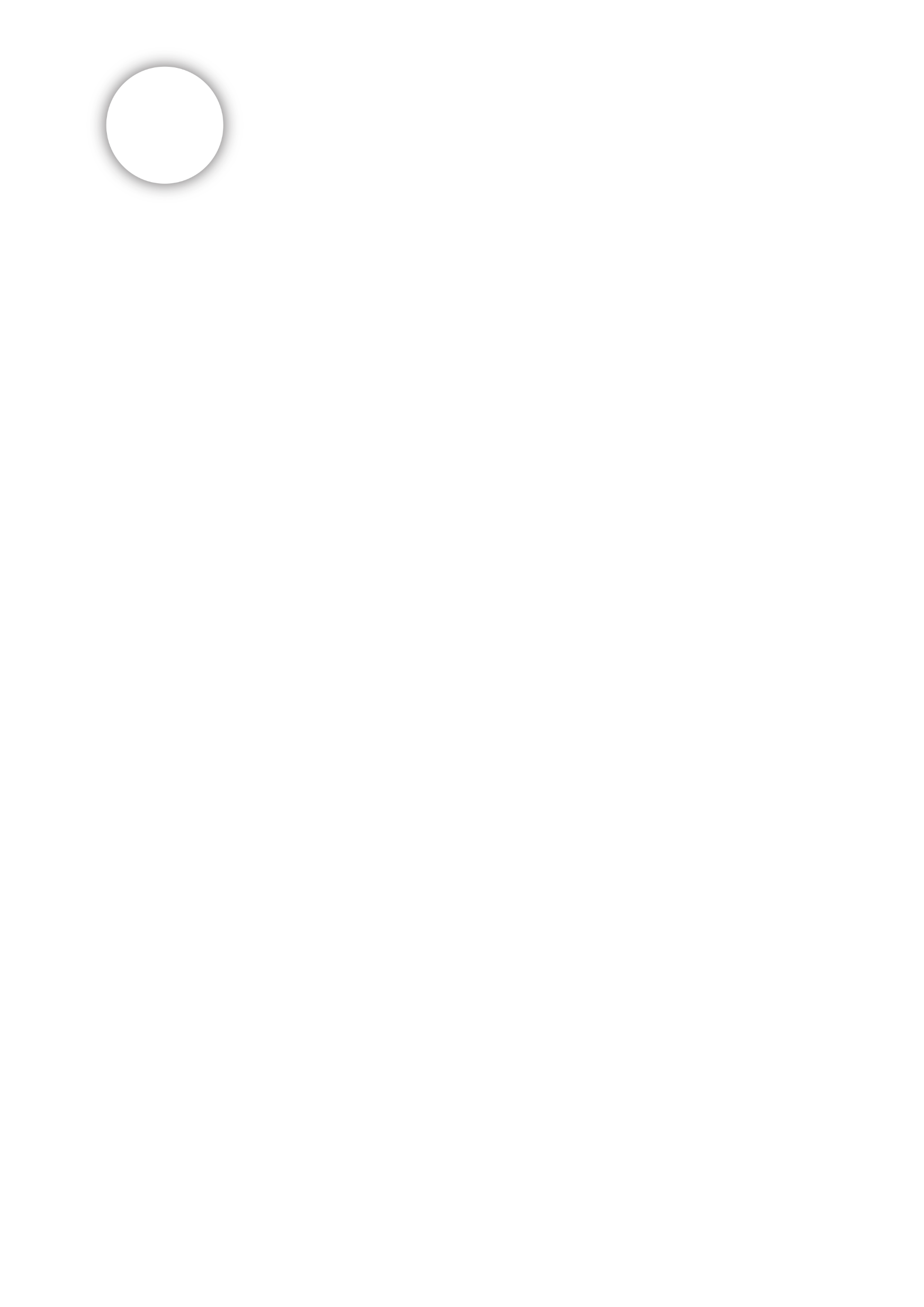 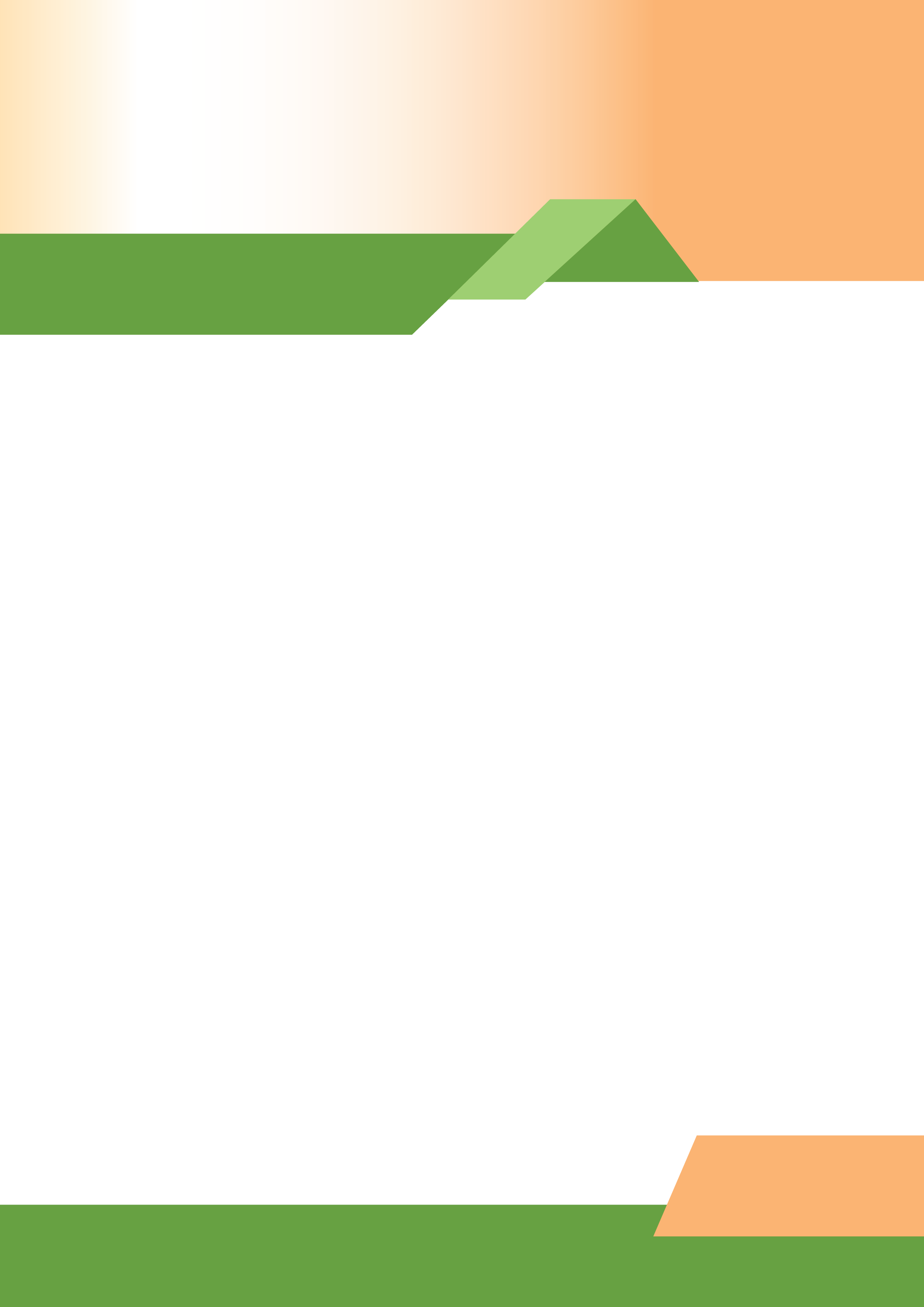 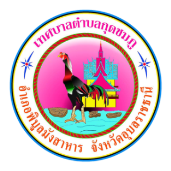 จดหมายข่าว
เทศบาลตำบลกุดชมภู อำเภอพิบูลมังสาหาร จังหวัดอุบลราชธานี
ฉบับที่ 8 เดือนสิงหาคม พ.ศ.2566
วันที่ 3 สิงหาคม 2566 เวลา 10:00 น นายมนตรี ศรีคำภา นายกเทศมนตรีตำบลกุดชมภู พร้อมด้วยคณะผู้บริหารเทศบาลตำบลกุดชมภู พนักงาน เจ้าหน้าที่เทศบาลตำบลกุดชมภู ร่วมต้อนรับและรับการตรวจติดตามงาน จากท่าน สุนิษา เขมปริยา ผู้อำนวยการกลุ่มงานส่งเสริมและพัฒนาท้องถิ่น สถจ.อุบลฯ ตามโครงการพัฒนาและเสริมสร้างบุคลากรกระทรวงมหาดไทยเพื่อเตรียมความพร้อมในการเป็นผู้บริหารที่มีสมรรถนะสูง (MOI SMART Agent for CAST) พร้อมตรวจนิเทศโครงการหนูน้อยปลูกพืชสวนครัว ในสังกัดเทศบาลตำบลกุดชมภู จำนวน 4 แห่ง
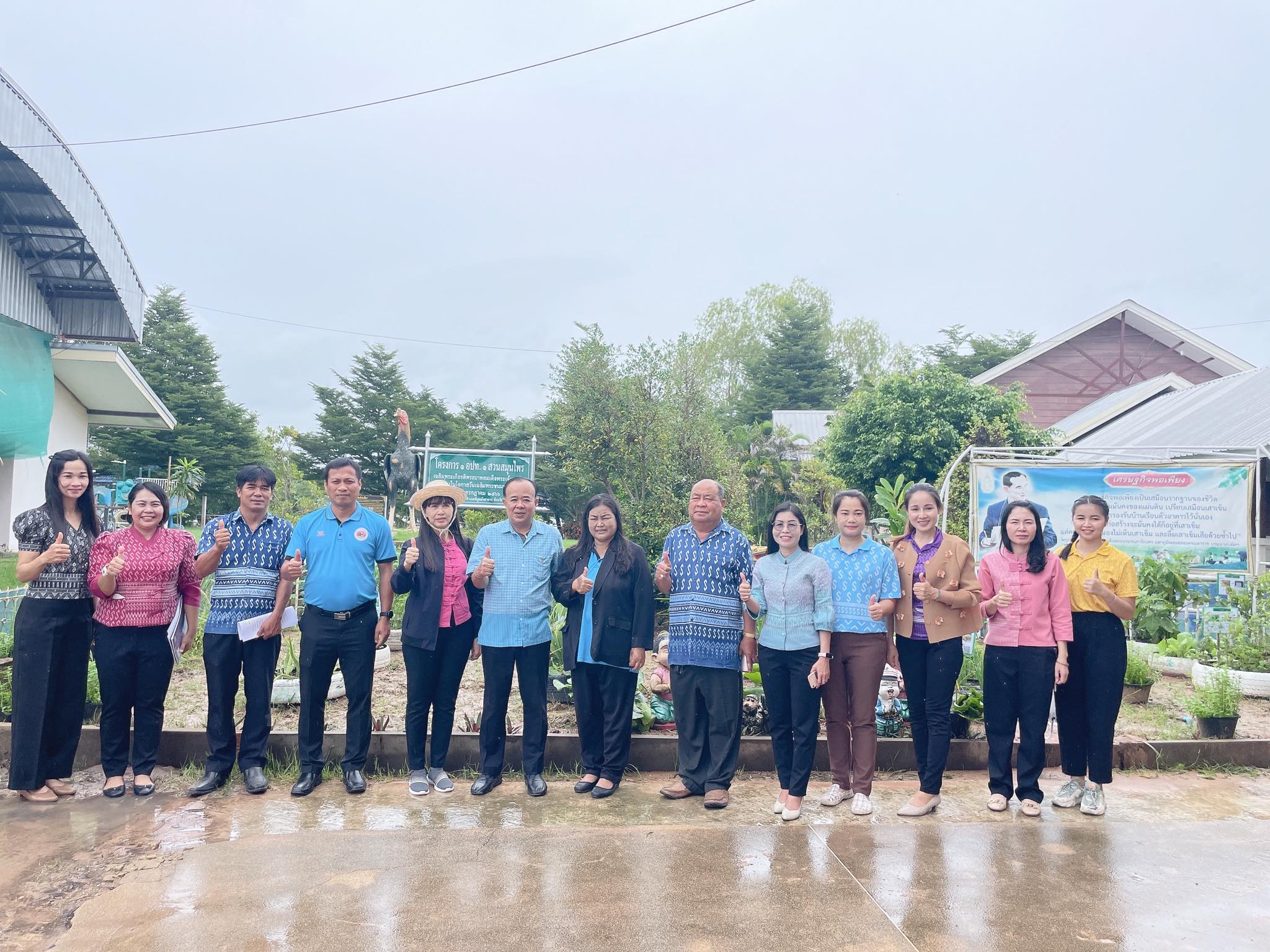 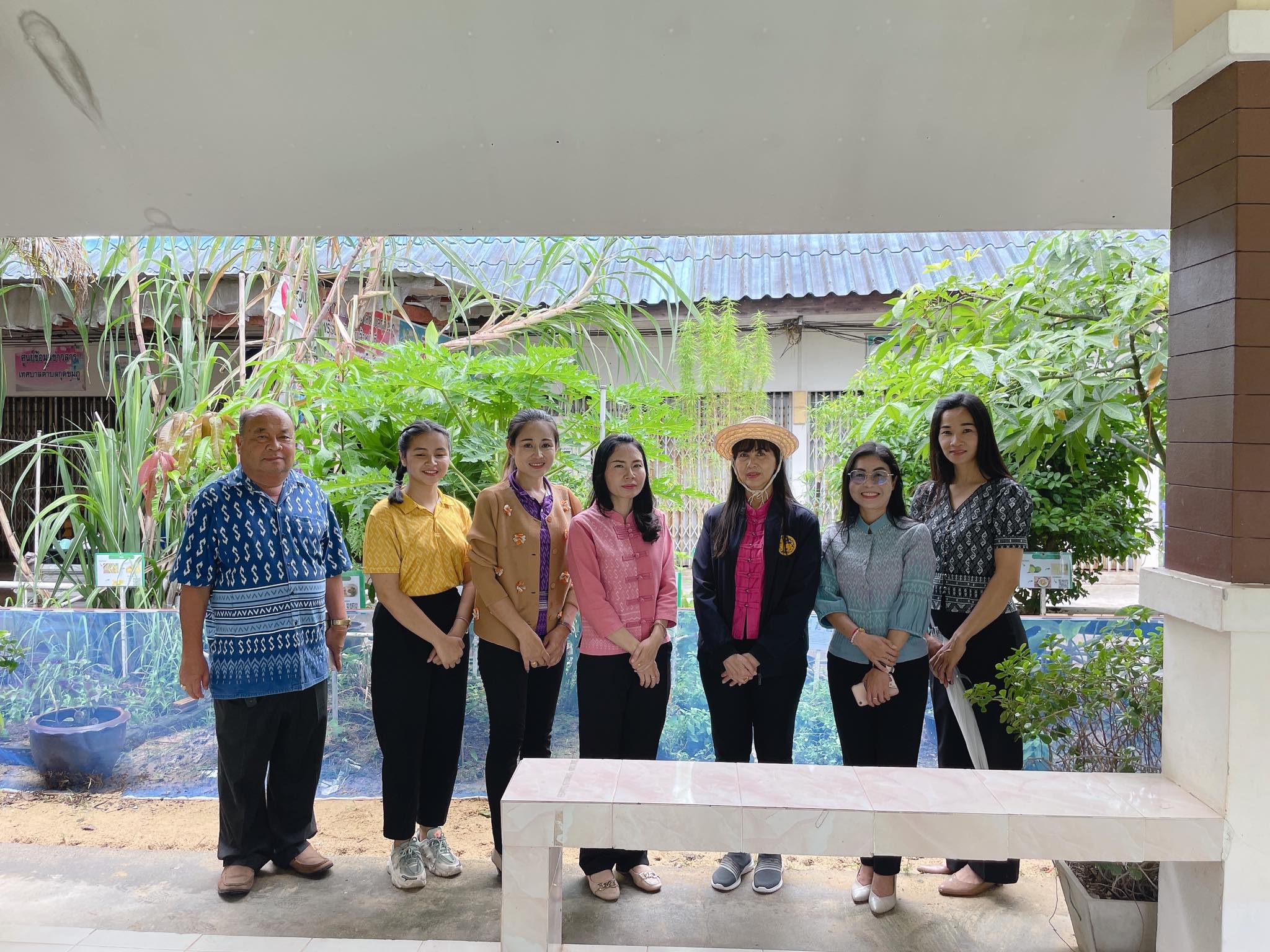 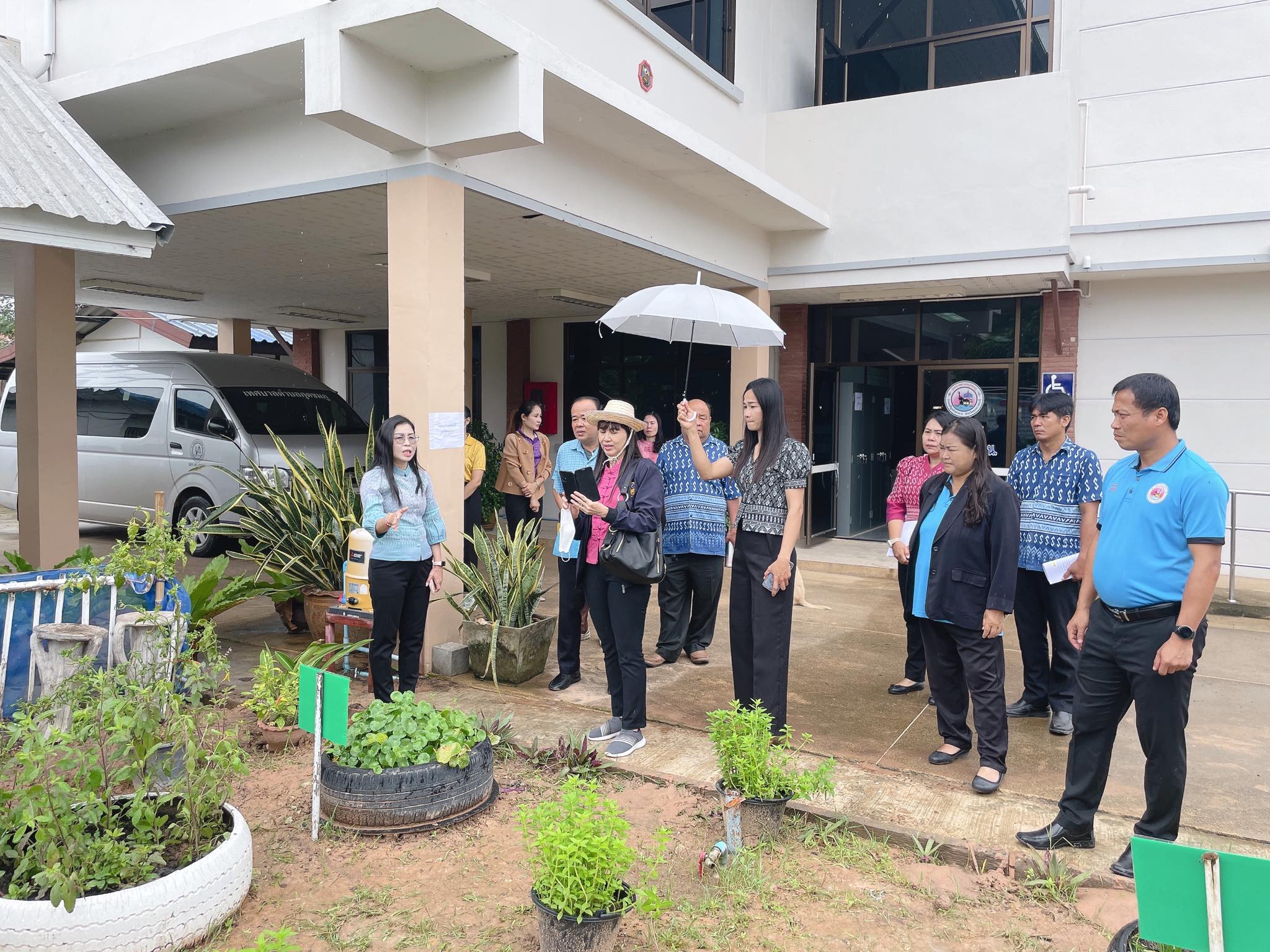 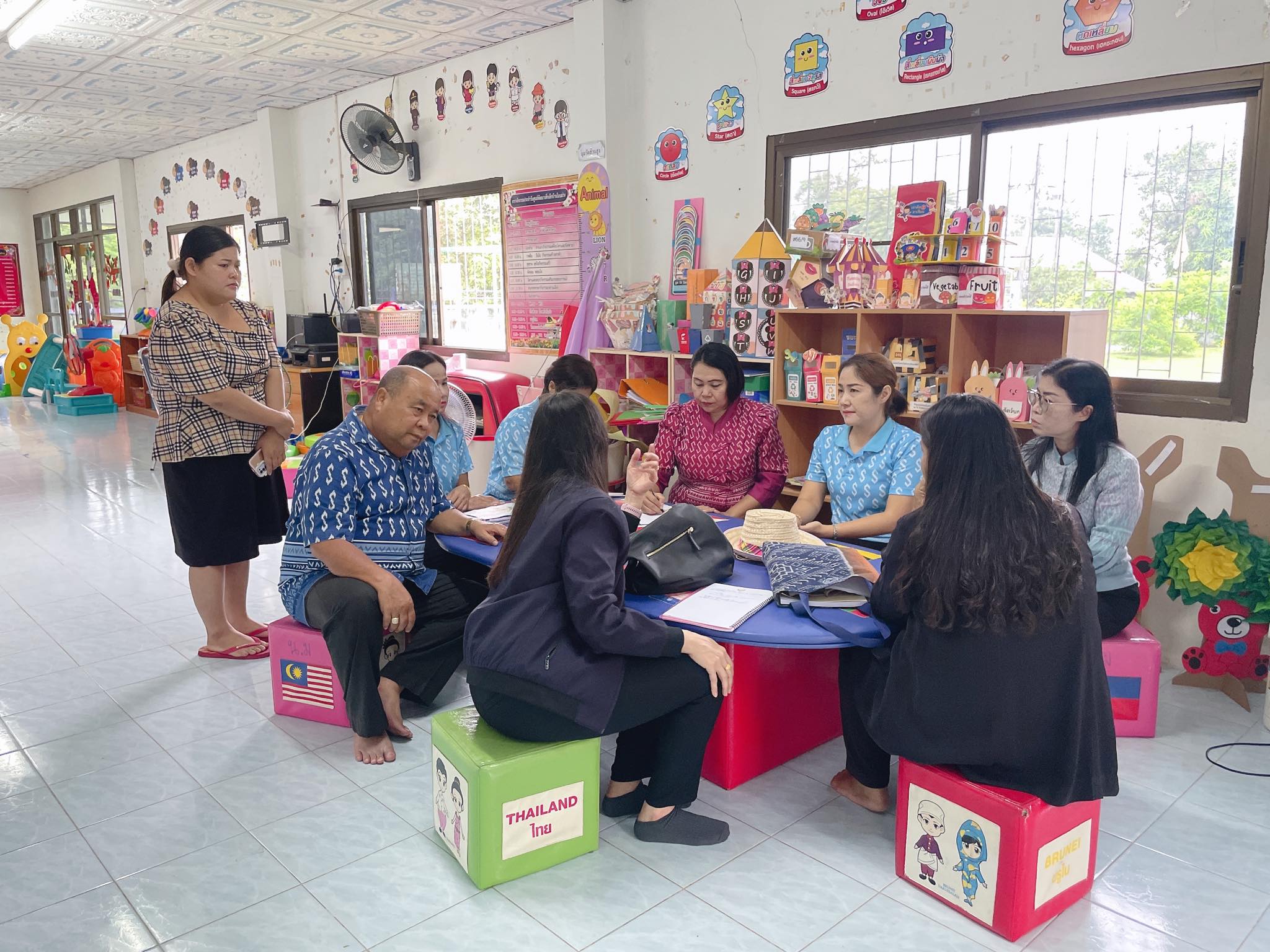 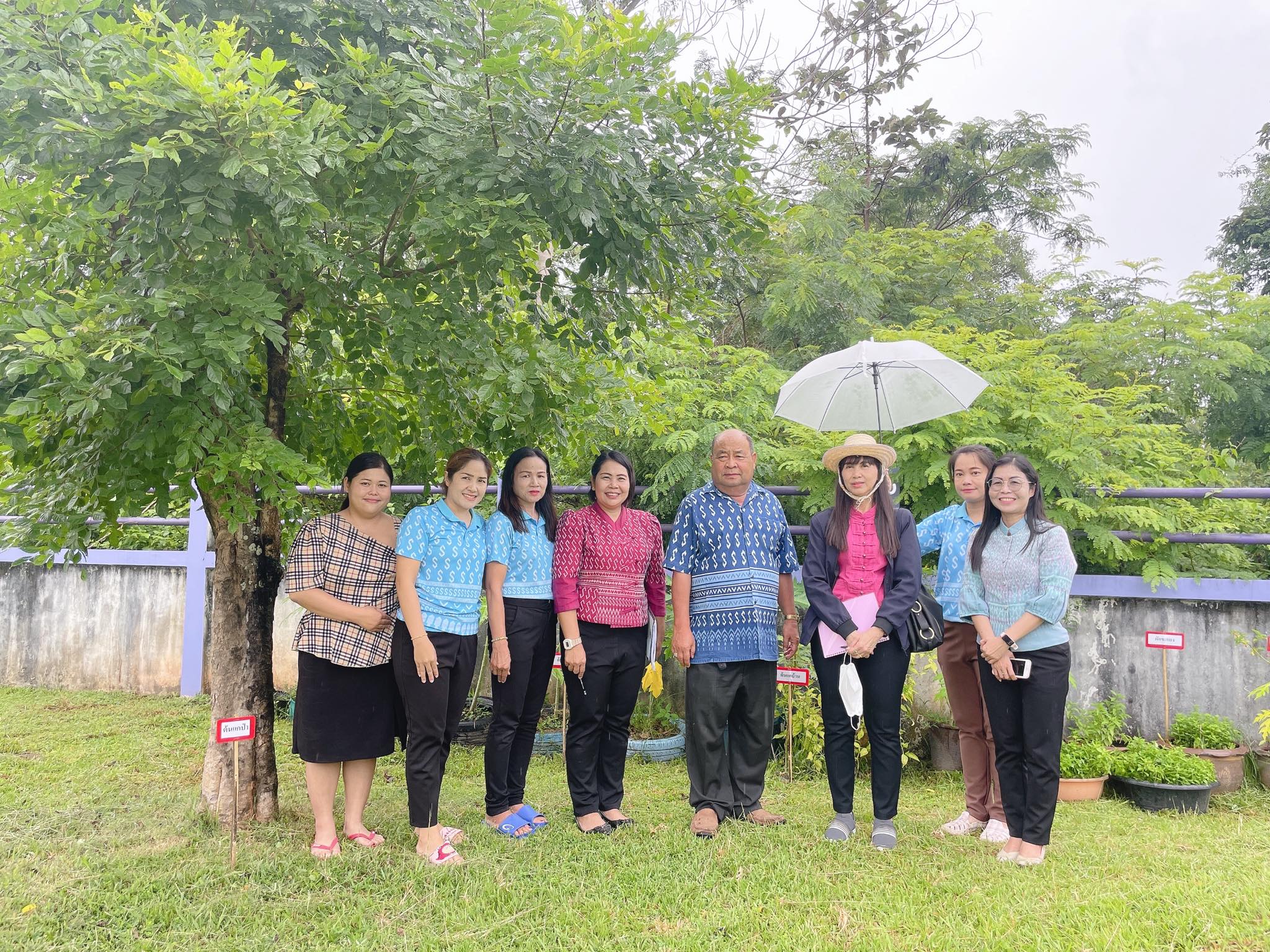 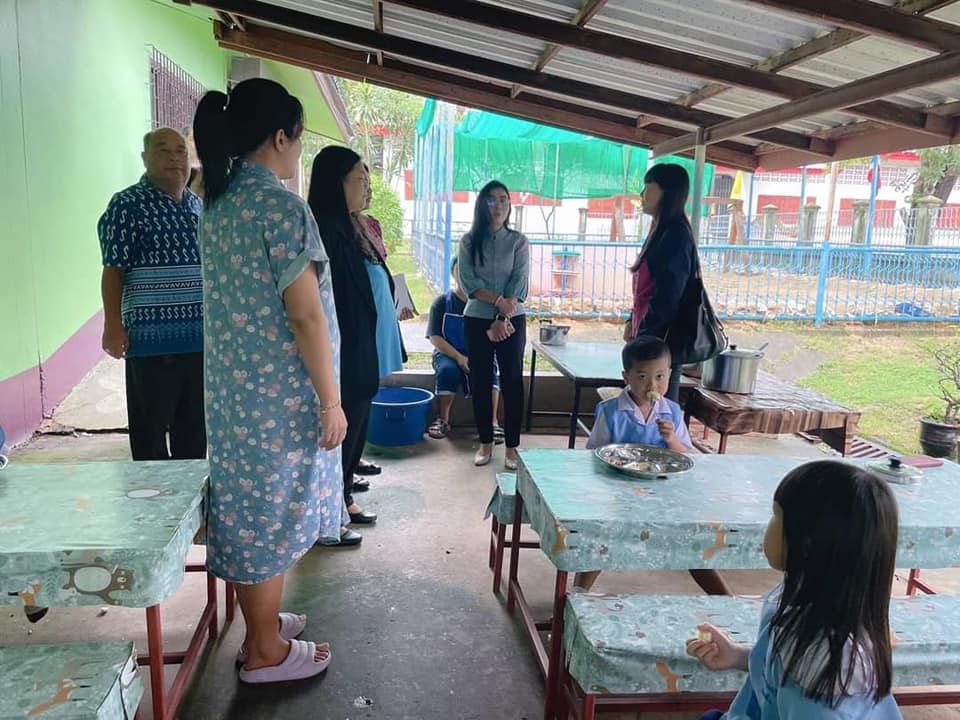 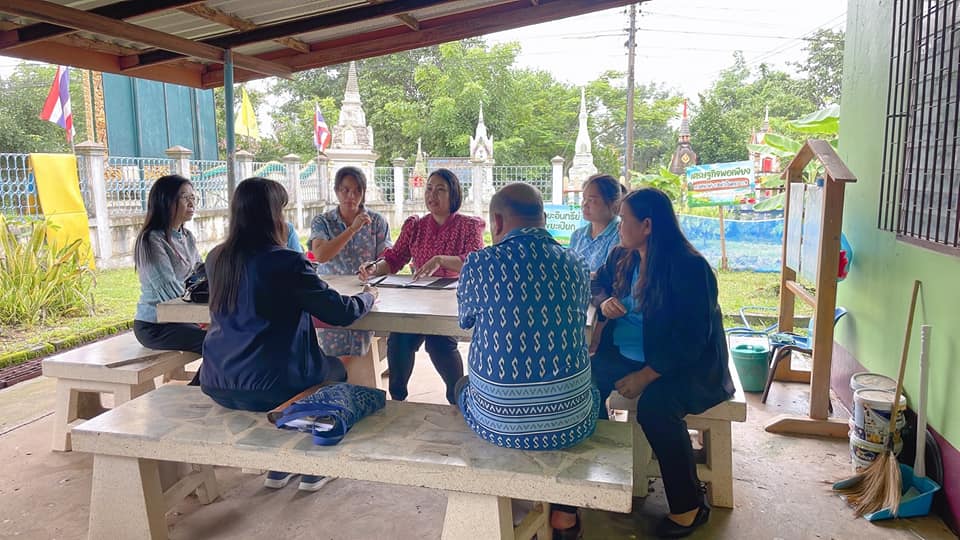 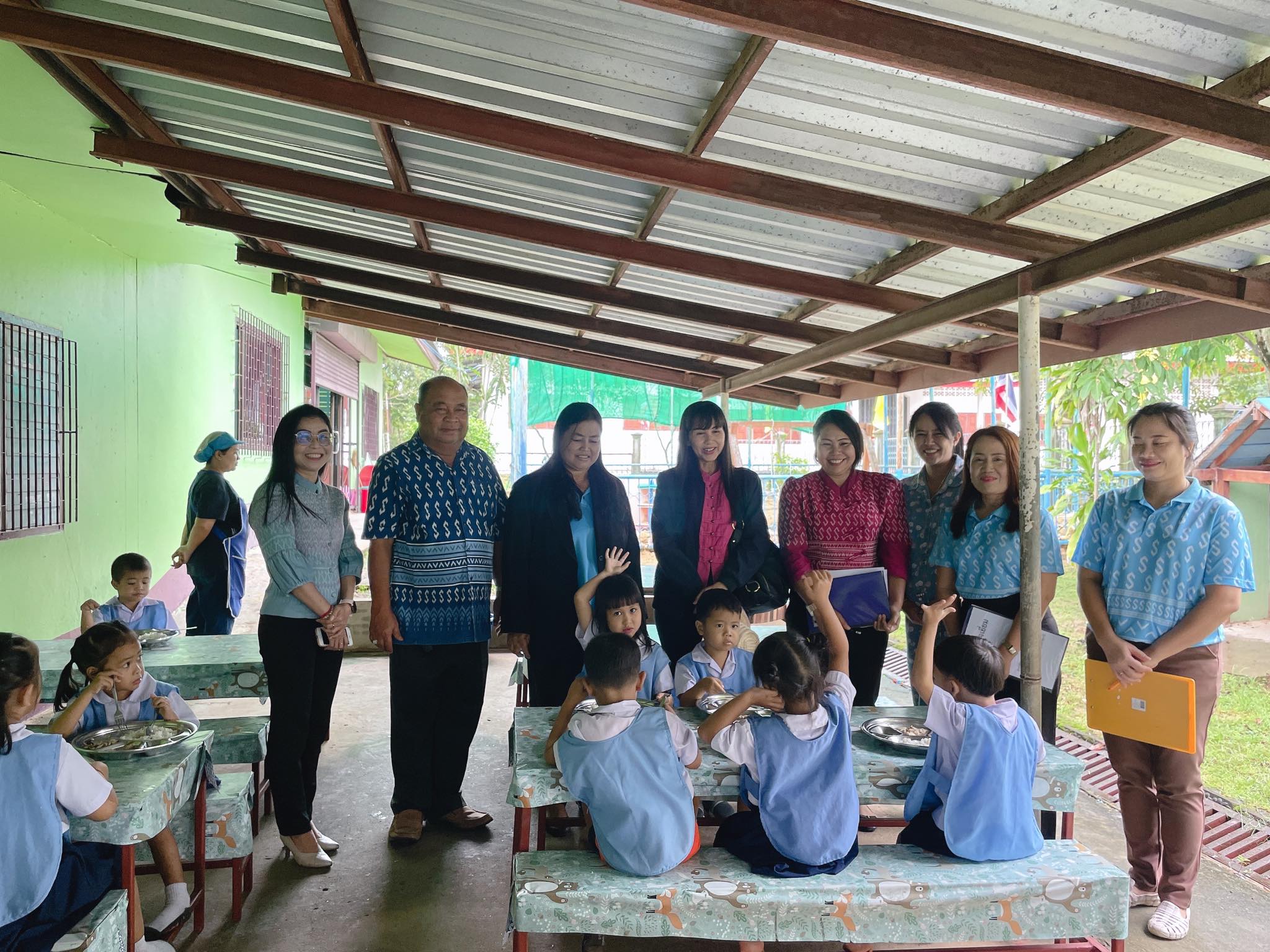 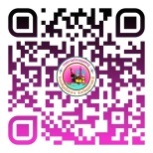 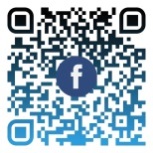 สำนักปลัดเทศบาล ฝ่ายอำนวยการ งานประชาสัมพันธ์ เทศบาลตำบลกุดชมภู
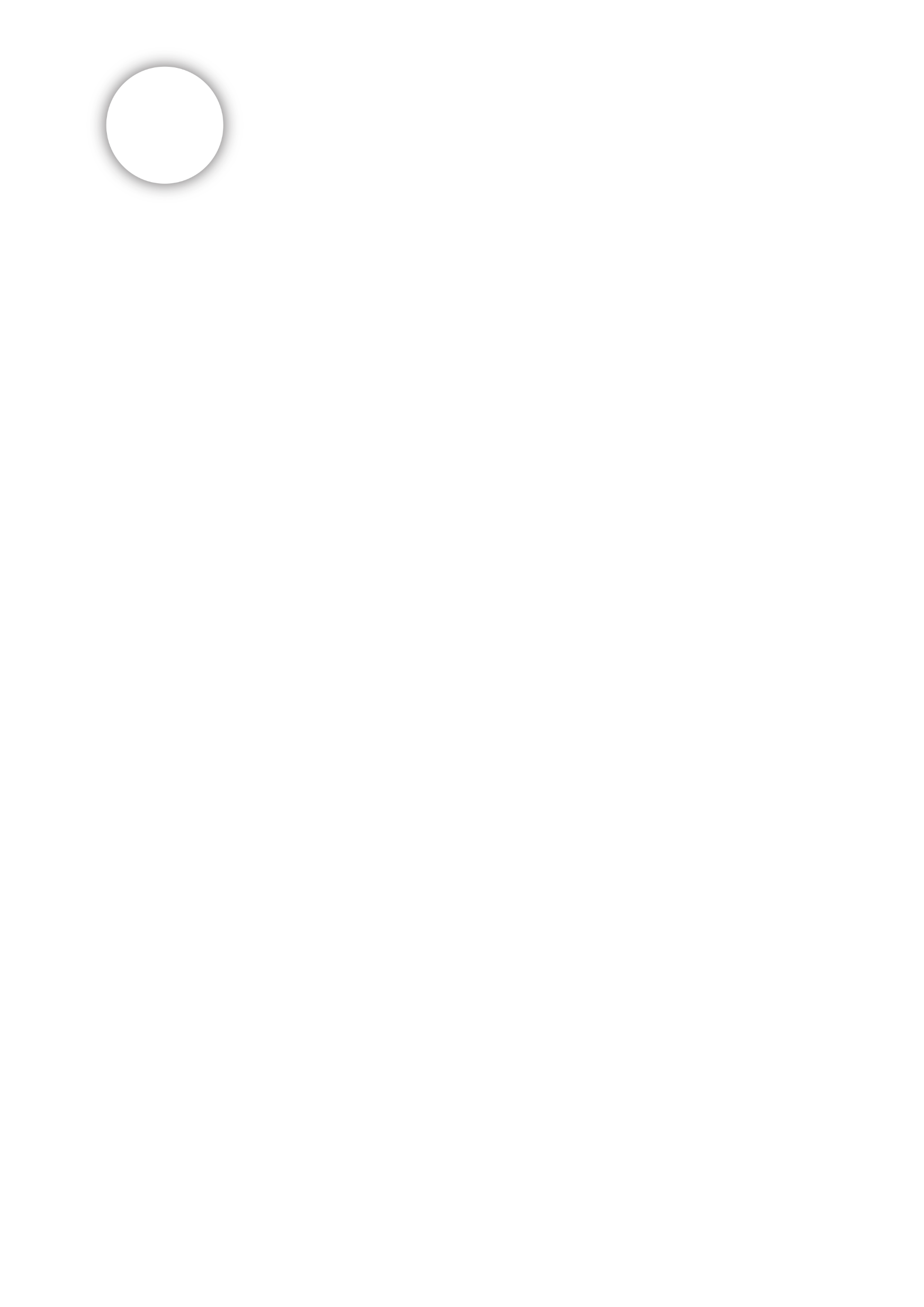 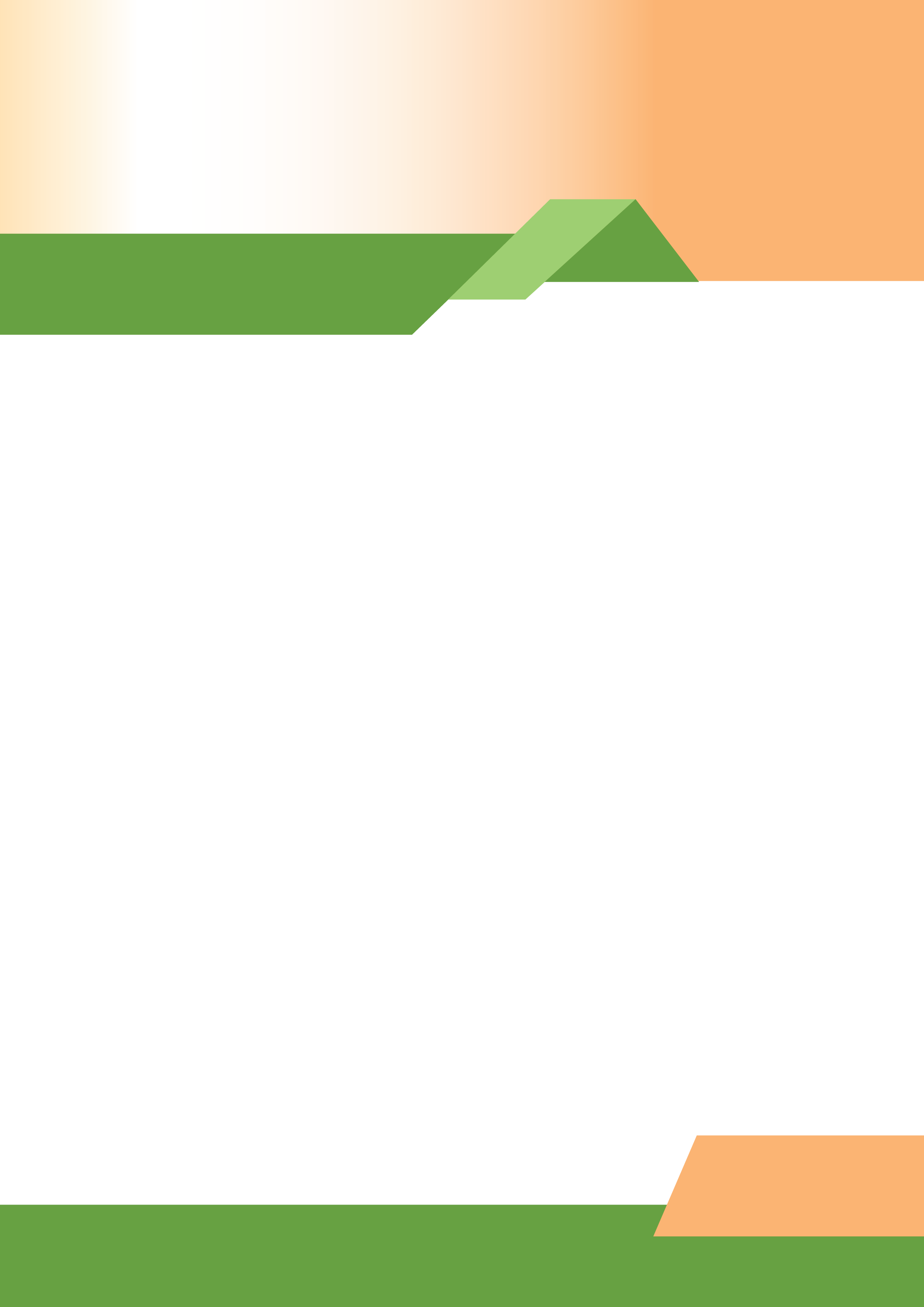 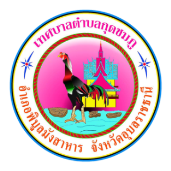 จดหมายข่าว
เทศบาลตำบลกุดชมภู อำเภอพิบูลมังสาหาร จังหวัดอุบลราชธานี
ฉบับที่ 8 เดือนสิงหาคม พ.ศ.2566
วันที่ 4 สิงหาคม พ.ศ. 2566 เวลา 09:00 น. นายมนตรี ศรีคำภา นายกเทศมนตรีตำบลกุดชมภูเป็นประธานในพิธีเปิดโครงการส่งเสริมพัฒนาศักยภาพผู้พิการ พร้อมด้วยคณะผู้บริหารเทศบาล สมาชิกสภาเทศบาล กำนัน ผู้ใหญ่บ้าน ในพื้นที่ตำบลกุดชมภู ร่วมเป็นเกียรติในโครงการอบรมในครั้งนี้ เพื่อเสริมสร้างขวัญและกำลังใจให้กับผู้พิการและผู้ดูแลส่งเสริมให้มีศักยภาพรับรู้ถึงสิทธิประโยชน์และสามารถดำเนินชีวิตอยู่ในสังคมอย่างมีความสุข ณ ห้องประชุมเทศบาลตำบลกุดชมภู อำเภอพิบูลมังสาหาร จังหวัดอุบลราชธานี
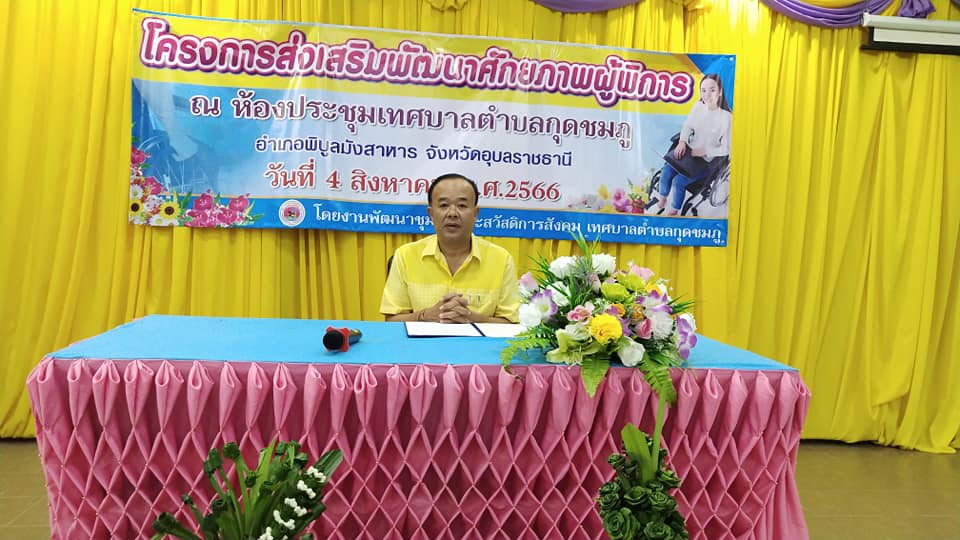 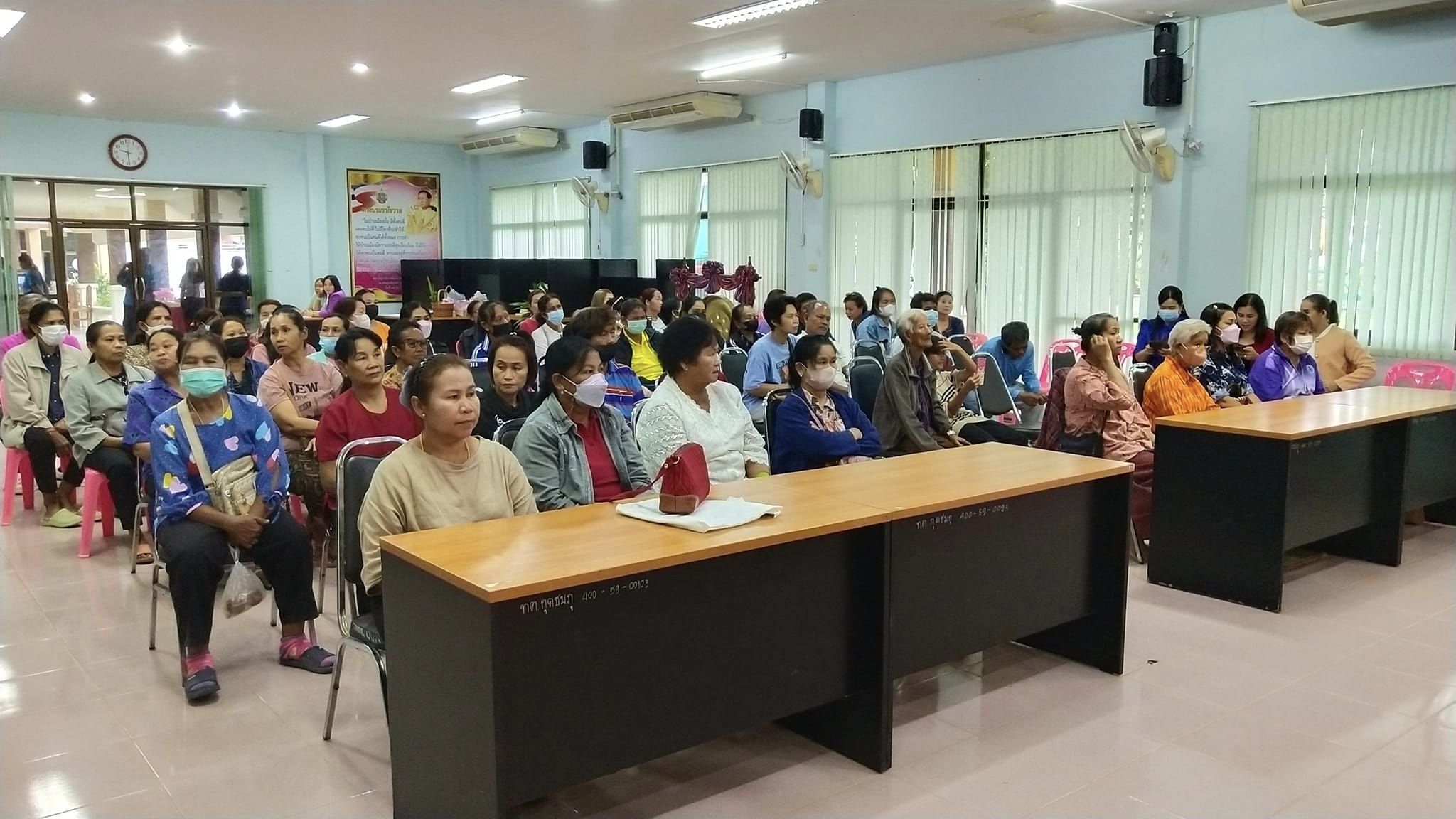 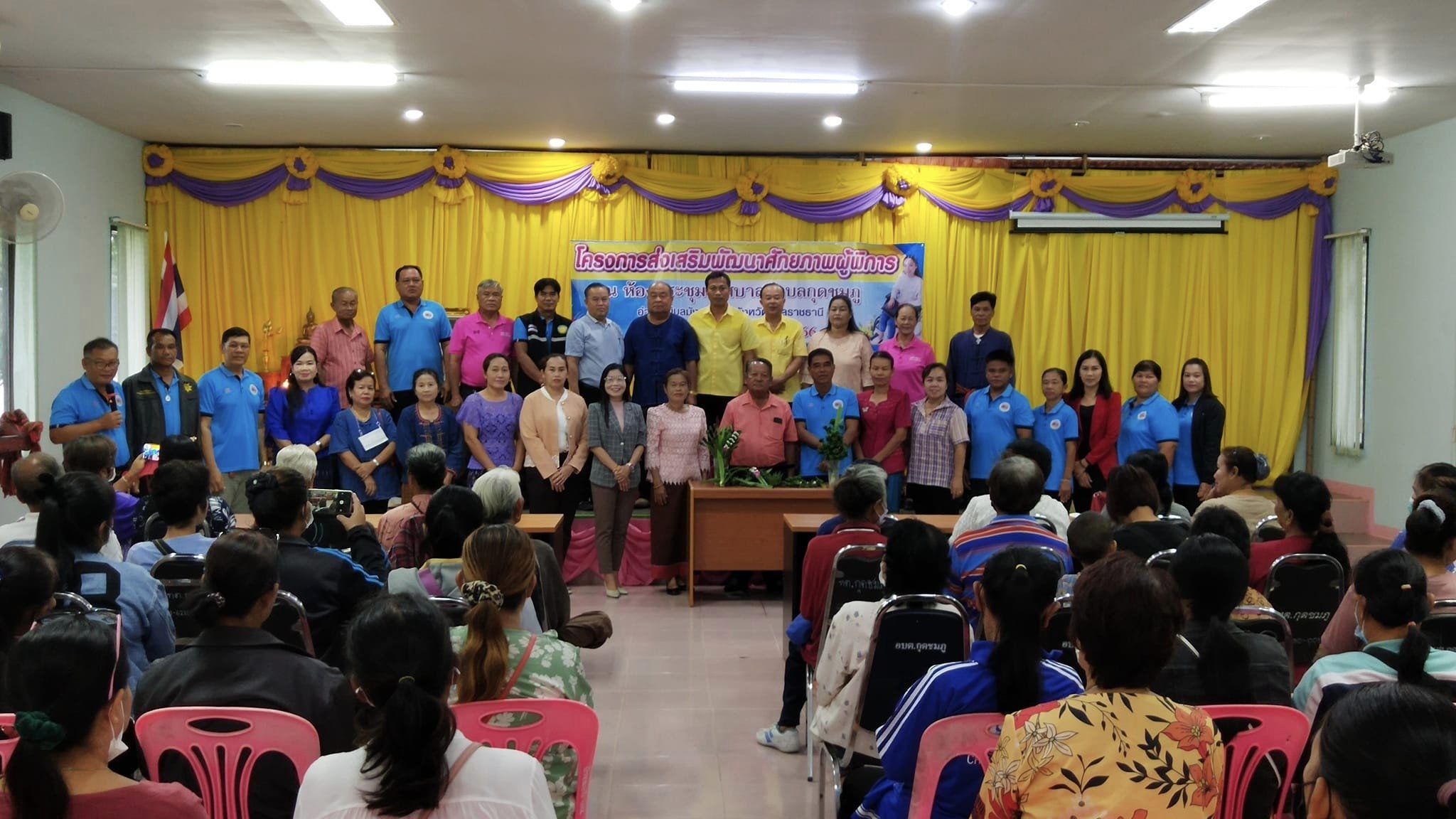 วันที่ 8 สิงหาคม พ.ศ. 2566 เวลา 09.00 น. นายมนตรี ศรีคำภา นายกเทศมนตรีตำบลกุดชมภู เป็นประธานในกิจกรรมวันแม่ประจำปี 2566 พร้อมด้วยคณะผู้บริหารเทศบาลตำบลกุดชมภู สมาชิกสภาเทศบาล ร่วมเป็นเกียรติในกิจกรรมในครั้งนี้ เพื่อเป็นการปลูกฝังค่านิยมที่ดีงาม ลูกได้สำนึกถึงพระคุณแม่ ได้ตระหนักในหน้าที่ของลูก และได้แสดงความรัก ความกตัญญู กตเวที กิจกรรมประกอบด้วยกิจกรรมถวายพระพร พิธีมอบเกียรติบัตรแม่ดีเด่น ประจำปี 2566 ตัวแทนนักเรียนมอบพวงมาลัยดอกมะลิ ประธานในพิธีและแม่ดีเด่น ณ ศูนย์พัฒนาเด็กเล็ก บ้านยอดดอนชี อำเภอพิบูลมังสาหาร จังหวัดอุบลราชธานี
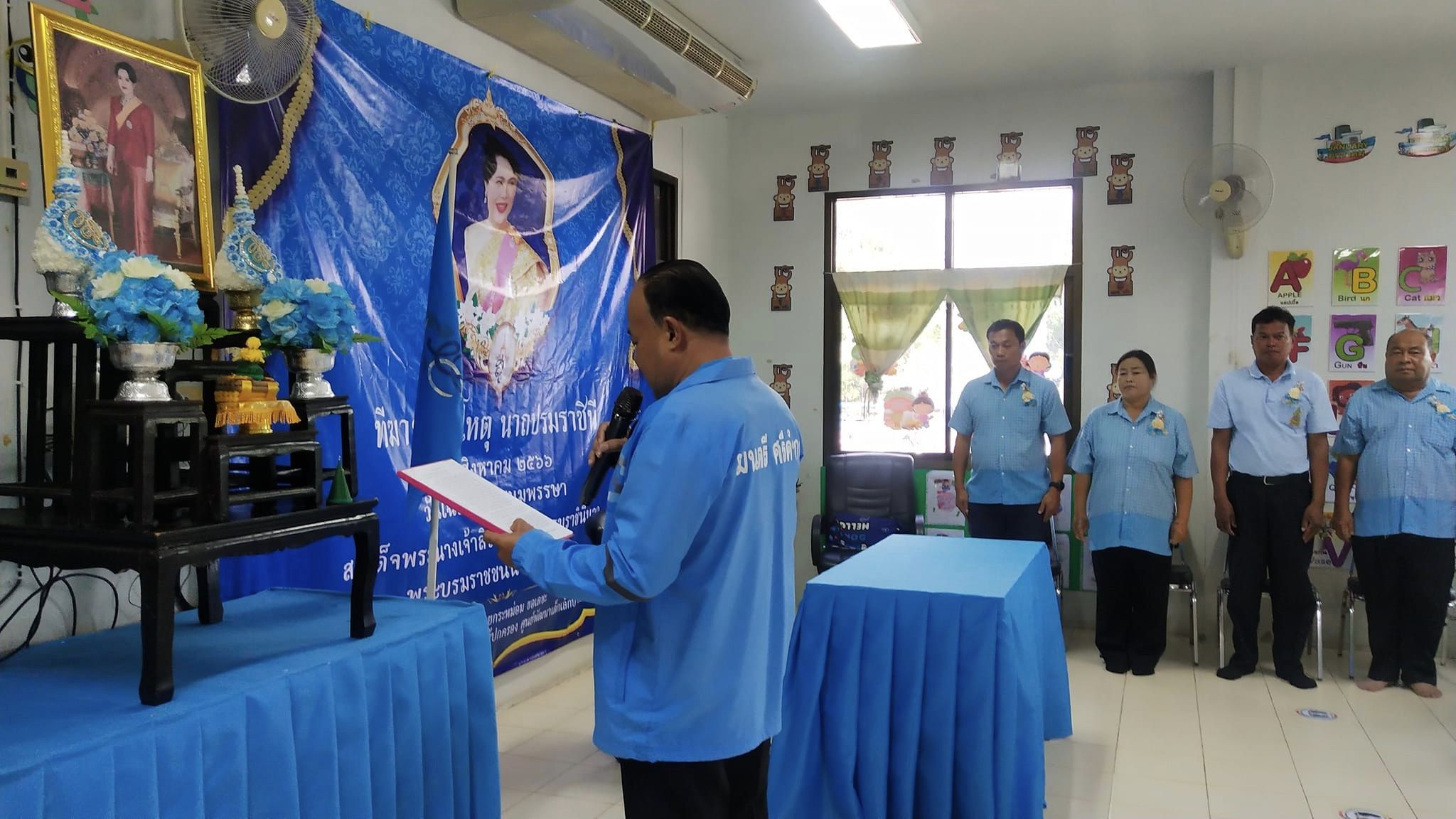 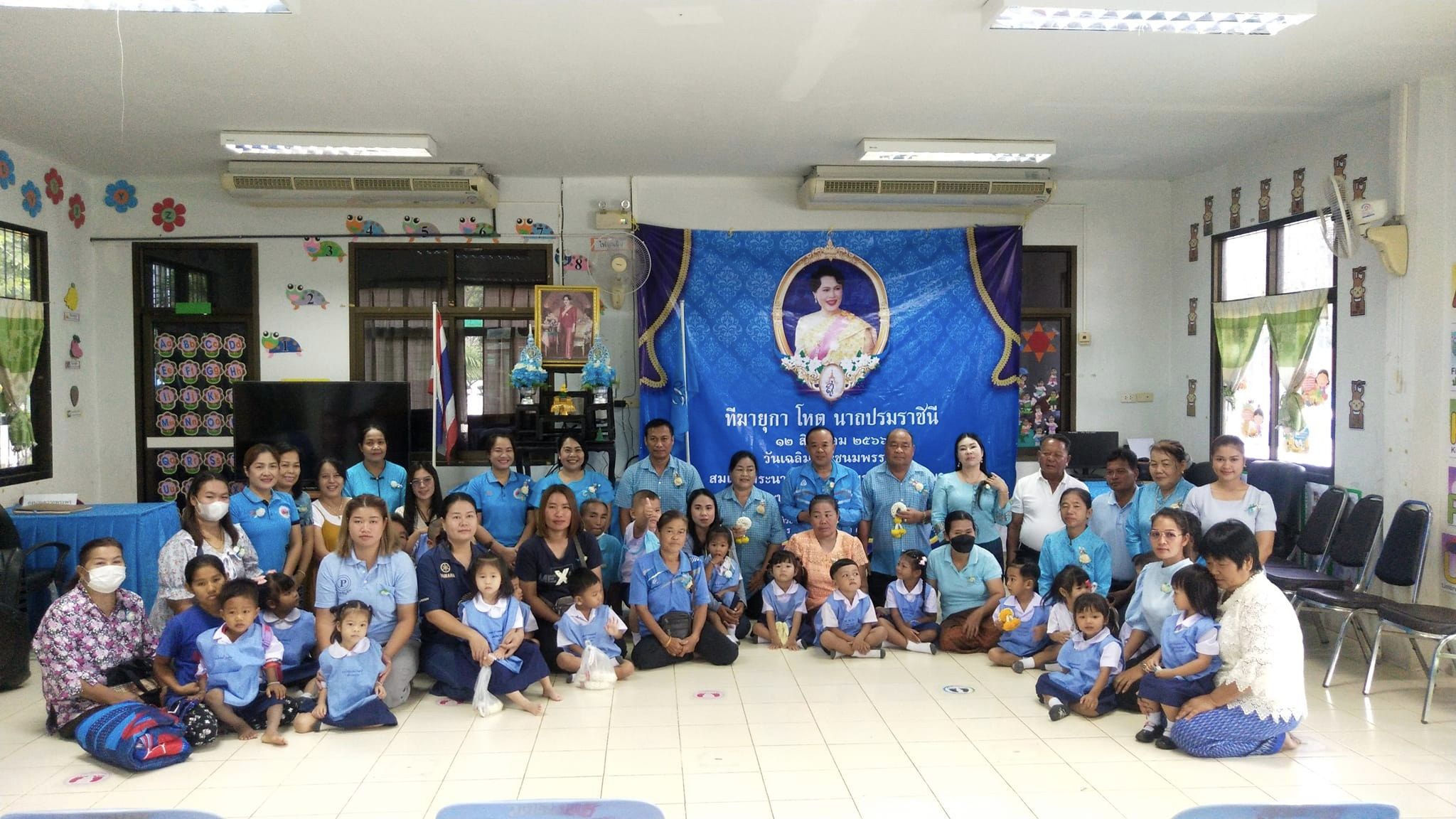 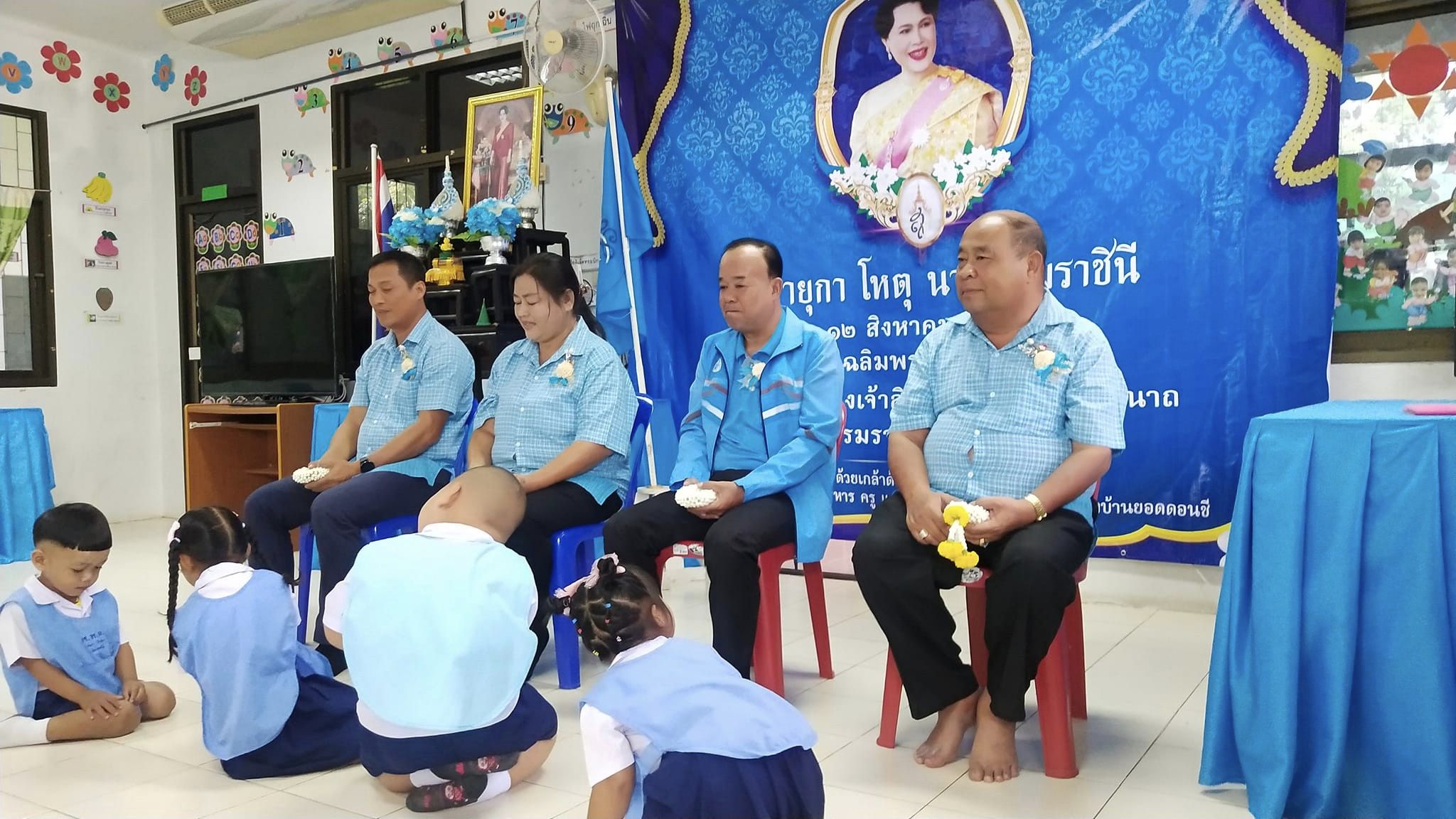 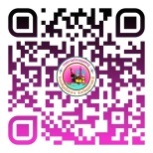 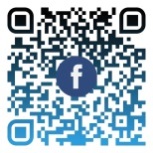 สำนักปลัดเทศบาล ฝ่ายอำนวยการ งานประชาสัมพันธ์ เทศบาลตำบลกุดชมภู
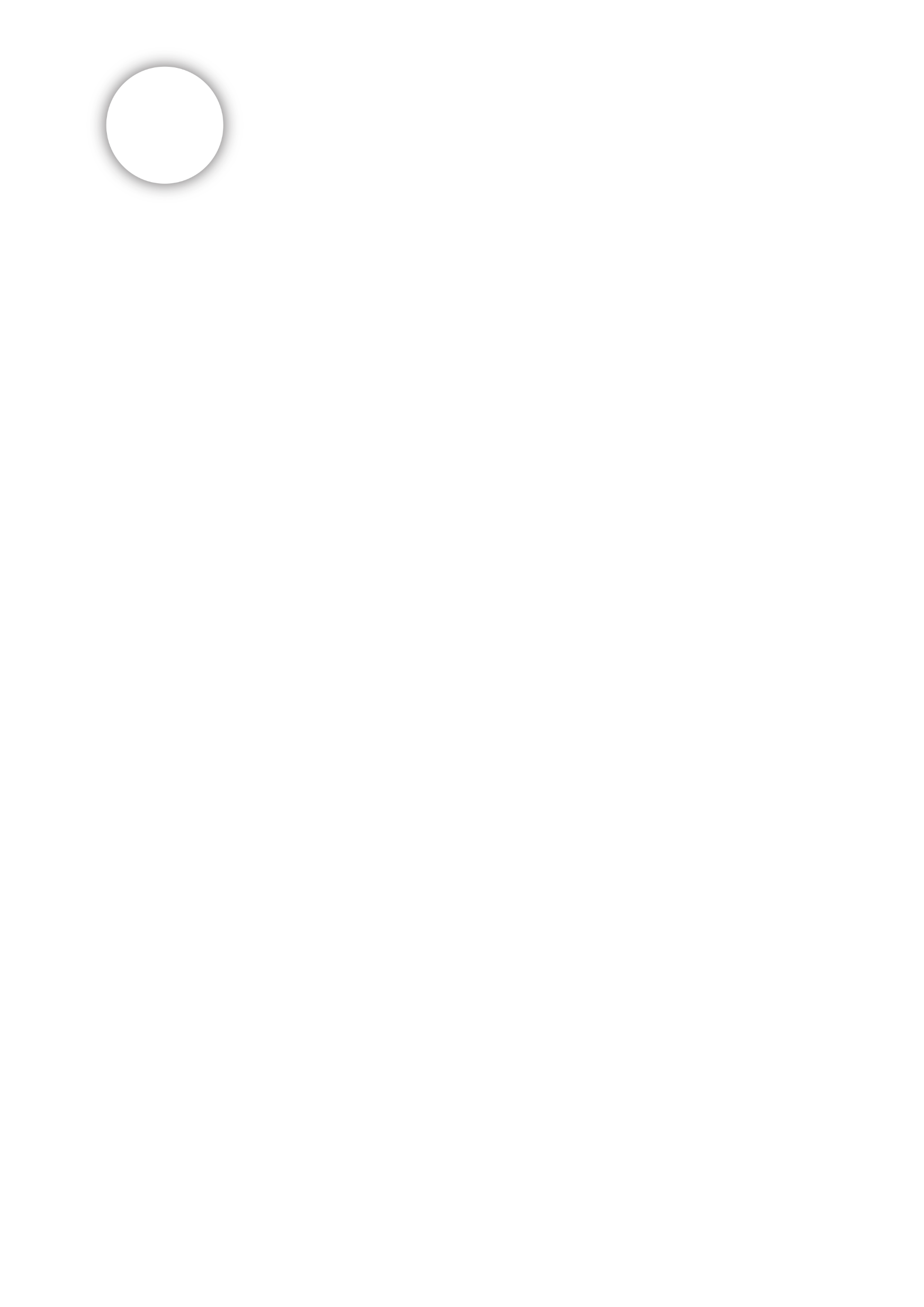 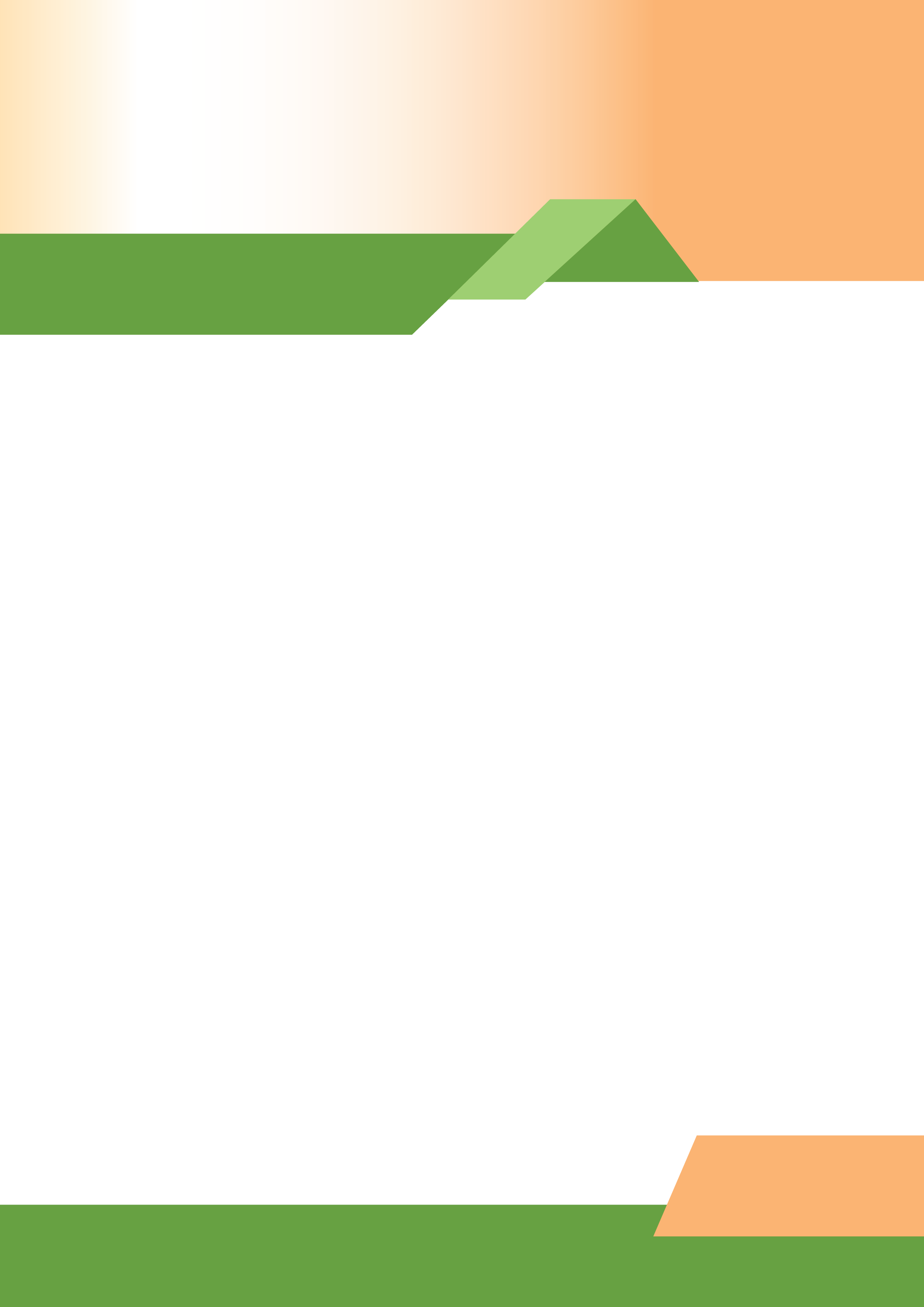 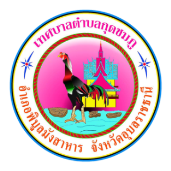 จดหมายข่าว
เทศบาลตำบลกุดชมภู อำเภอพิบูลมังสาหาร จังหวัดอุบลราชธานี
ฉบับที่ 8 เดือนสิงหาคม พ.ศ.2566
วันที่ 8 สิงหาคม พ.ศ. 2566 เวลา 10:30 น. เทศบาลตำบลกุดชมภู โดย นายมนตรี ศรีคำภา นายกเทศมนตรีตำบลกุดชมภู พร้อมด้วยคณะผู้บริหารเทศบาลตำบลกุดชมภู สมาชิกสภาเทศบาล และเจ้าหน้าที่ พนักงานเทศบาลตำบลกุดชมภูร่วมกับประชาชนในพื้นที่ตัดกิ่งไม้ที่กีดขวางทางจราจร ปรับปรุงภูมิทัศน์ ทำความสะอาดถนน เส้นบ้านข้างโรงเรียนบ้านแก่งเจริญเชื่อมไปบ้านใหม่นาคลองตลอดสาย และบริเวณโดยรอบ เพื่อความปลอดภัยในการสัญจรไปมาของประชาชน
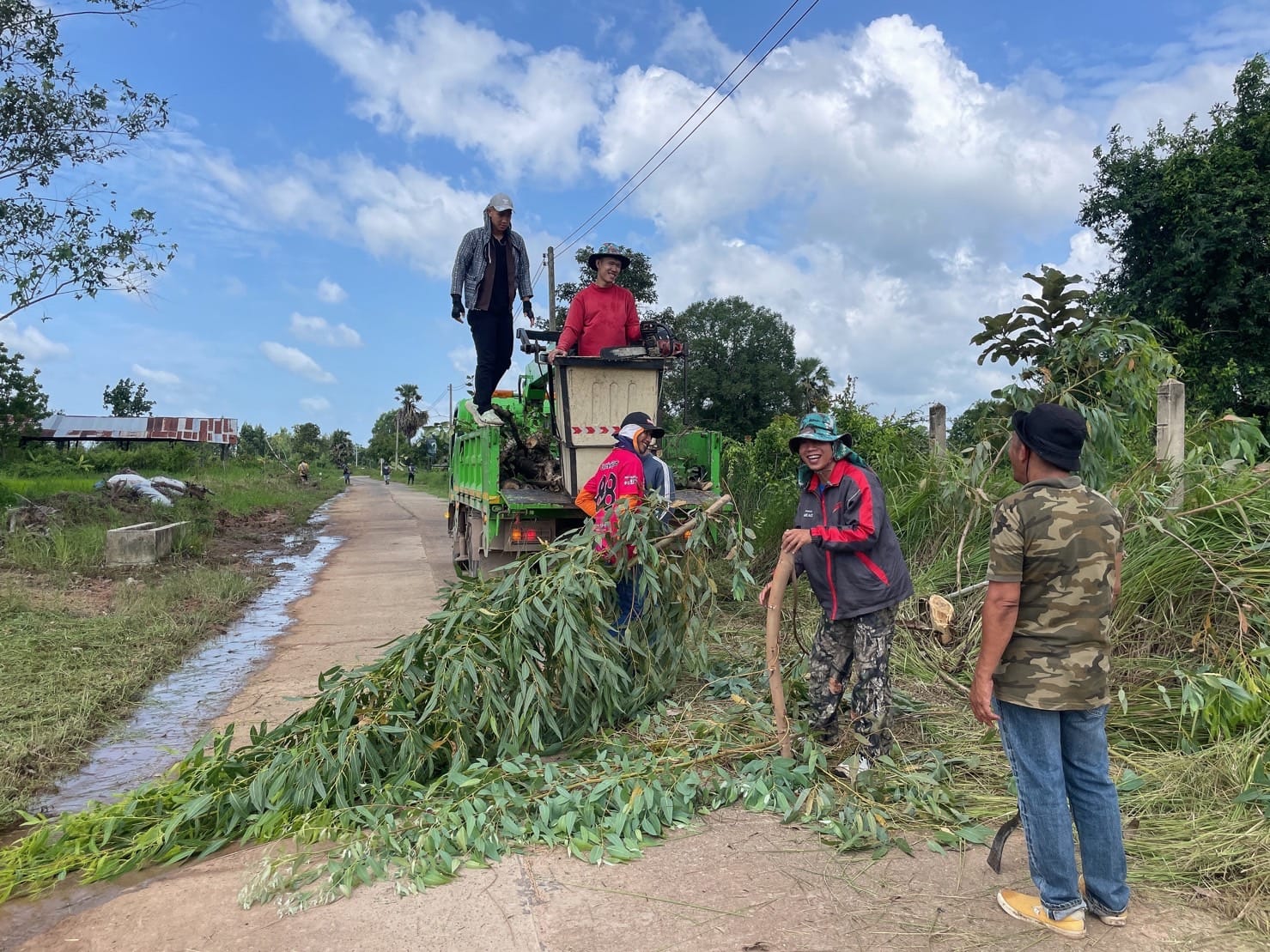 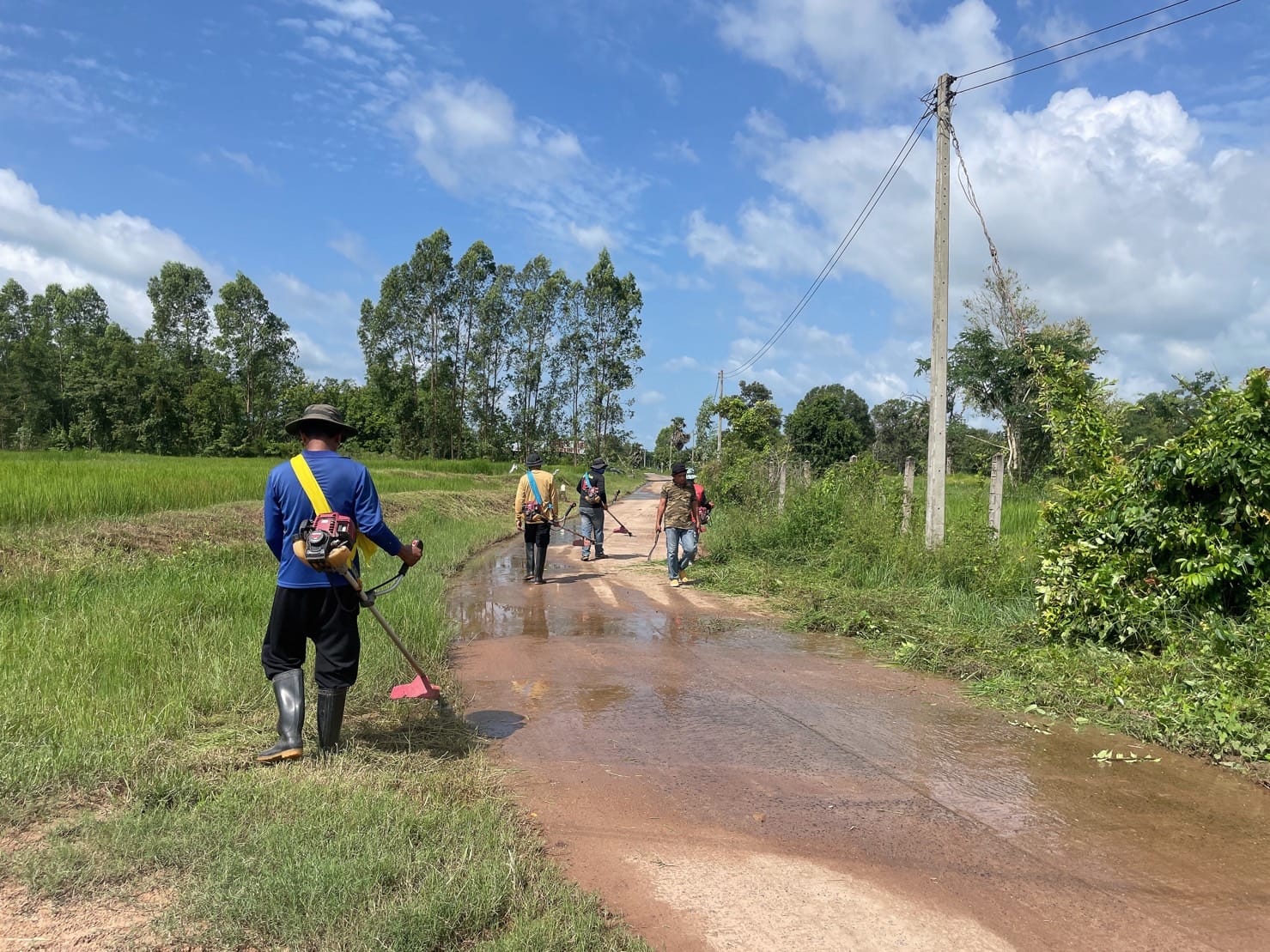 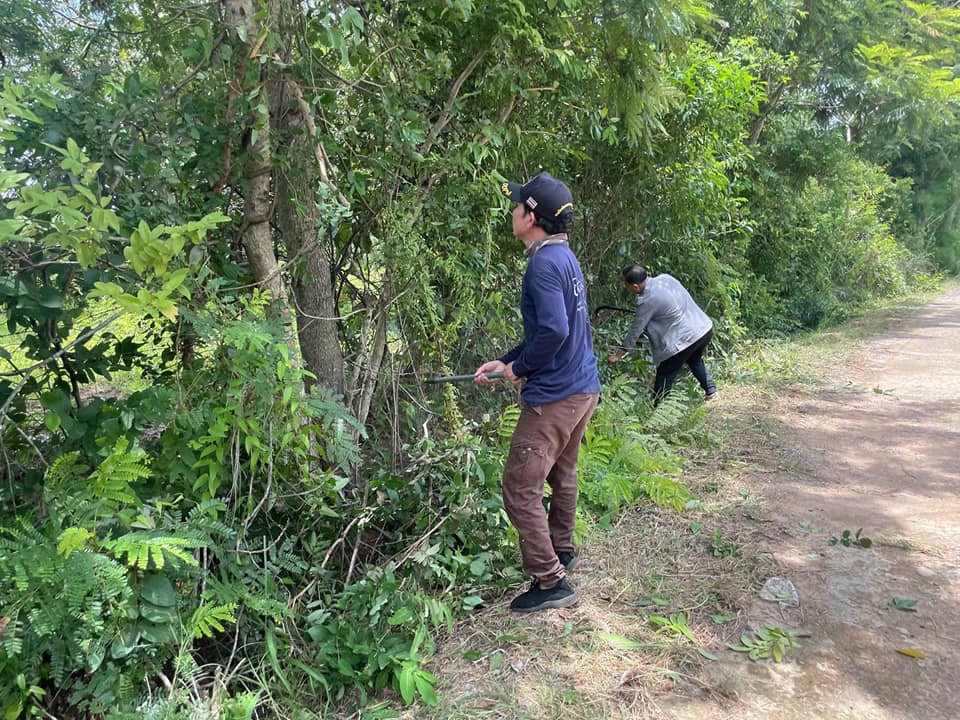 วันที่ 9 สิงหาคม พ.ศ. 2566 เวลา 09.00 น. นายมนตรี ศรีคำภา นายกเทศมนตรีตำบลกุดชมภู เป็นประธานในกิจกรรมวันแม่ประจำปี 2566 พร้อมด้วยคณะผู้บริหารเทศบาลตำบลกุดชมภู สมาชิกสภาเทศบาล ร่วมเป็นเกียรติในกิจกรรมในครั้งนี้ เพื่อเป็นการปลูกฝังค่านิยมที่ดีงาม ลูกได้สำนึกถึงพระคุณแม่ ได้ตระหนักในหน้าที่ของลูก และได้แสดงความรัก ความกตัญญู กตเวที กิจกรรมประกอบด้วยกิจกรรมถวายพระพร พิธีมอบเกียรติบัตรแม่ดีเด่น ประจำปี 2566 ตัวแทนนักเรียนมอบพวงมาลัยดอกมะลิ ประธานในพิธีและแม่ดีเด่น ณ ศูนย์พัฒนาเด็กเล็ก บ้านโนนม่วง อำเภอพิบูลมังสาหาร จังหวัดอุบลราชธานี
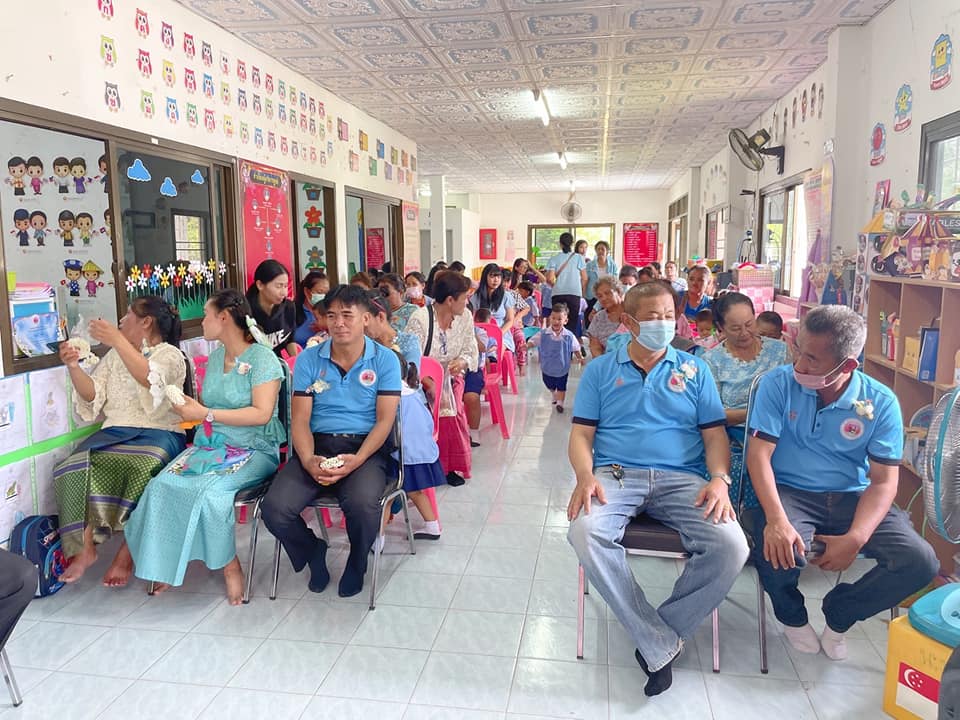 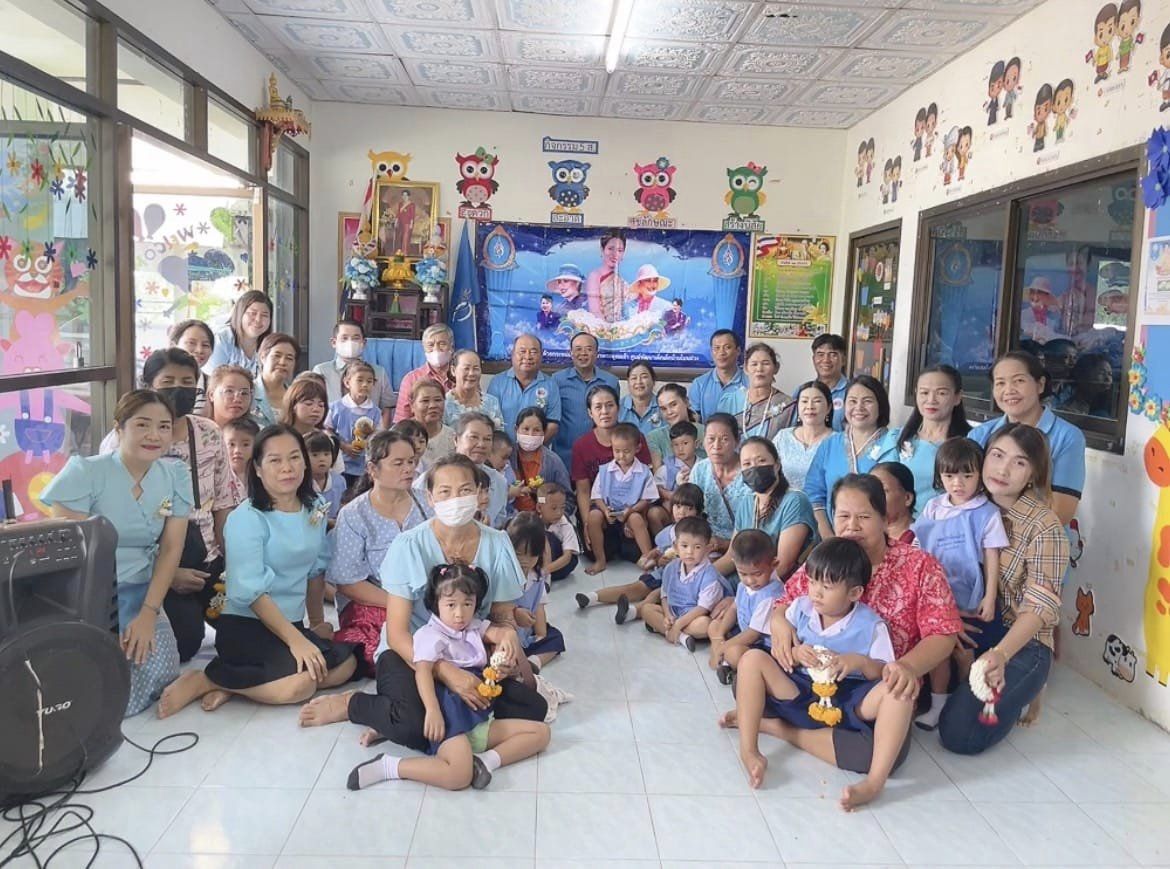 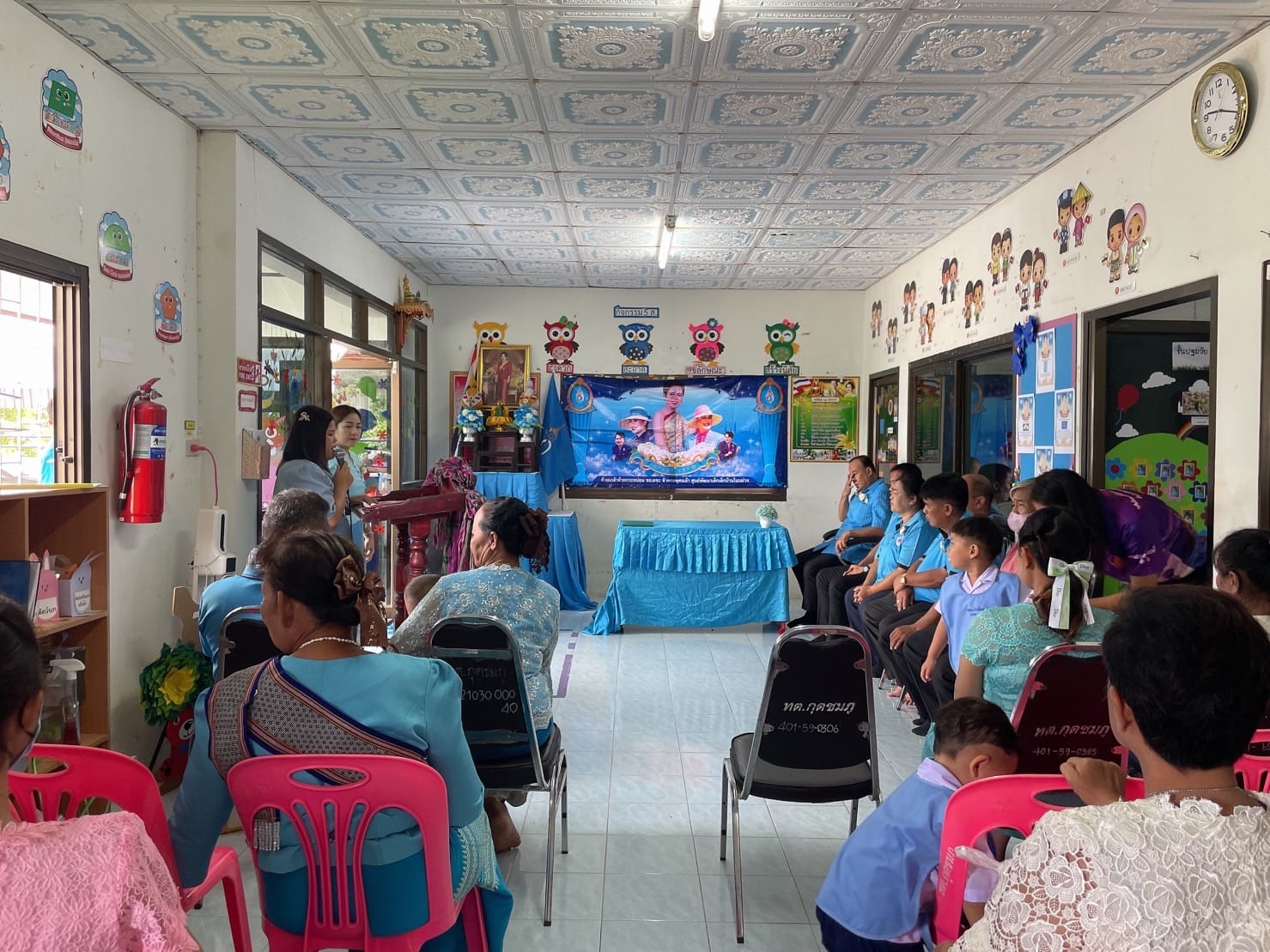 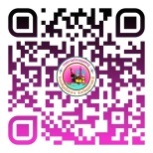 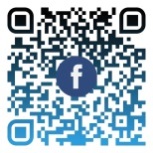 สำนักปลัดเทศบาล ฝ่ายอำนวยการ งานประชาสัมพันธ์ เทศบาลตำบลกุดชมภู
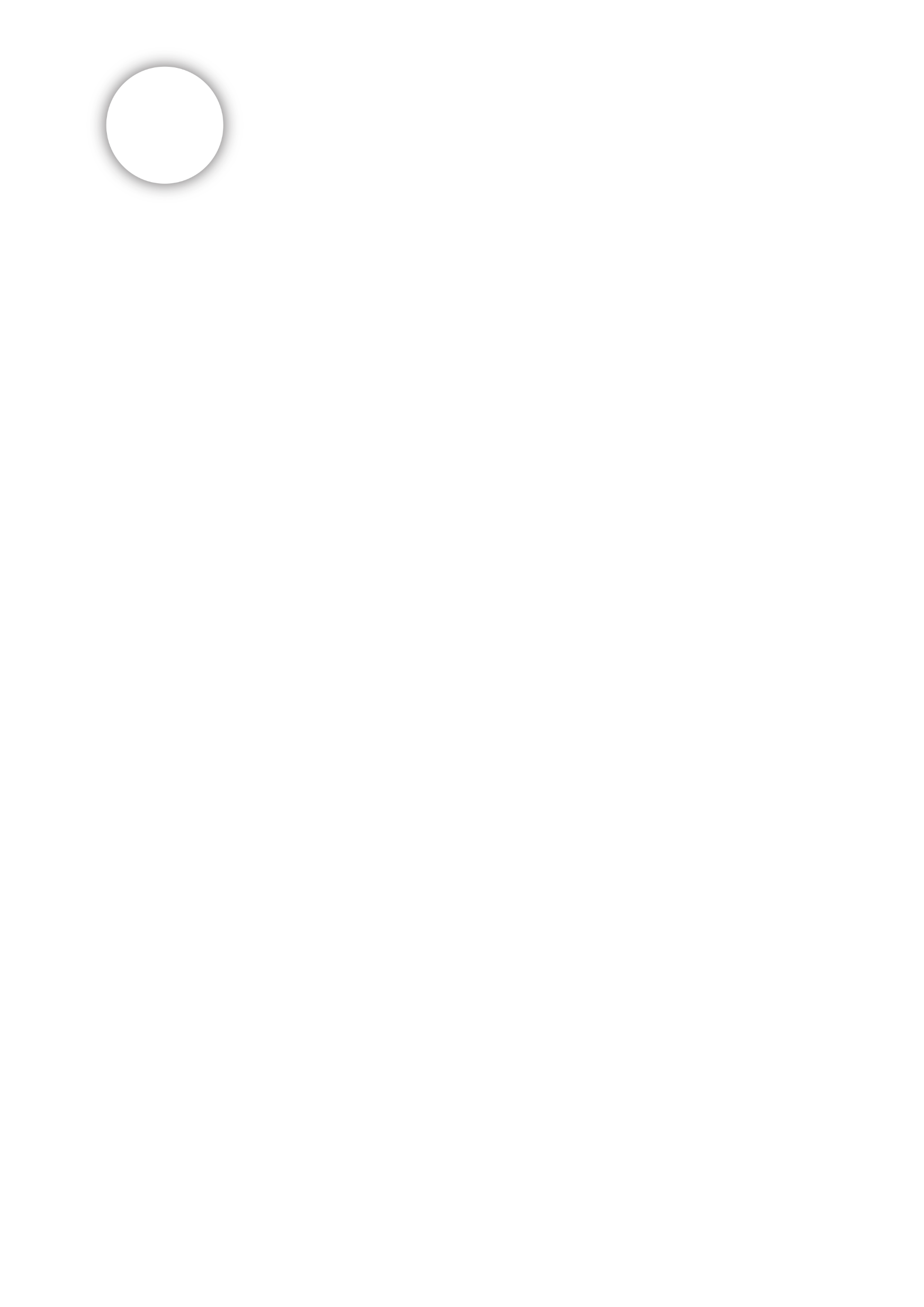 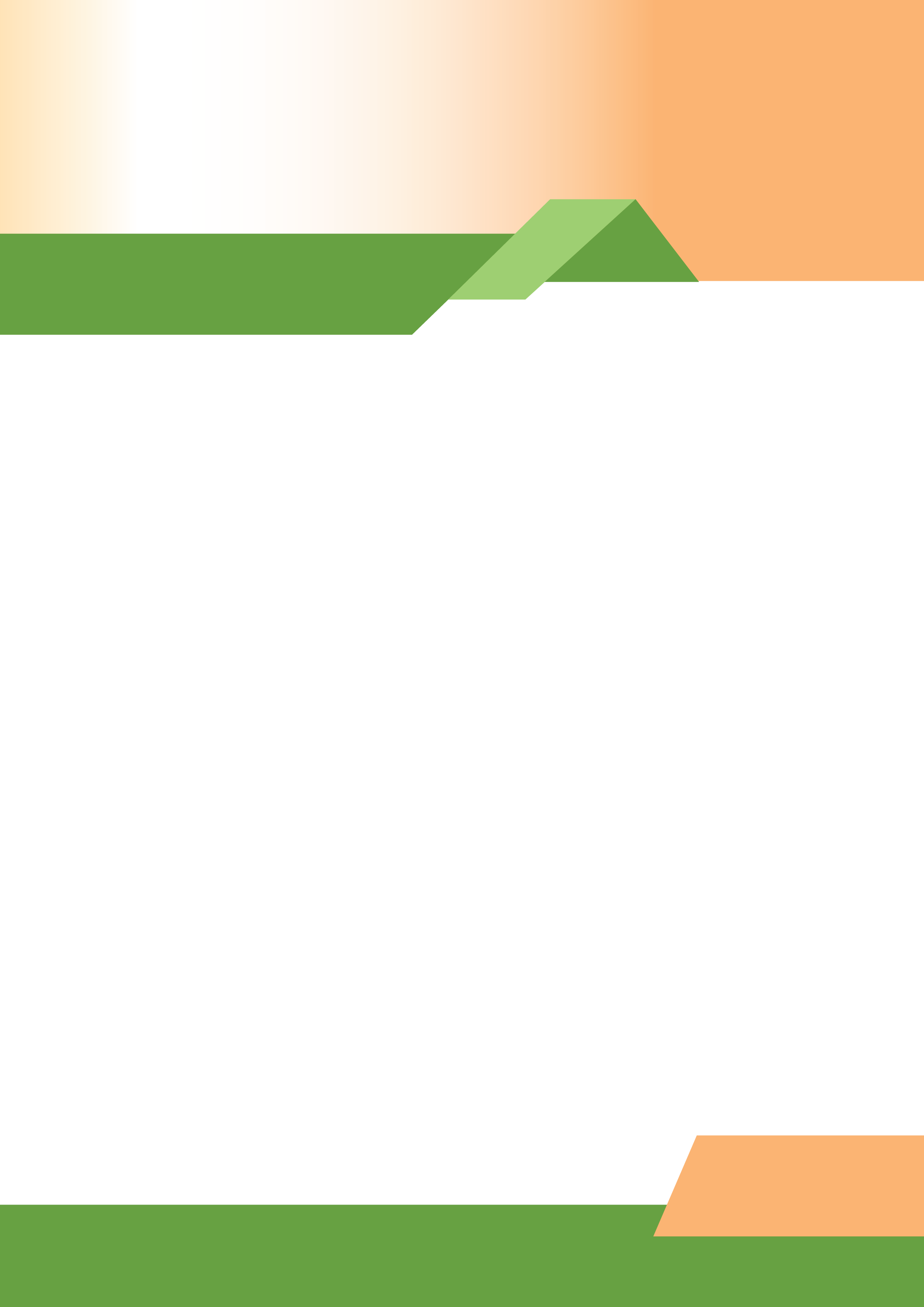 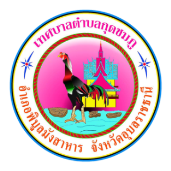 จดหมายข่าว
เทศบาลตำบลกุดชมภู อำเภอพิบูลมังสาหาร จังหวัดอุบลราชธานี
ฉบับที่ 8 เดือนสิงหาคม พ.ศ.2566
วันที่ 10 สิงหาคม 2566 เวลา 08.30 น. เทศบาลตำบลกุดชมภู ร่วมกับ สำนักงานปศุสัตว์จังหวัดอุบลราชธานี และสำนักงานปศุสัตว์อำเภอพิบูลมังสาหาร ให้บริการทำหมันสุนัขและแมว โดยไม่คิดค่าบริการ ณ สำนักงานเพื่อเทศบาลตำบลกุดชมภู เพื่อเป็นการควบคุมประชากรสุนัขและแมว โดยได้รับความอนุเคราะห์ทีมบุคลากร เครื่องมือและอุปกรณ์การแพทย์ จากสำนักงานปศุสัตว์จังหวัดอุบลราชธานี เทศบาลตำบลกุดชมภู ขอขอบพระคุณสำนักงานปศุสัตว์จังหวัดอุบลราชธานีและท่านปศุสัตว์อำเภอพิบูลมังสาหาร พร้อมด้วยบุคลากรที่ออกให้บริการทำหมันสุนัขและแมวในครั้งนี้
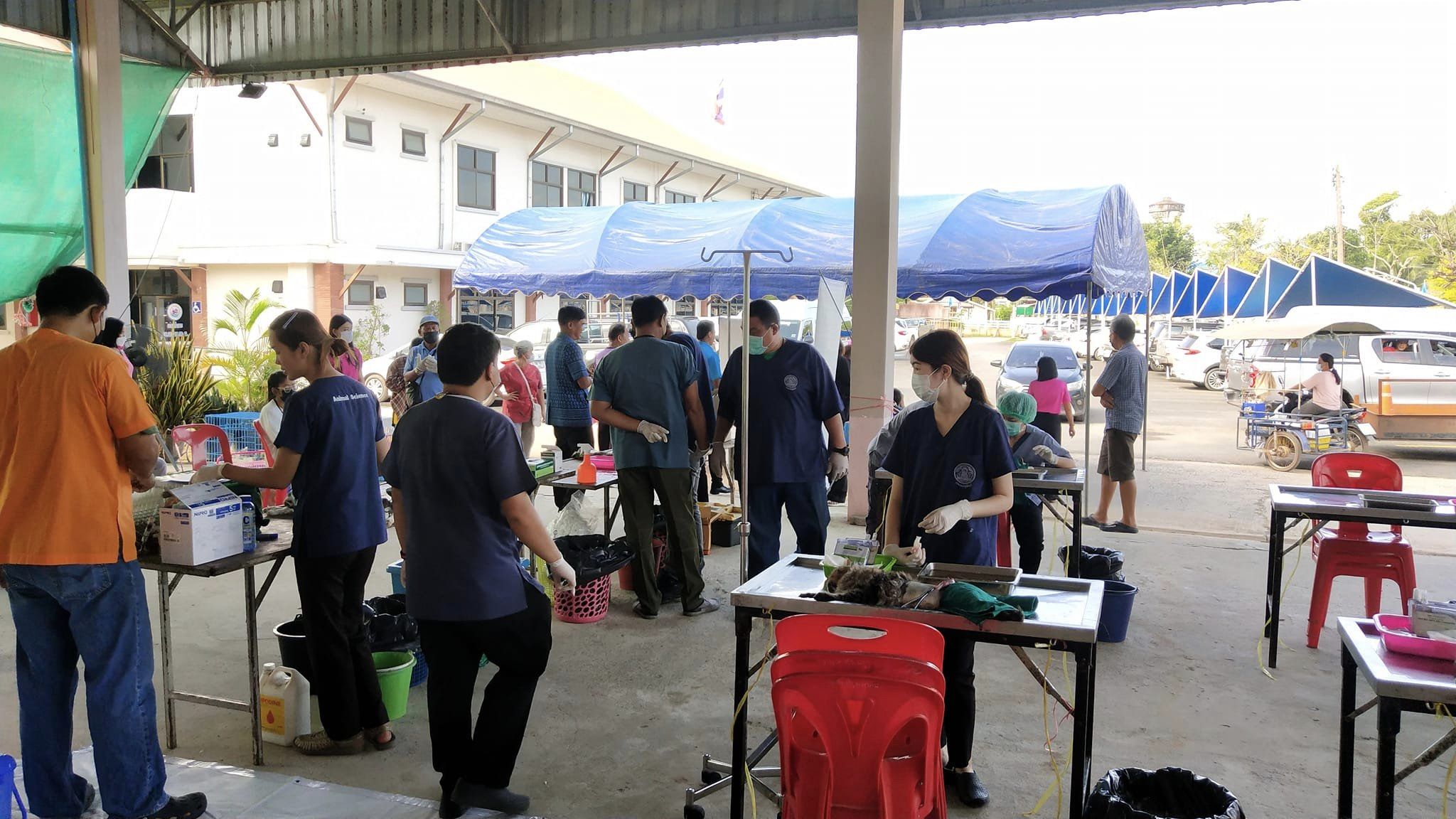 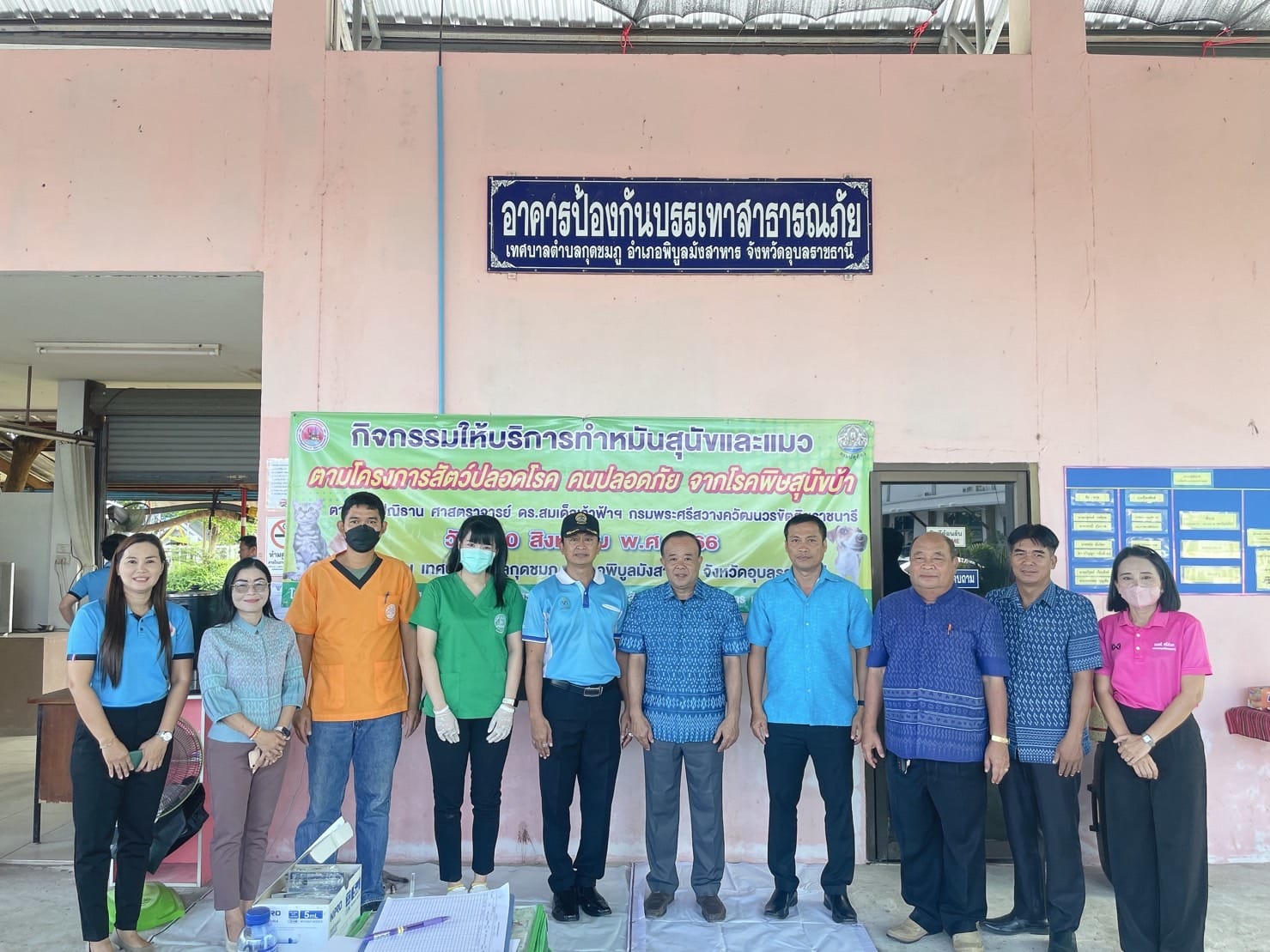 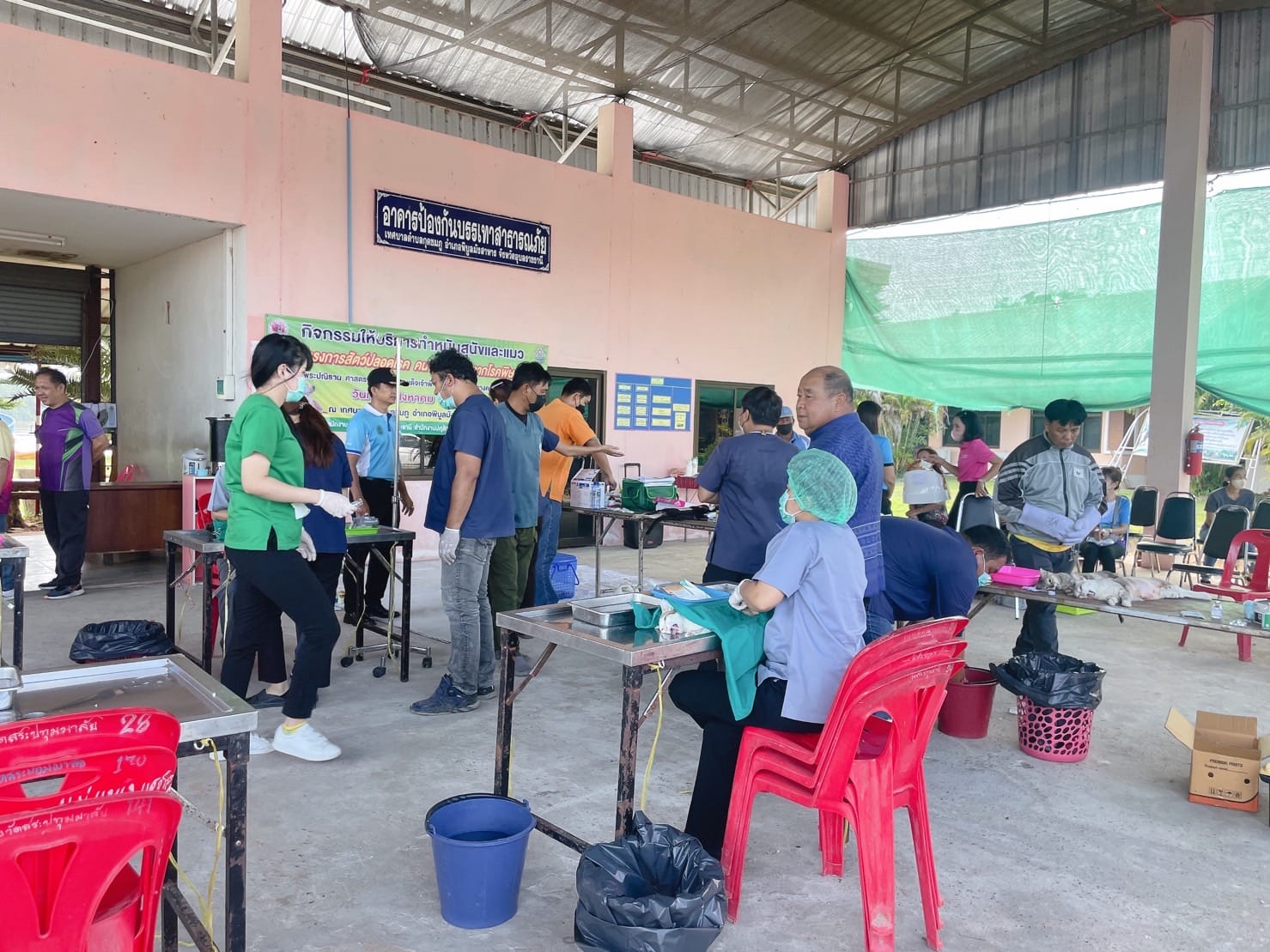 วันที่ 10 สิงหาคม 2566 เวลา 09.00 น. นายมนตรี ศรีคำภา นายกเทศมนตรีตำบลกุดชมภู พร้อมด้วยคณะผู้บริหารเทศบาลตำบลกุดชมภู สมาชิกสภาเทศบาล พนักงาน เจ้าหน้าที่เทศบาลตำบลกุดชมภู เป็นประธานในกิจกรรมวันแม่ประจำปี 2566 เพื่อเป็นการปลูกฝังค่านิยมที่ดีงาม ลูกได้สำนึกถึงพระคุณแม่ และได้แสดงความรัก ความกตัญญู กตเวที กิจกรรมประกอบด้วยกิจกรรมถวายพระพร พิธีมอบเกียรติบัตรแม่ดีเด่น ตัวแทนนักเรียนมอบพวงมาลัยดอกมะลิ ประธานในพิธีและแม่ดีเด่น ณ ศูนย์พัฒนาเด็กเล็ก บ้านโนนเจริญ อำเภอพิบูลมังสาหาร จังหวัดอุบลราชธานี
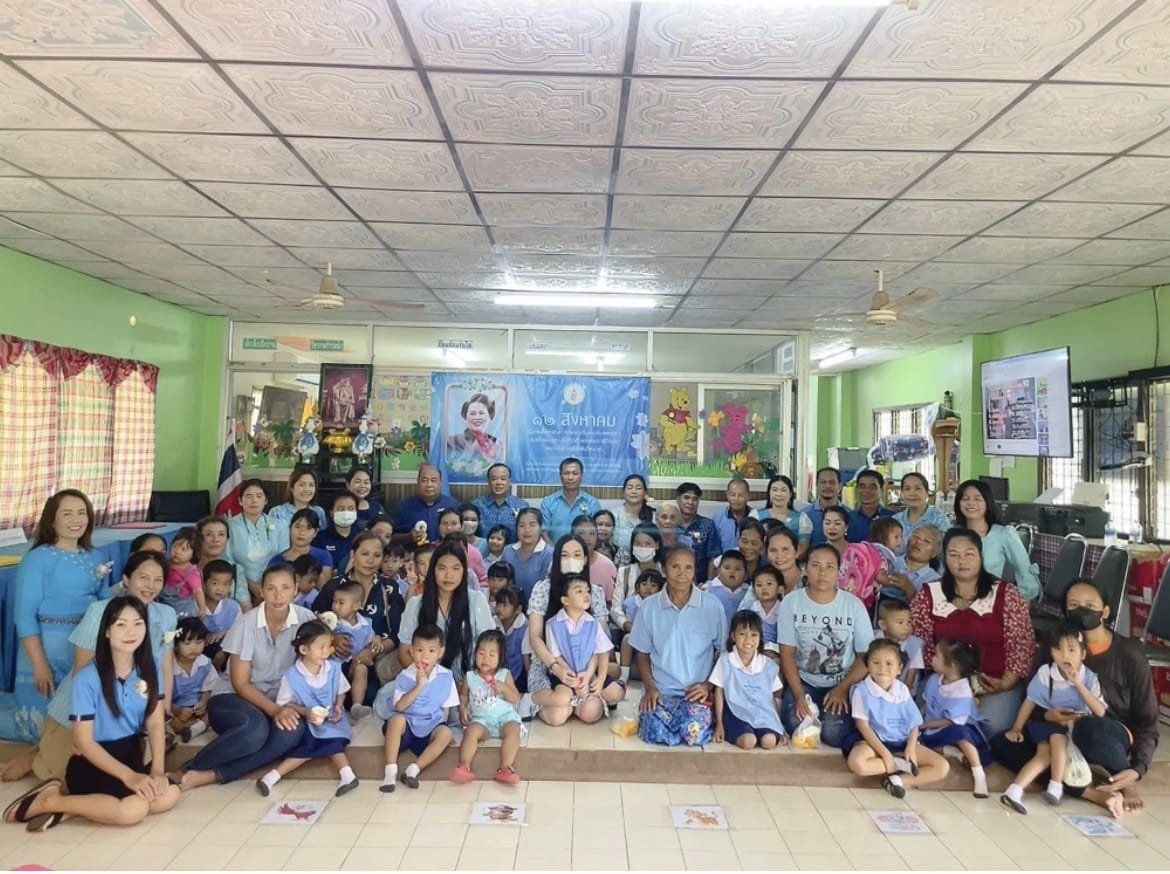 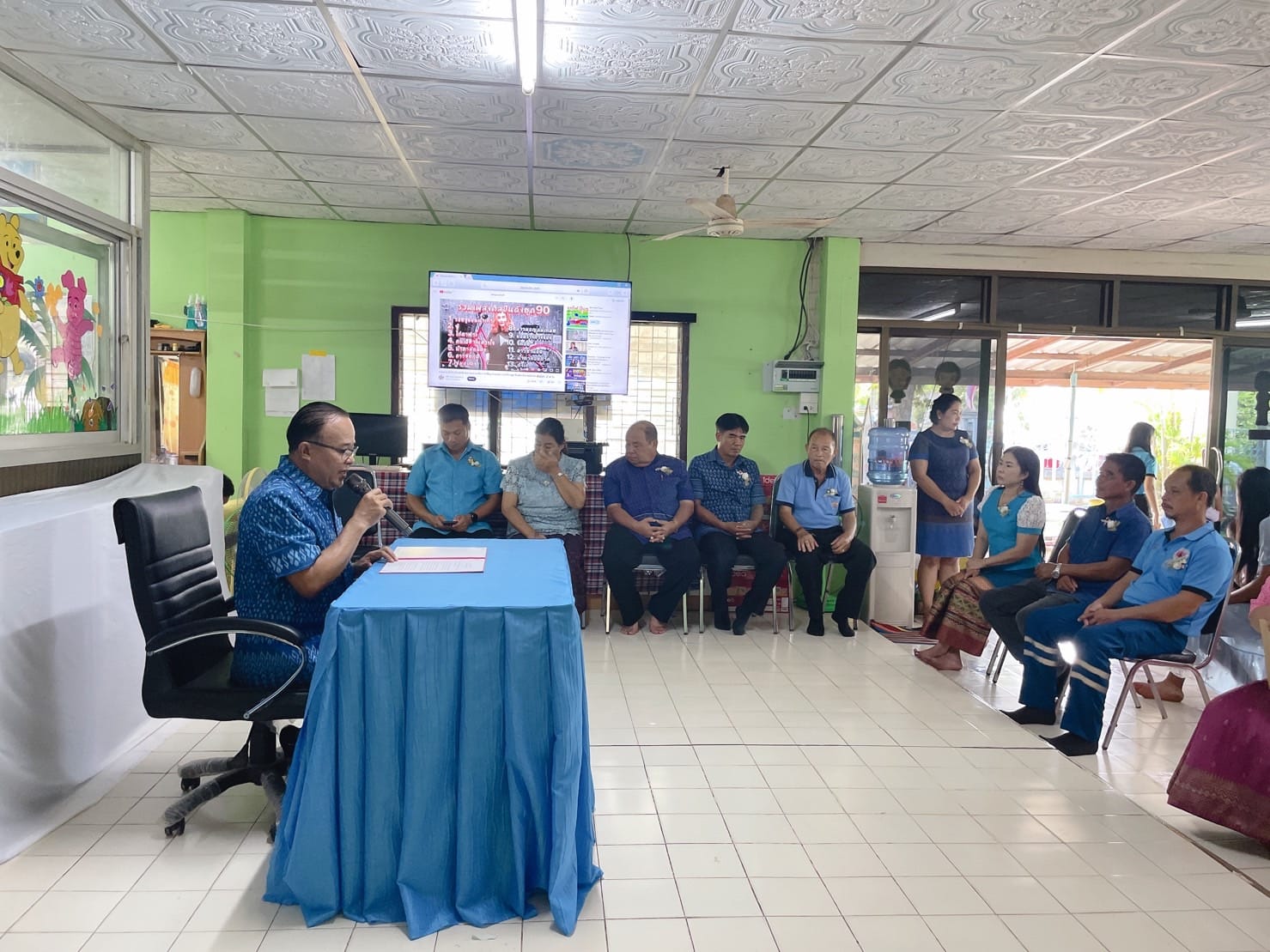 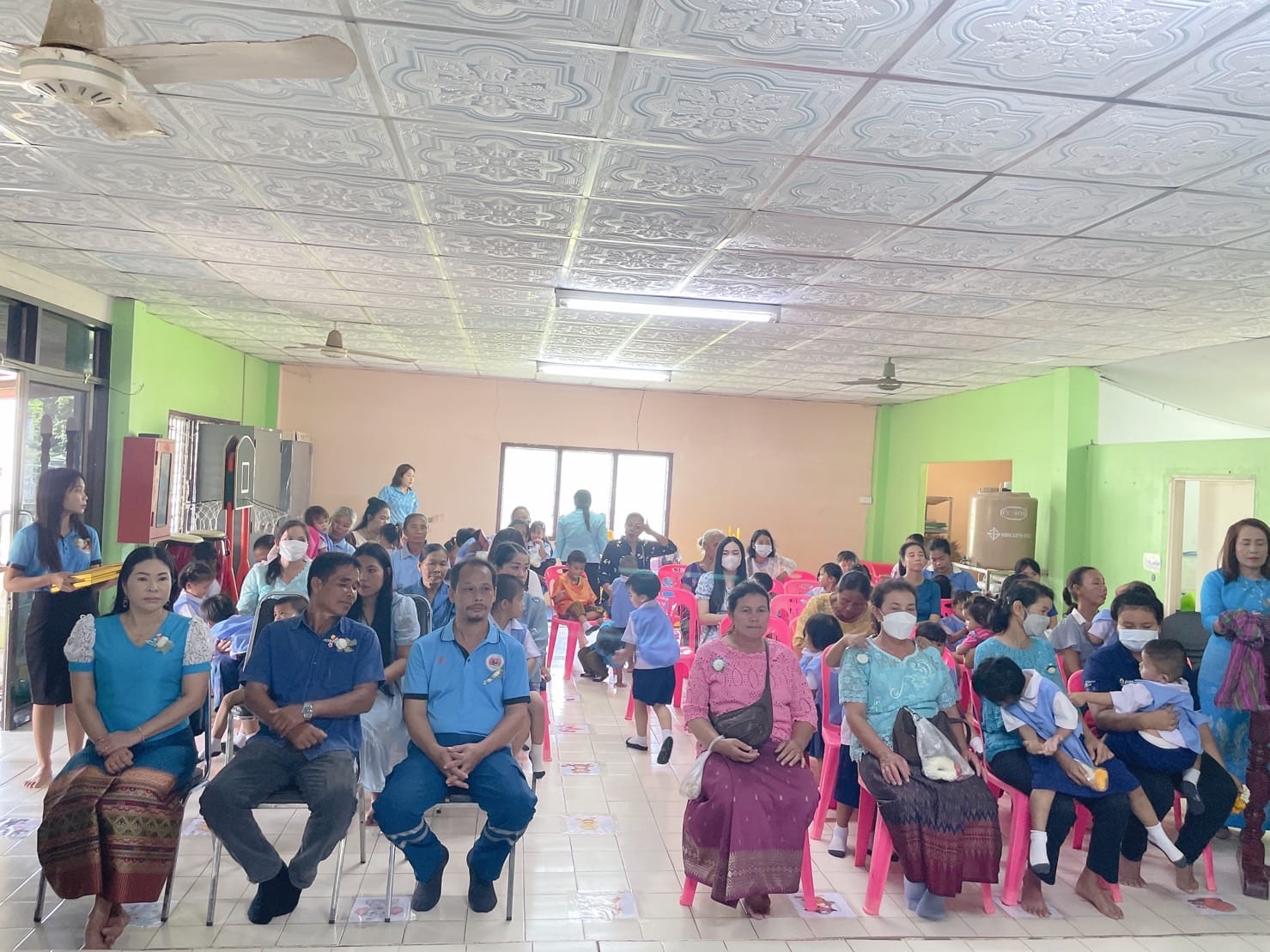 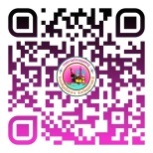 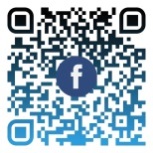 สำนักปลัดเทศบาล ฝ่ายอำนวยการ งานประชาสัมพันธ์ เทศบาลตำบลกุดชมภู
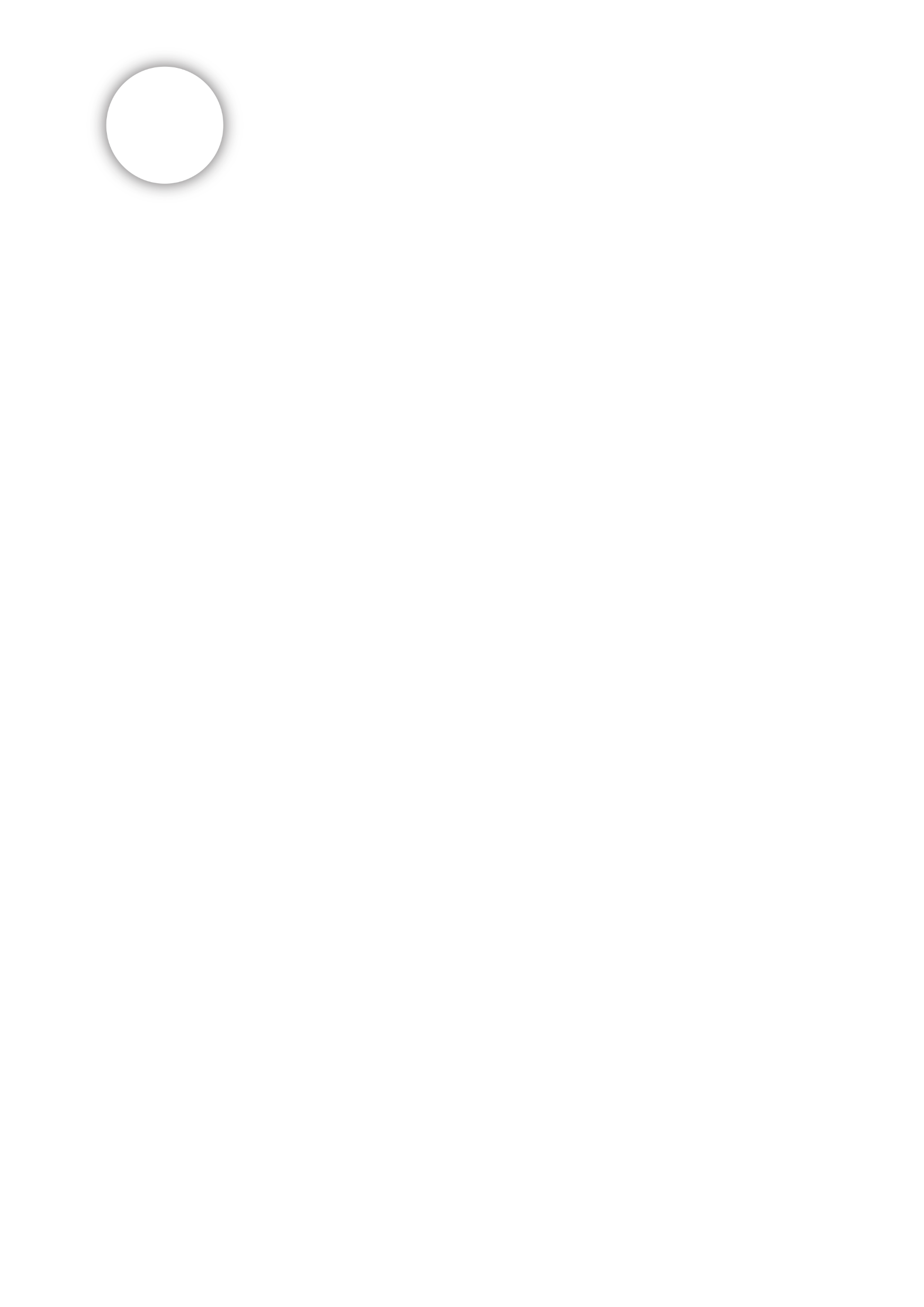 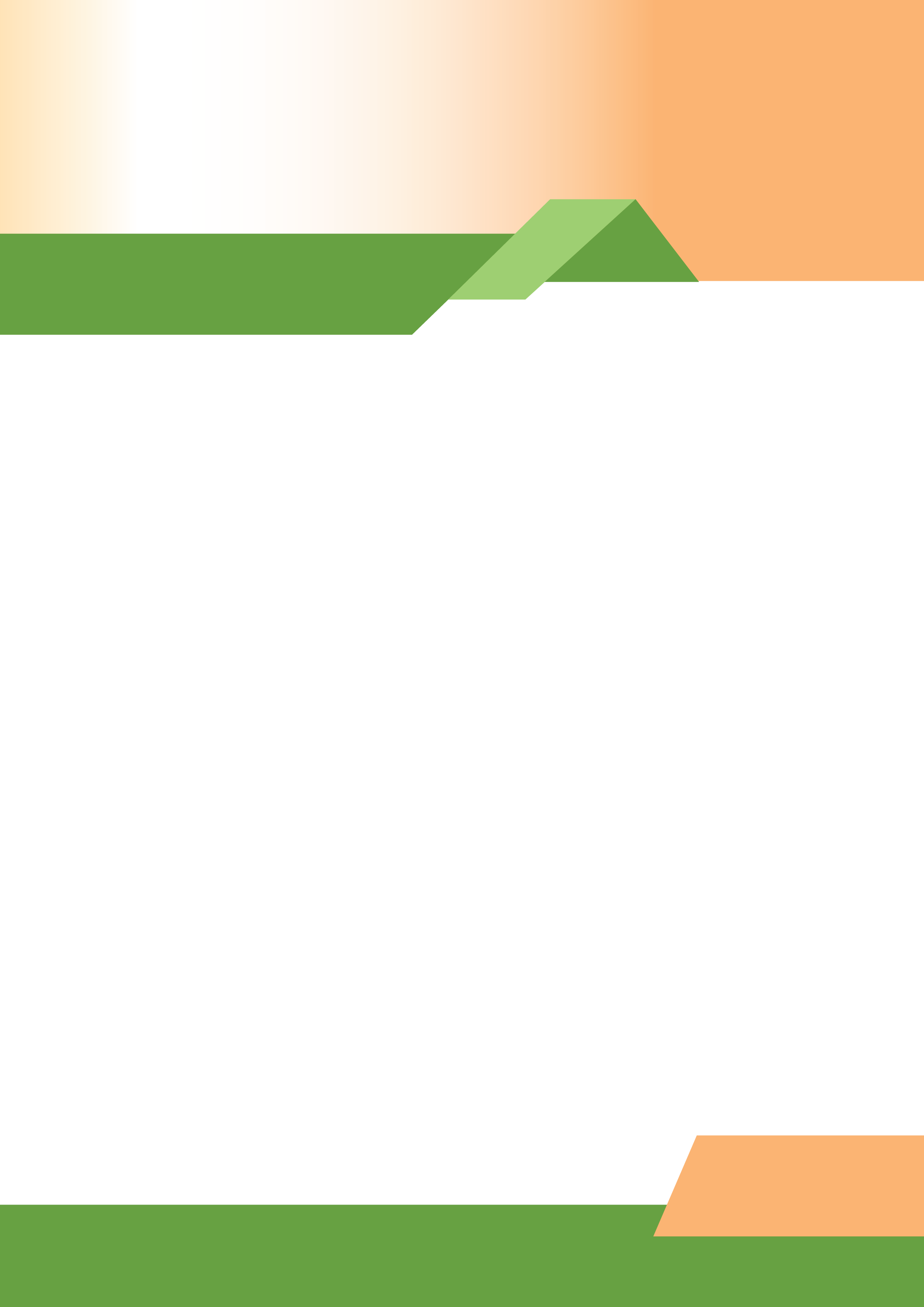 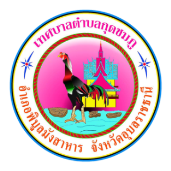 จดหมายข่าว
เทศบาลตำบลกุดชมภู อำเภอพิบูลมังสาหาร จังหวัดอุบลราชธานี
ฉบับที่ 8 เดือนสิงหาคม พ.ศ.2566
วันที่ 11 สิงหาคม 2566 เวลา 09.00 น. นายมนตรี ศรีคำภา นายกเทศมนตรีตำบลกุดชมภู พร้อมด้วยคณะผู้บริหารเทศบาลตำบลกุดชมภู สมาชิกสภาเทศบาล พนักงาน เจ้าหน้าที่เทศบาลตำบลกุดชมภู เป็นประธานในกิจกรรมวันแม่ประจำปี 2566 เพื่อเป็นการปลูกฝังค่านิยมที่ดีงาม ลูกได้สำนึกถึงพระคุณแม่ ได้ตระหนักในหน้าที่ของลูก และได้แสดงออกซึ่งความรัก ความกตัญญู กตเวที กิจกรรมประกอบด้วยกิจกรรมถวายพระพร พิธีมอบเกียรติบัตรแม่ดีเด่นประจำปี 2566 ตัวแทนนักเรียนมอบพวงมาลัยดอกมะลิ ประธานในพิธีและแม่ดีเด่น ณ ศูนย์พัฒนาเด็กเล็ก บ้านดอนสำราญ อำเภอพิบูลมังสาหาร จังหวัดอุบลราชธานี
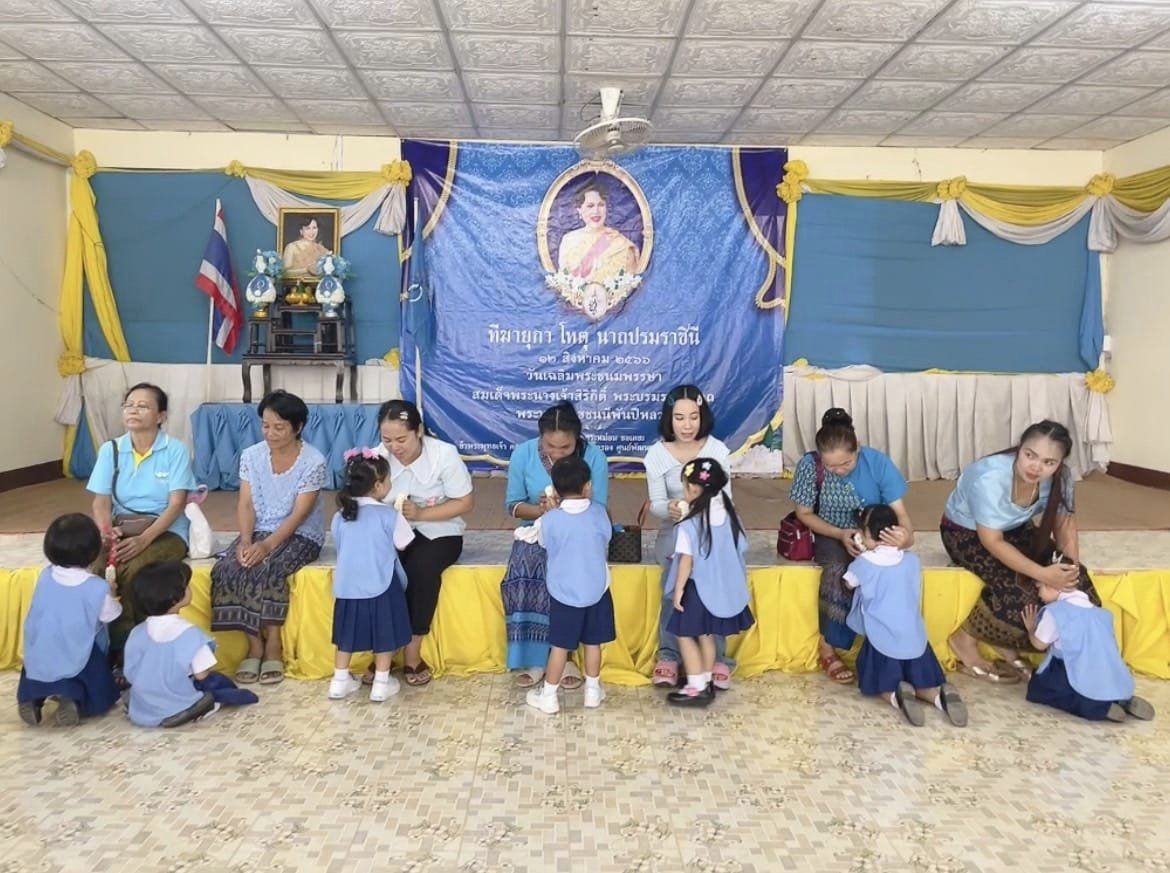 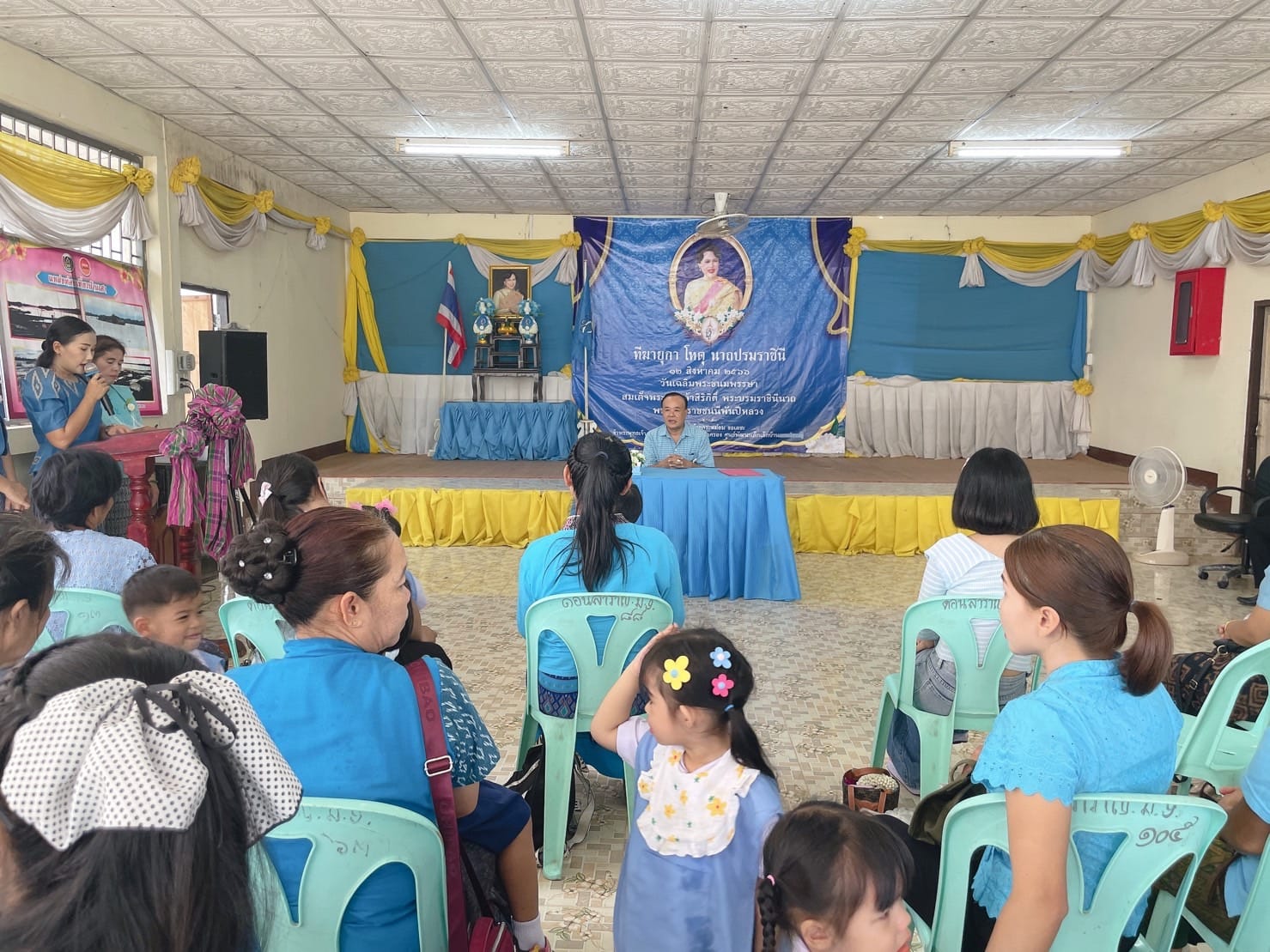 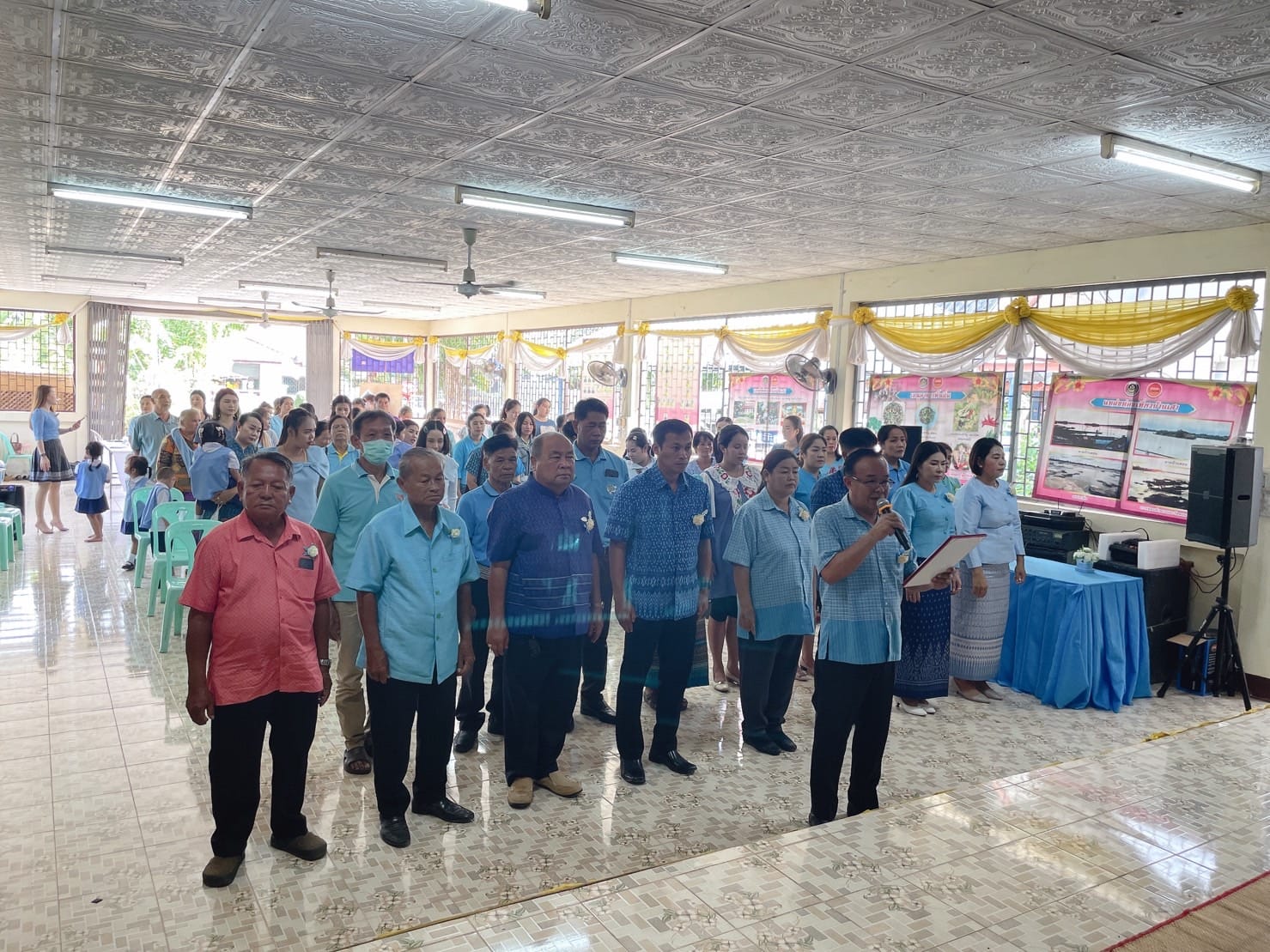 วันศุกร์ที่ 11 สิงหาคม 2566 เวลา 14.00 - 15.30 น. เทศบาลตำบลกุดชมภู โดยนายมนตรี ศรีคำภา นายกเทศมนตรีตำบลกุดชมภู นางประยงค์ วงจันทา ท้องถิ่นอำเภอพิบูลมังสาหาร พร้อมด้วยคณะผู้บริหาร และพนักงานเทศบาลเข้าร่วมพิธีเจริญพระพุทธมนต์ และปฏิบัติธรรมเจริญสมาธิภาวนา เพื่อถวายพระพรชัยมงคล และถวายพระราชกุศลแด่สมเด็จพระนางเจ้าสิริกิติ์ พระบรมราชินีนาถ พระบรมราชชนนีพันปีหลวง เนื่องในโอกาสมหามงคลวันเฉลิมพระชนมพรรษา (12 สิงหาคม2566) ผ่านสื่ออิเล็กทรอนิกส์ออนไลน์ (Zoom Cloud Meeting) โดยดำเนินการถ่ายทอดสดในรูปแบบออนไลน์จากศูนย์กลางพิธีฯ (on-site) ณ วัดเขียนเขต พระอารามหลวง ต.บึงยี่โถ อ.ธัญบุรี จ.ปทุมธานี (ระบบZoom Meeting) ณ ห้องประชุมเทศบาลตำบลกุดชมภู อำเภอพิบูลมังสาหาร จังหวัดอุบลราชธานี
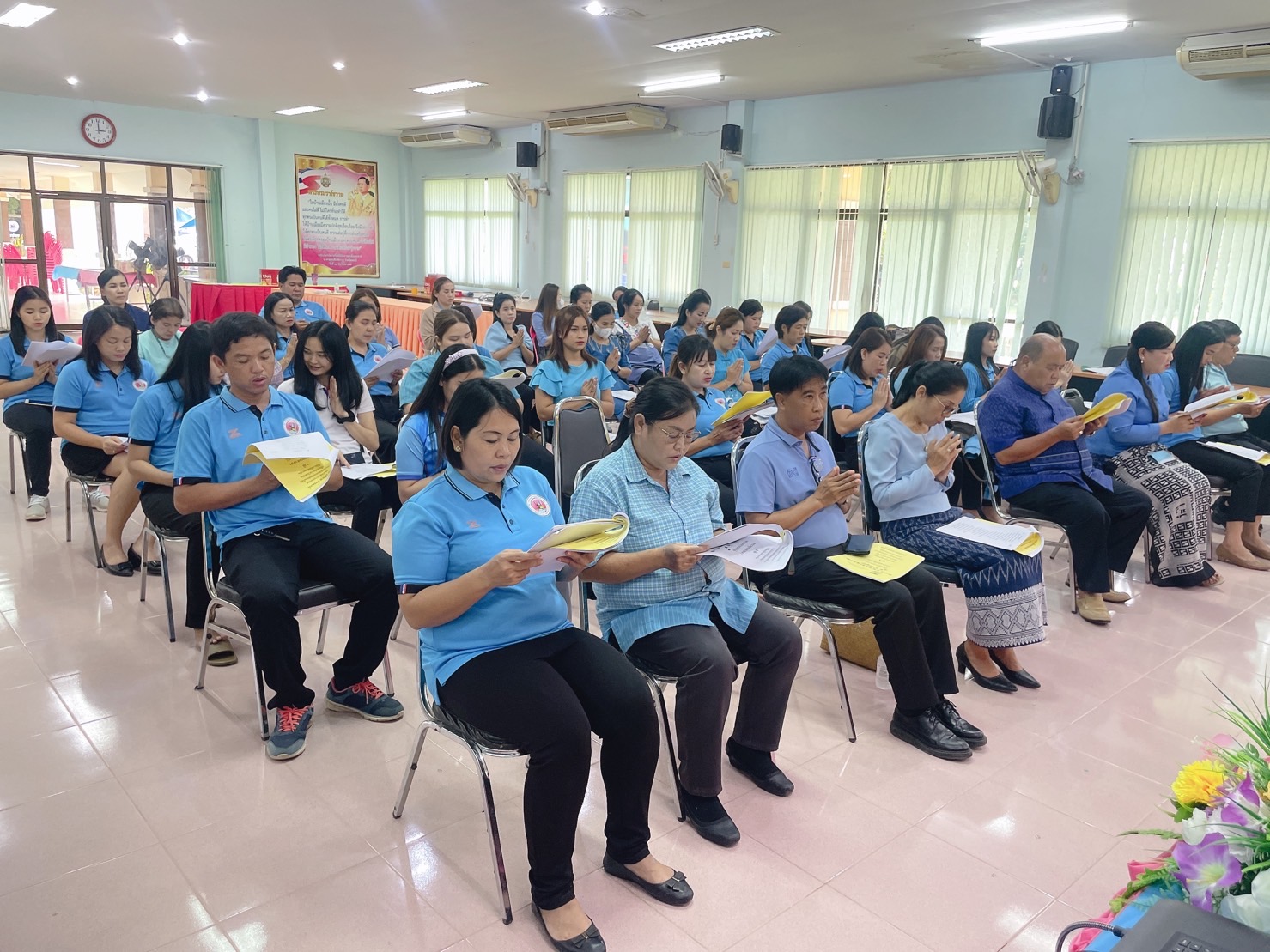 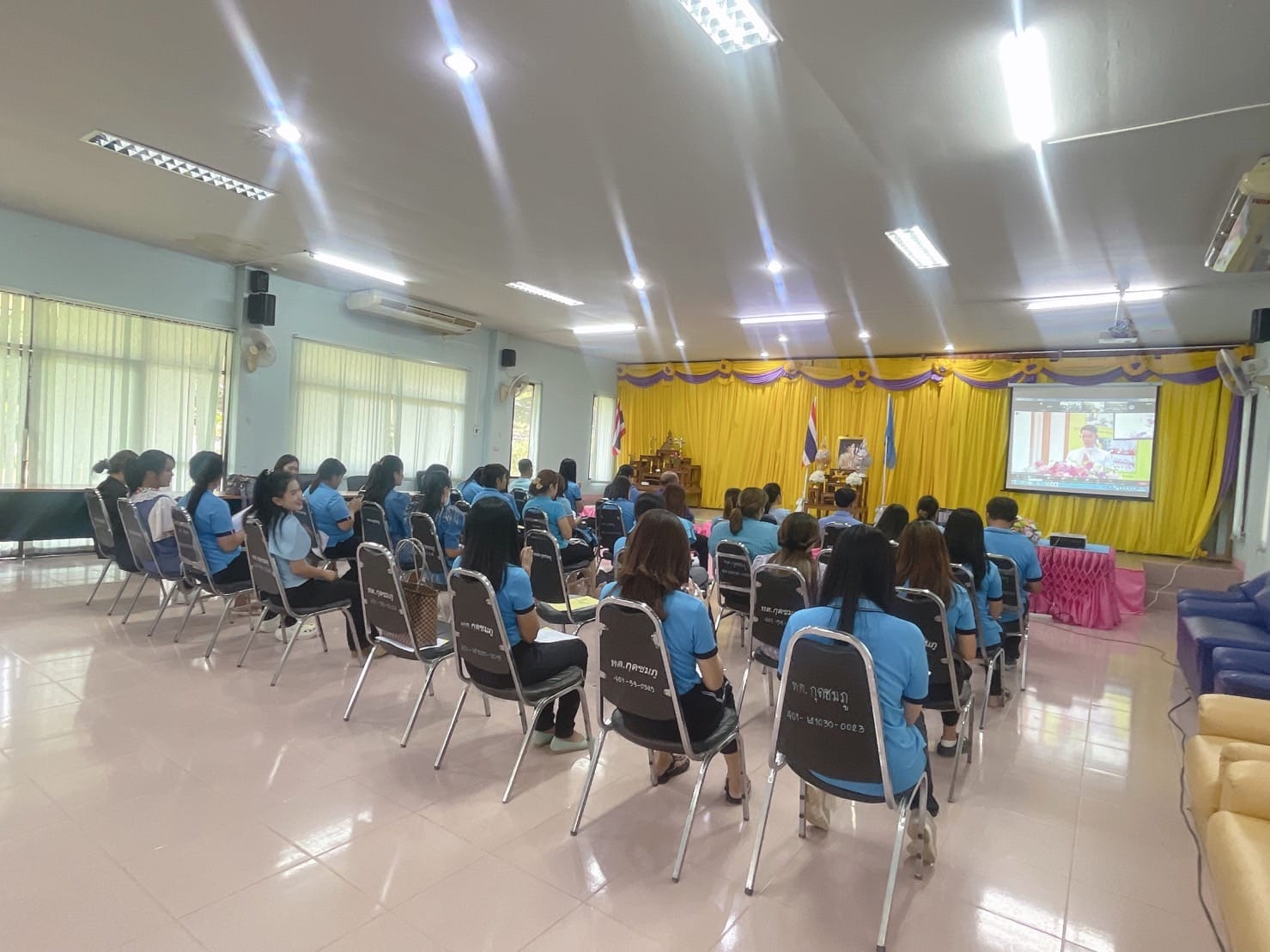 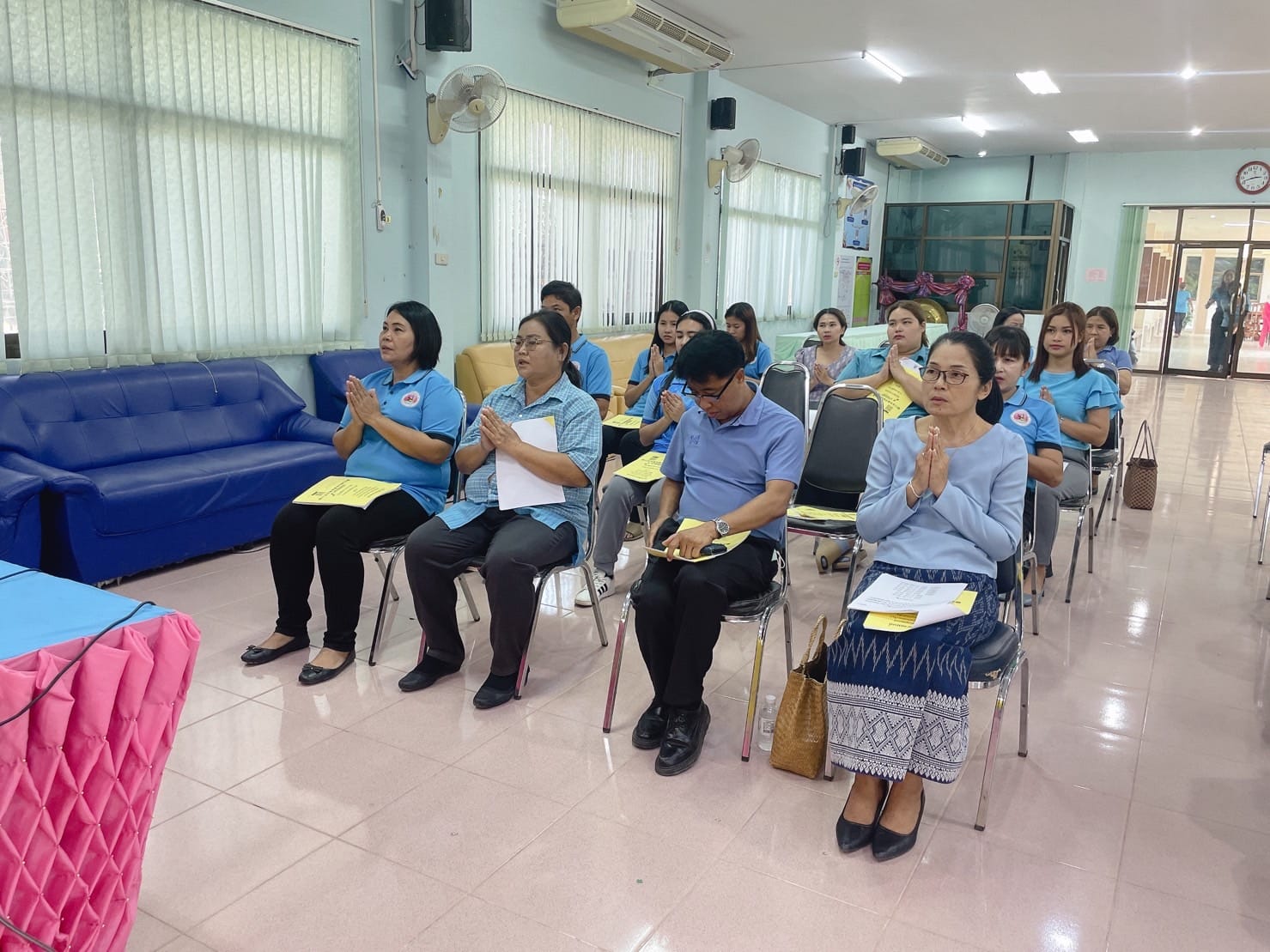 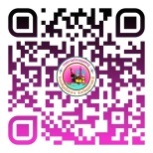 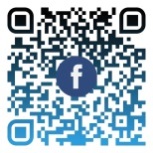 สำนักปลัดเทศบาล ฝ่ายอำนวยการ งานประชาสัมพันธ์ เทศบาลตำบลกุดชมภู
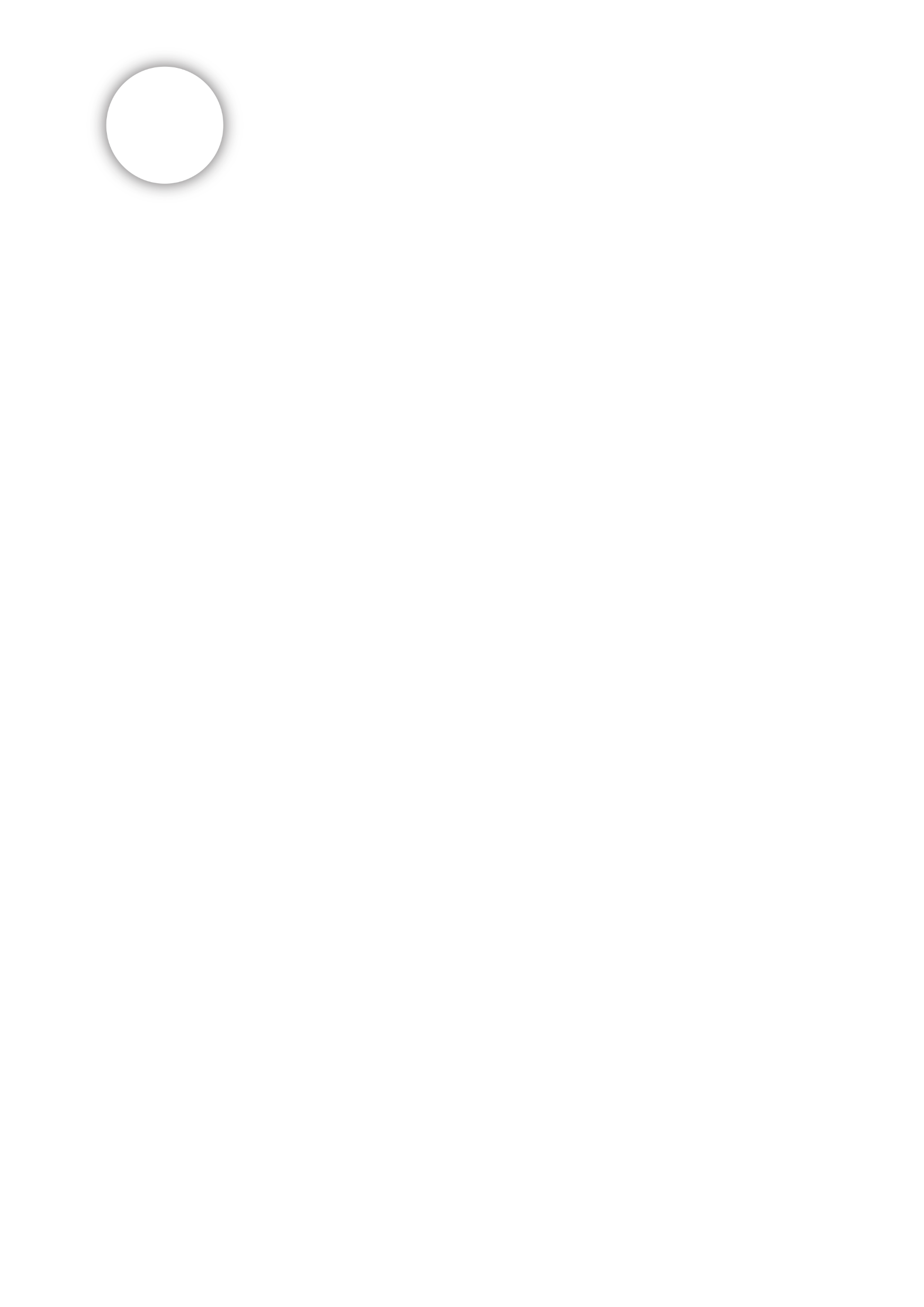 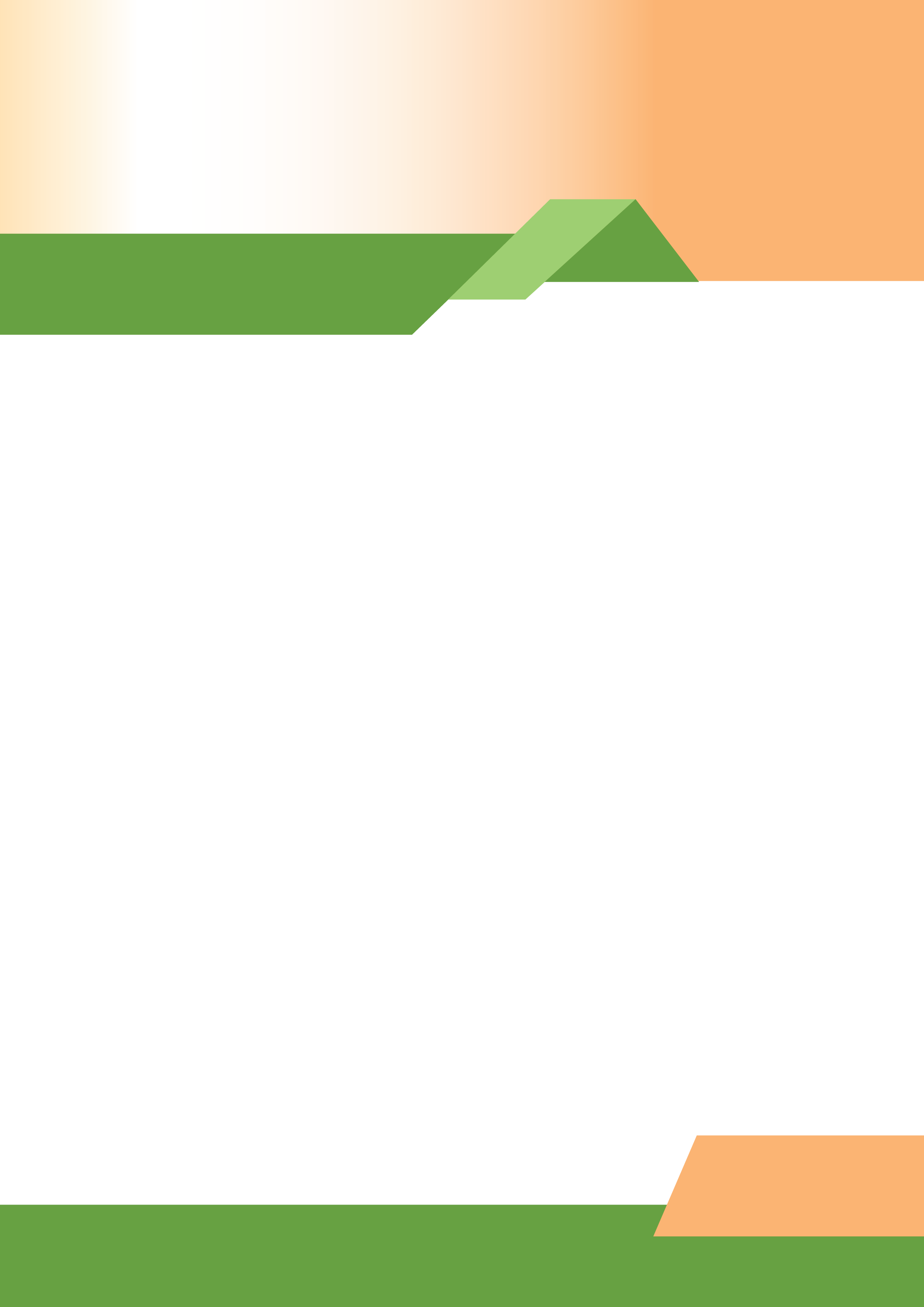 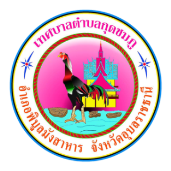 จดหมายข่าว
เทศบาลตำบลกุดชมภู อำเภอพิบูลมังสาหาร จังหวัดอุบลราชธานี
ฉบับที่ 8 เดือนสิงหาคม พ.ศ.2566
วันที่ 12 สิงหาคม พ.ศ. 2566 เวลา 07.00 น. นายยงยุตย์ คำก้อน รองนายกเทศมนตรีตำบลกุดชมภู พร้อมด้วยพนักงาน เจ้าหน้าที่เทศบาลตำบลกุดชมภู ร่วมกิจกรรมเฉลิมพระเกียรติพระนางเจ้าสิริกิต์ พระบรมราชินีนาถ พระบรมราชชนนีพันปีหลวง เนื่องในโอกาสวันเฉลิมพระชนมพรรษา 91 พรรษา 12 สิงหาคม 2566 โดย กิจกรรมทำบุญตักบาตรพระสงฆ์และสามเณร และพิธีจุดเทียนถวายพระพรชัยมงคล ณ หอประชุมอำเภอพิบูลมังสาหาร จังหวัดอุบลราชธานี
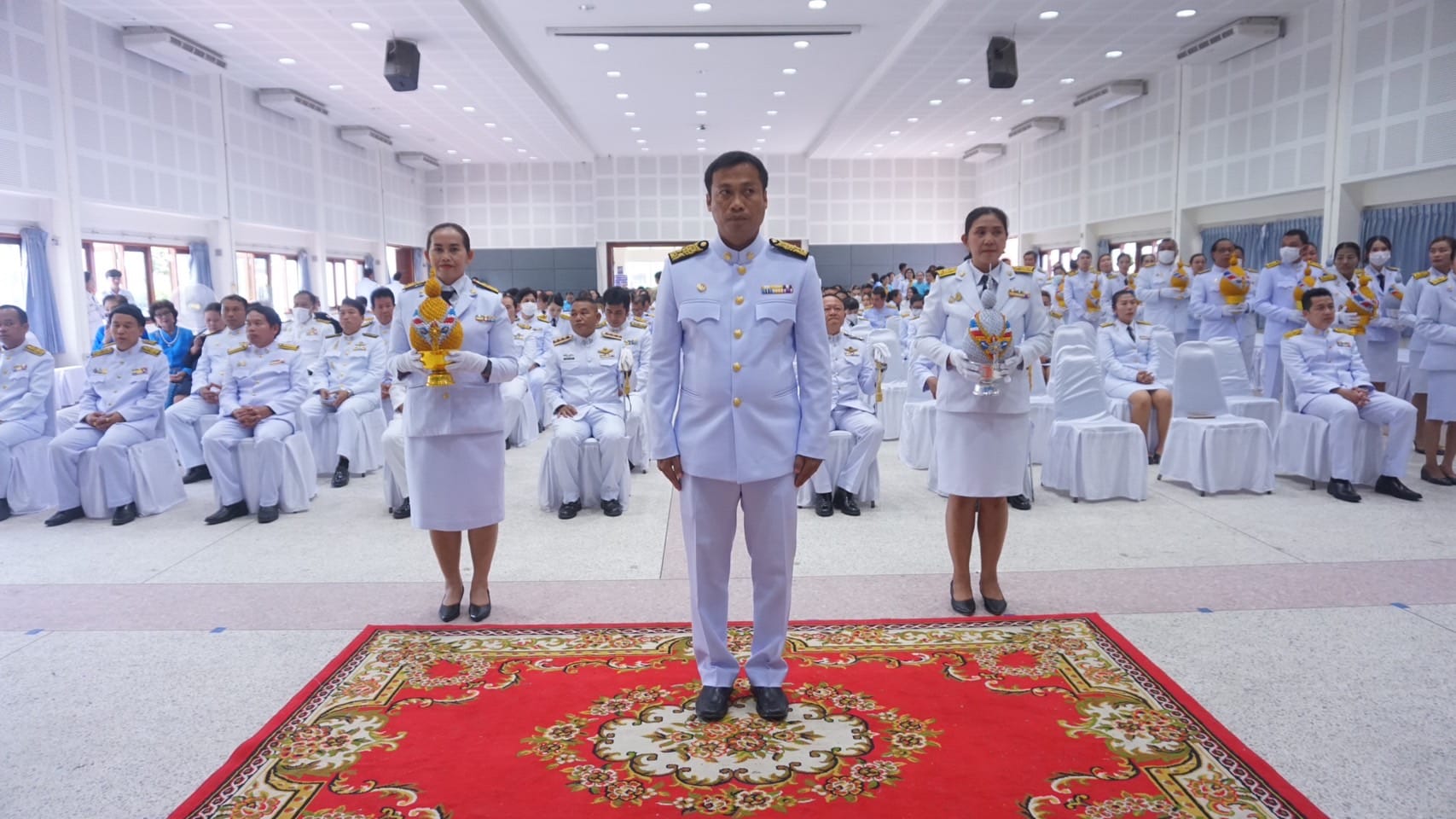 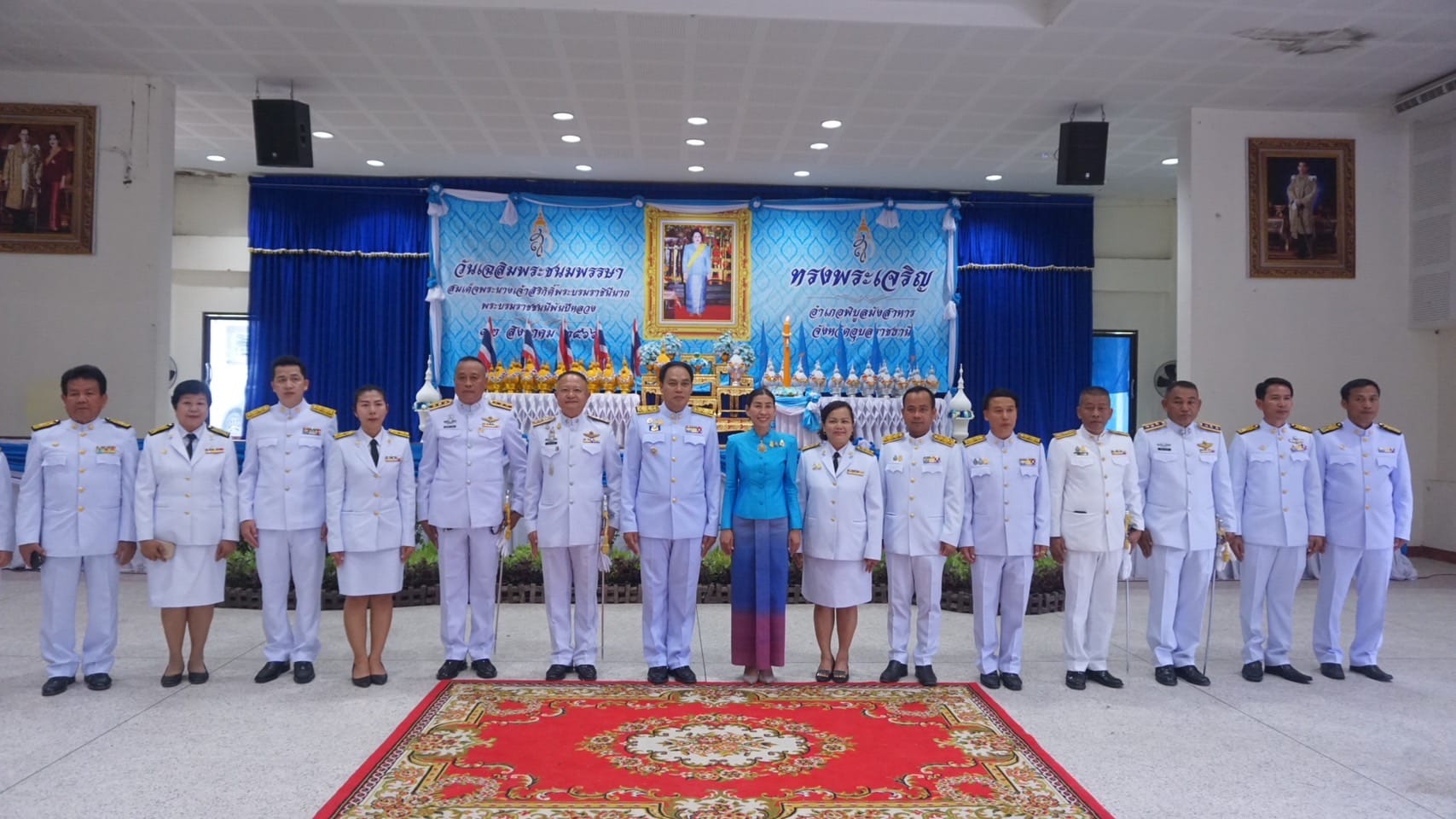 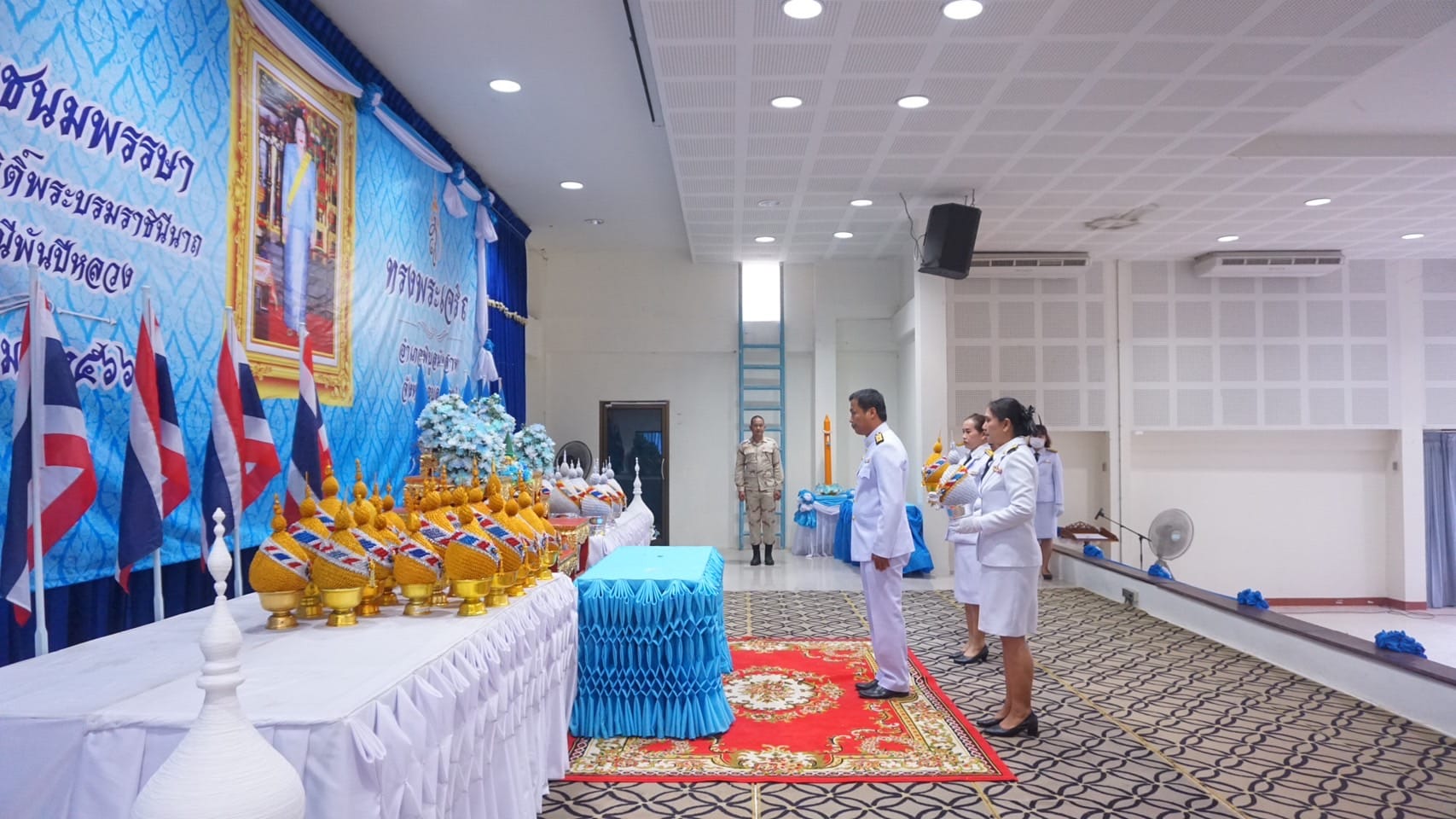 วันที่ 15 สิงหาคม 2566 เวลา 09.30 น. นายอดิศักดิ์ สาธิสุข ประธานสภาเทศบาลตำบลกุดชมภูได้เปิดการประชุมสภาเทศบาลตำบลกุดชมภู สมัยประชุมสามัญประจำปี สมัยที่สาม ครั้งที่หนึ่ง ประจำปี 2566 โดยมีสมาชิกสภาเทศบาลตำบล
กุดชมภูครบองค์ประชุม ในที่ประชุมมี นายมนตรี ศรีคำภา นายกเทศมนตรีตำบลกุดชมภู พร้อมด้วยคณะผู้บริหารฯ 
หัวหน้าส่วนราชการ ประชาชนผู้สนใจผู้เข้าร่วมรับฟัง มีระเบียบวาระการประชุม 6 วาระ โดยประชุม
ณ ห้องประชุมสภาเทศบาลตำบลกุดชมภู อำเภอพิบูลมังสาหาร จังหวัดอุบลราชธานี
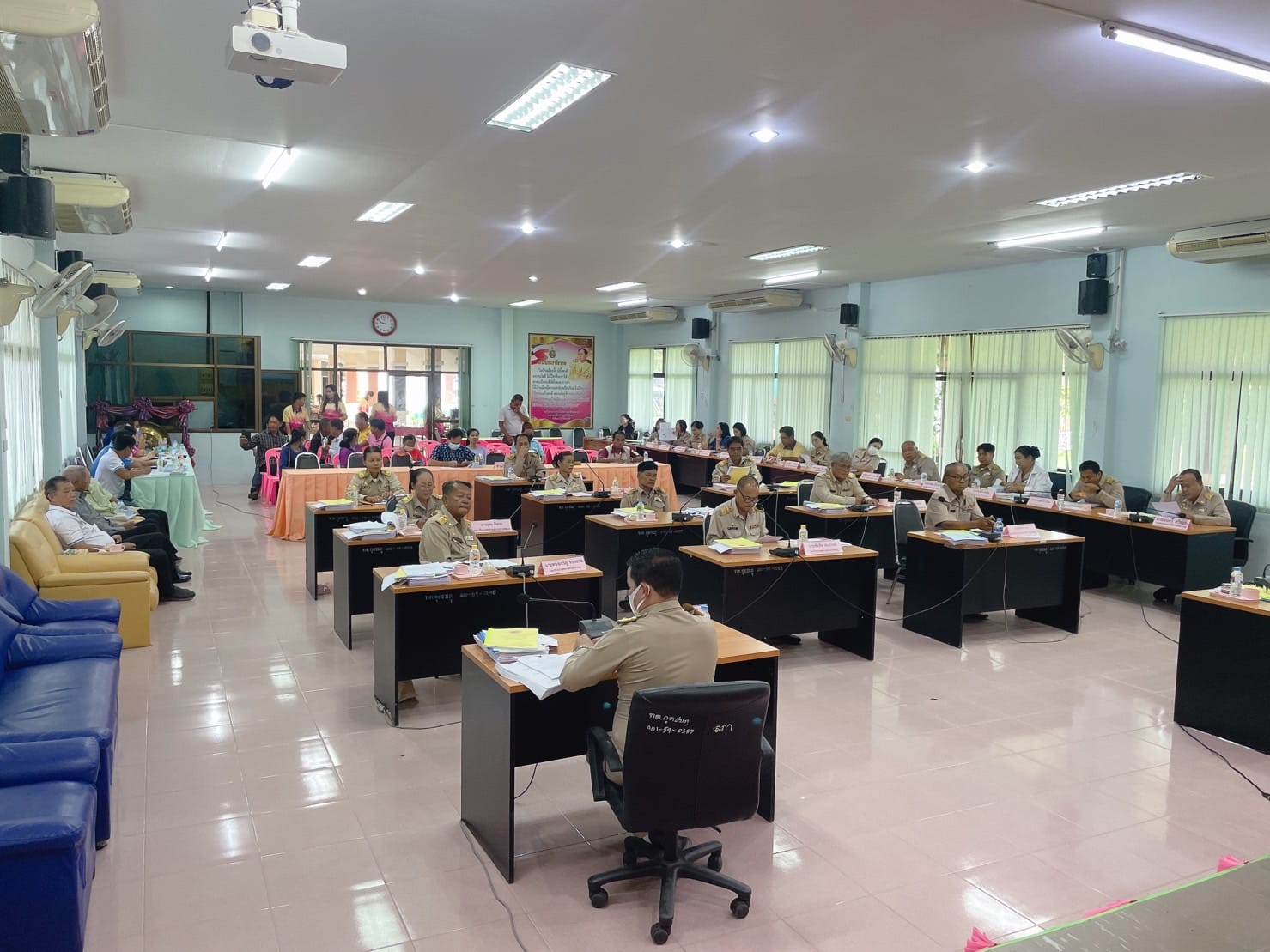 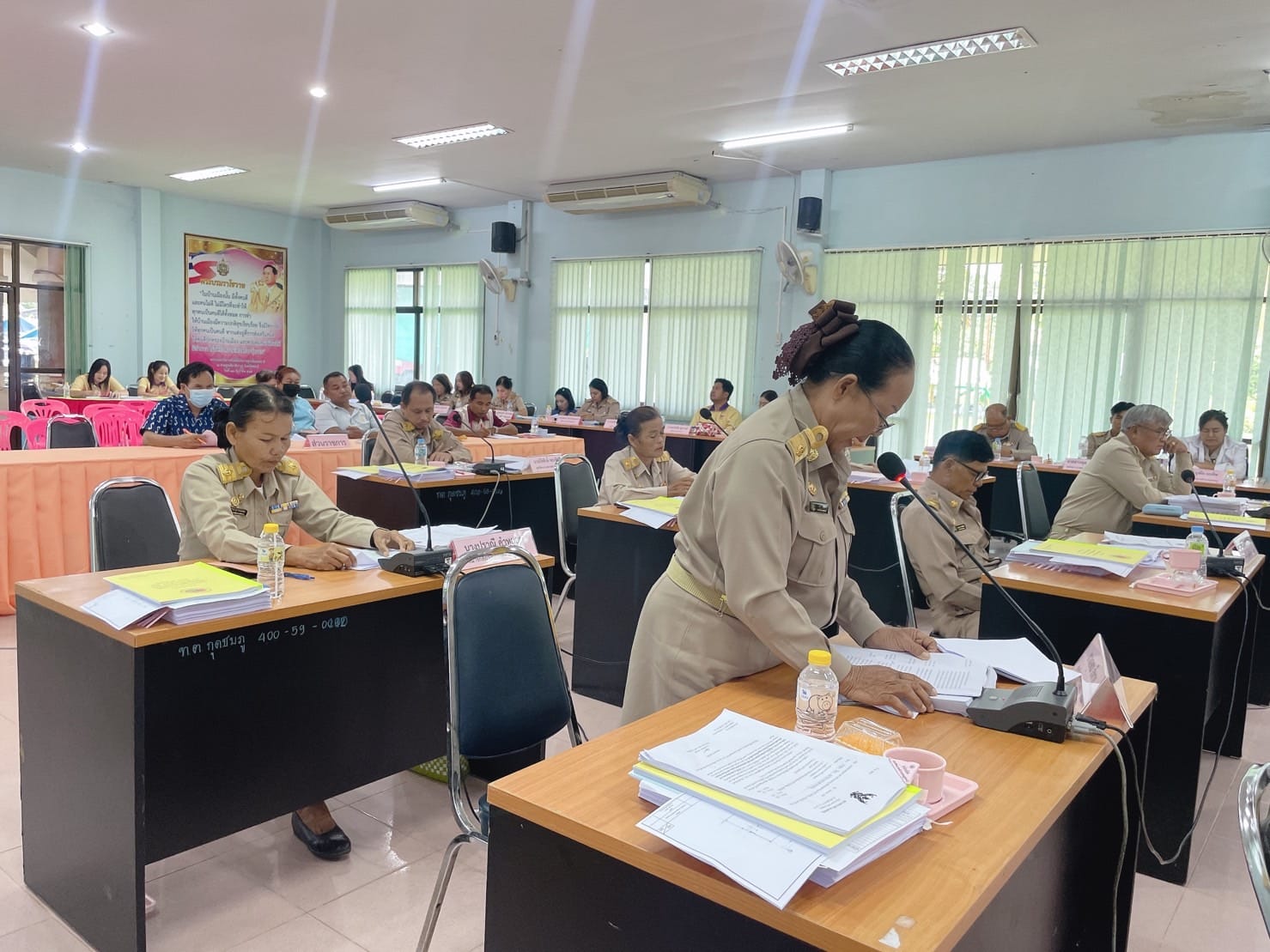 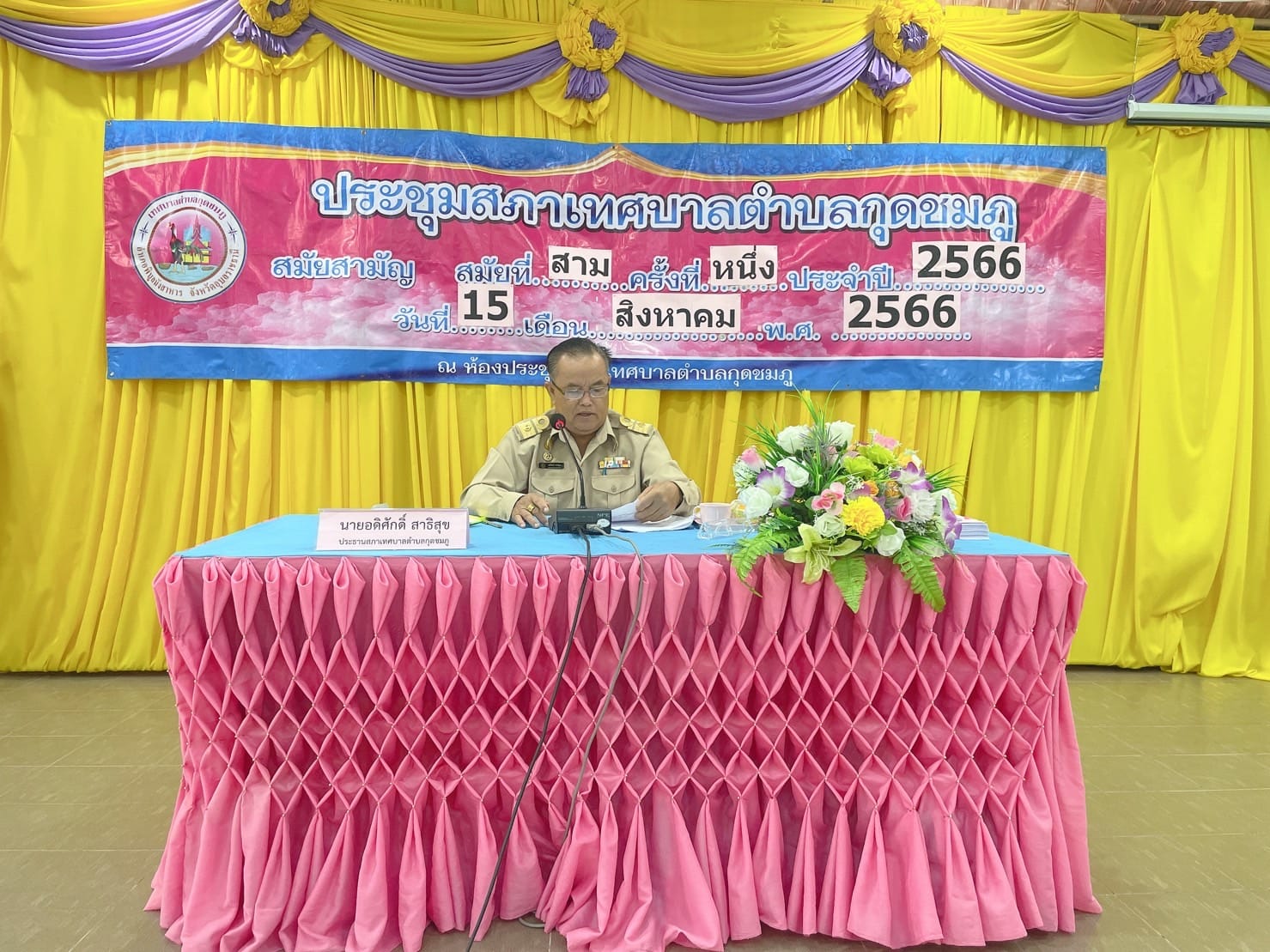 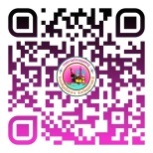 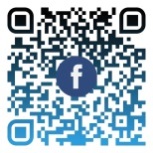 สำนักปลัดเทศบาล ฝ่ายอำนวยการ งานประชาสัมพันธ์ เทศบาลตำบลกุดชมภู
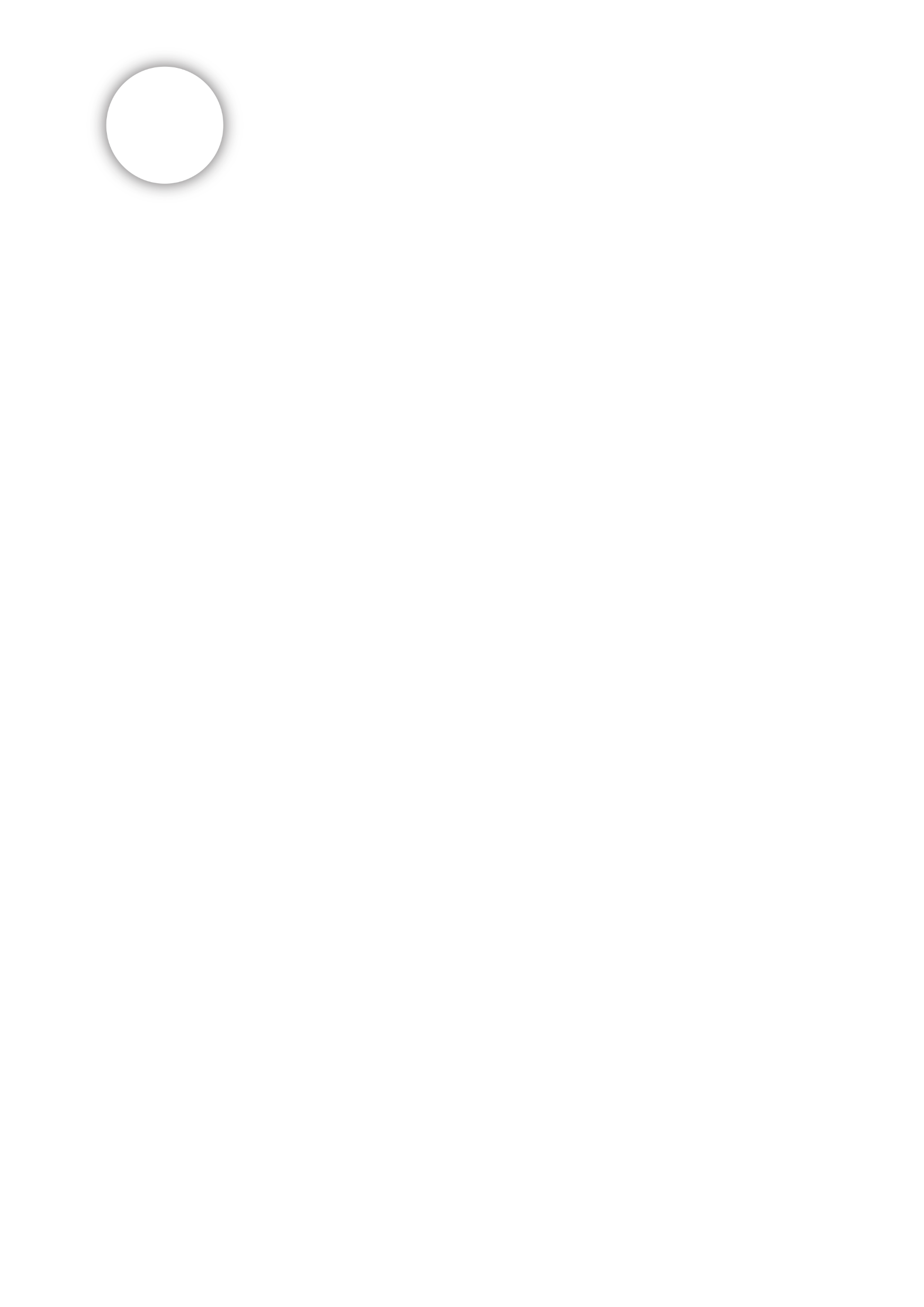 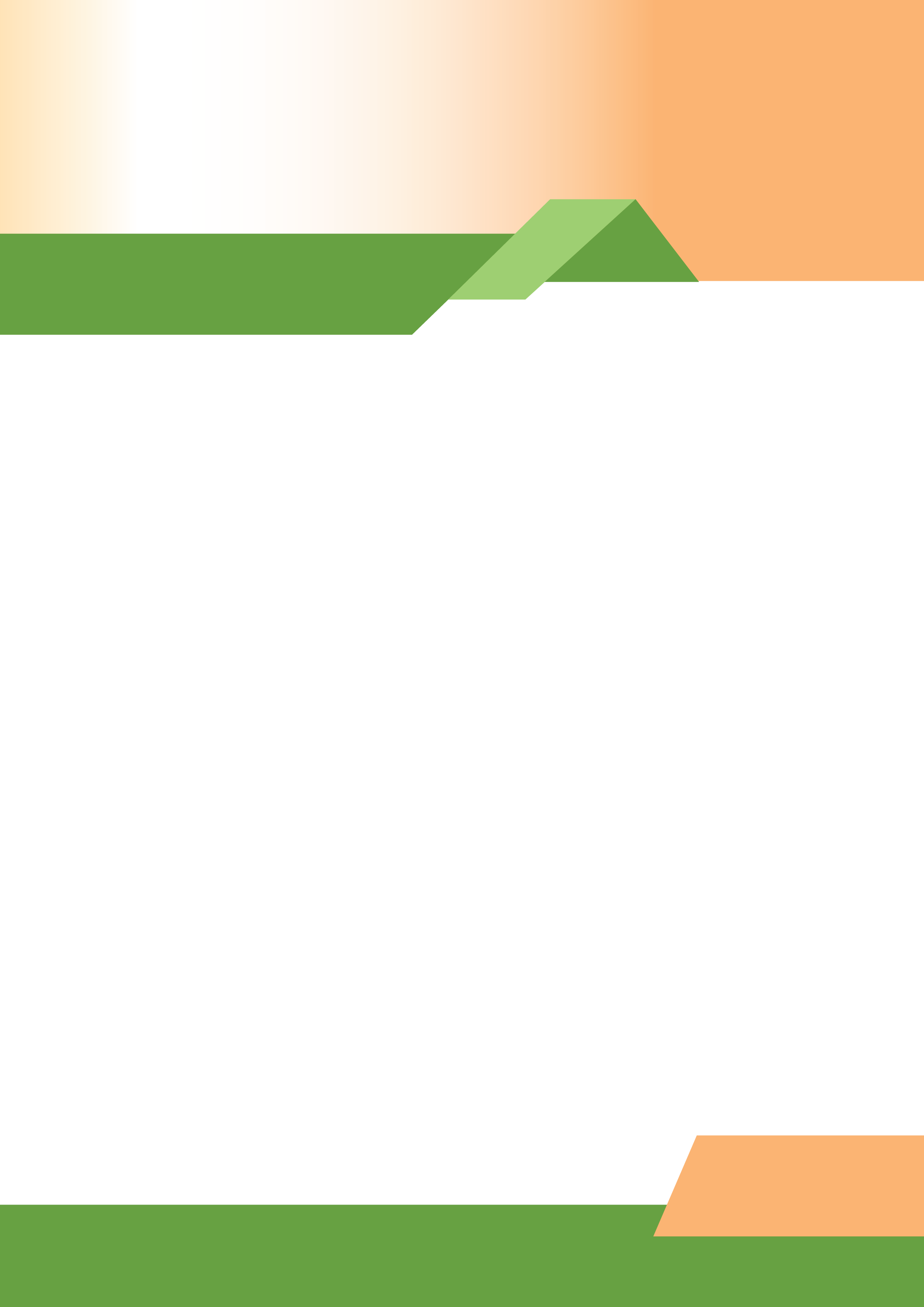 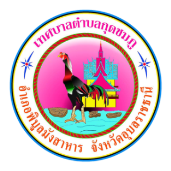 จดหมายข่าว
เทศบาลตำบลกุดชมภู อำเภอพิบูลมังสาหาร จังหวัดอุบลราชธานี
ฉบับที่ 8 เดือนสิงหาคม พ.ศ.2566
วันที่ 18 สิงหาคม พ.ศ. 2566 เวลา 09.00 น. นายมนตรี ศรีคำภา นายกเทศมนตรีตำบลกุดชมภู เป็นประธานเปิดโครงการเฝ้าระวัง ป้องกันการแพร่ระบาดโรคโควิด-19 ในเด็กปฐมวัย โดยมีคณะผู้บริหารเทศบาลตำบลกุดชมภู สมาชิกสภาเทศบาลตำบลกุดชมภู พนักงาน เจ้าหน้าที่เทศบาลตำบลกุดชมภู ร่วมเป็นเกียรติในโครงการอบรมในครั้งนี้ เพื่อให้ผู้ปกครองมีความรู้ความเข้าใจเกี่ยวกับเชื้อไวรัสโคโรน่า (โควิด - 19 ) ณ ศูนย์พัฒนาเด็กเล็กบ้านโนนเจริญ อำเภอพิบูลมังสาหาร จังหวัดอุบลราชธานี
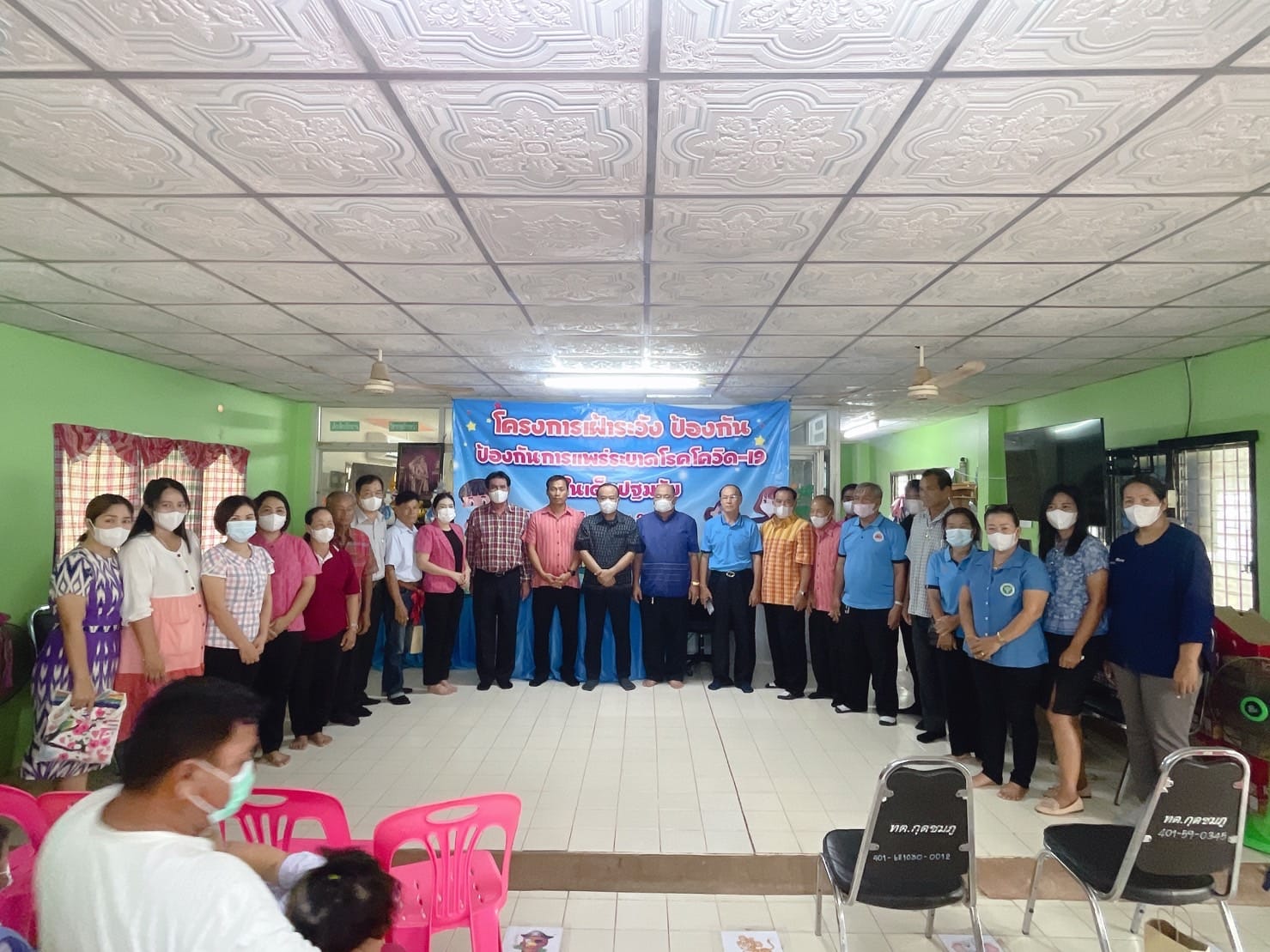 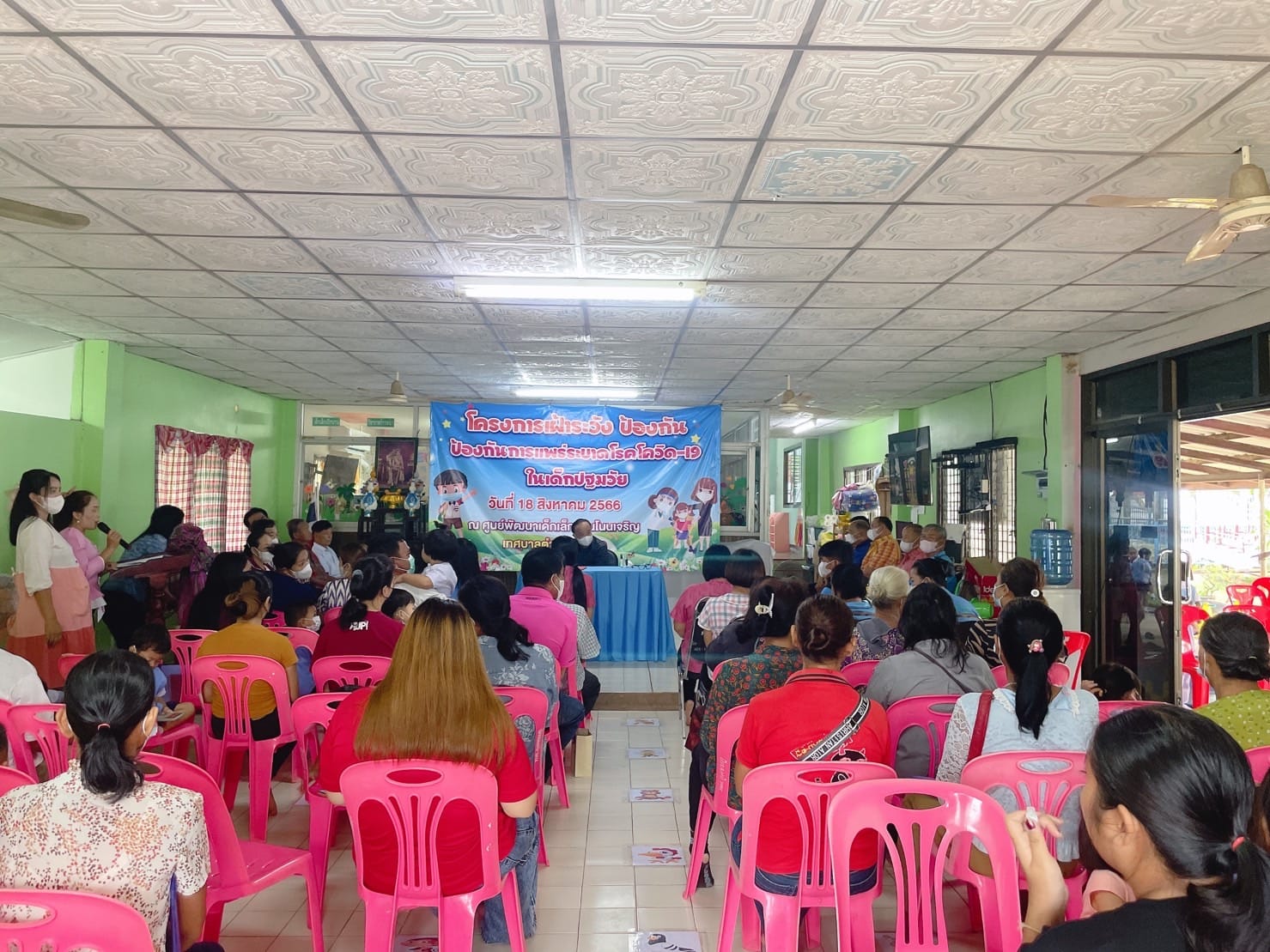 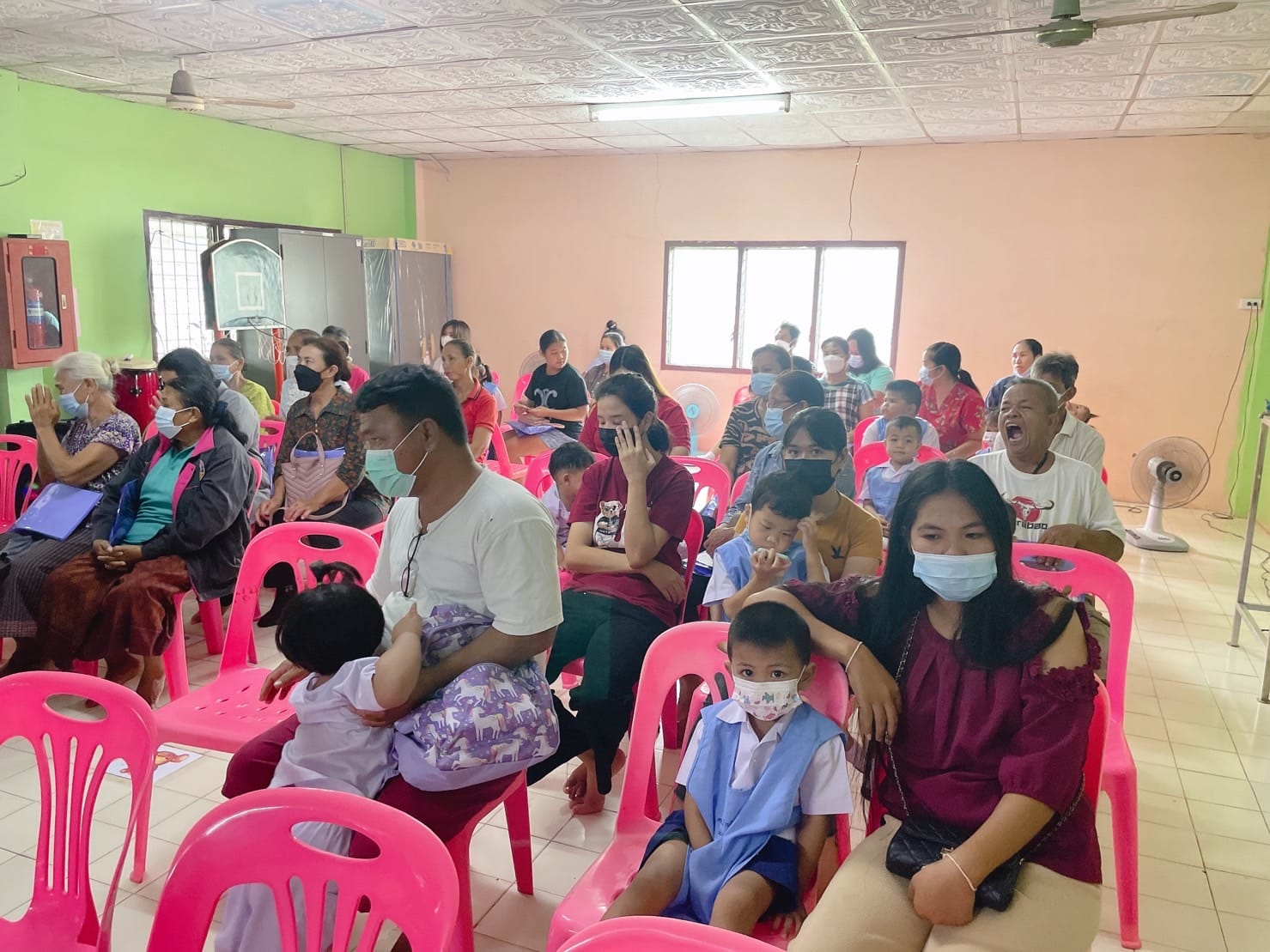 วันที่ 18 สิงหาคม พ.ศ. 2566 เวลา 09.30 น.นายมนตรี ศรีคำภา นายกเทศมนตรีตำบลกุดชมภู เป็นประธานเปิดโครงการลดขยะ ลดโรค ใส่ใจสิ่งแวดล้อม โดยมีคณะผู้บริหารเทศบาลตำบลกุดชมภู สมาชิกสภาเทศบาลตำบลกุดชมภู พนักงาน เจ้าหน้าที่เทศบาลตำบลกุดชมภู ร่วมเป็นเกียรติในโครงการอบรมในครั้งนี้ เพื่อส่งเสริมให้ประชาชนมีการจัดบ้านเรือนให้สะอาดและมีความเรียบร้อย ปลูกจิตสำนึกที่ดีในการคัดแยกขยะ ณ ห้องประชุมเทศบาลตำบลกุดชมภู อำเภอพิบูลมังสาหาร จังหวัดอุบลราชธานี
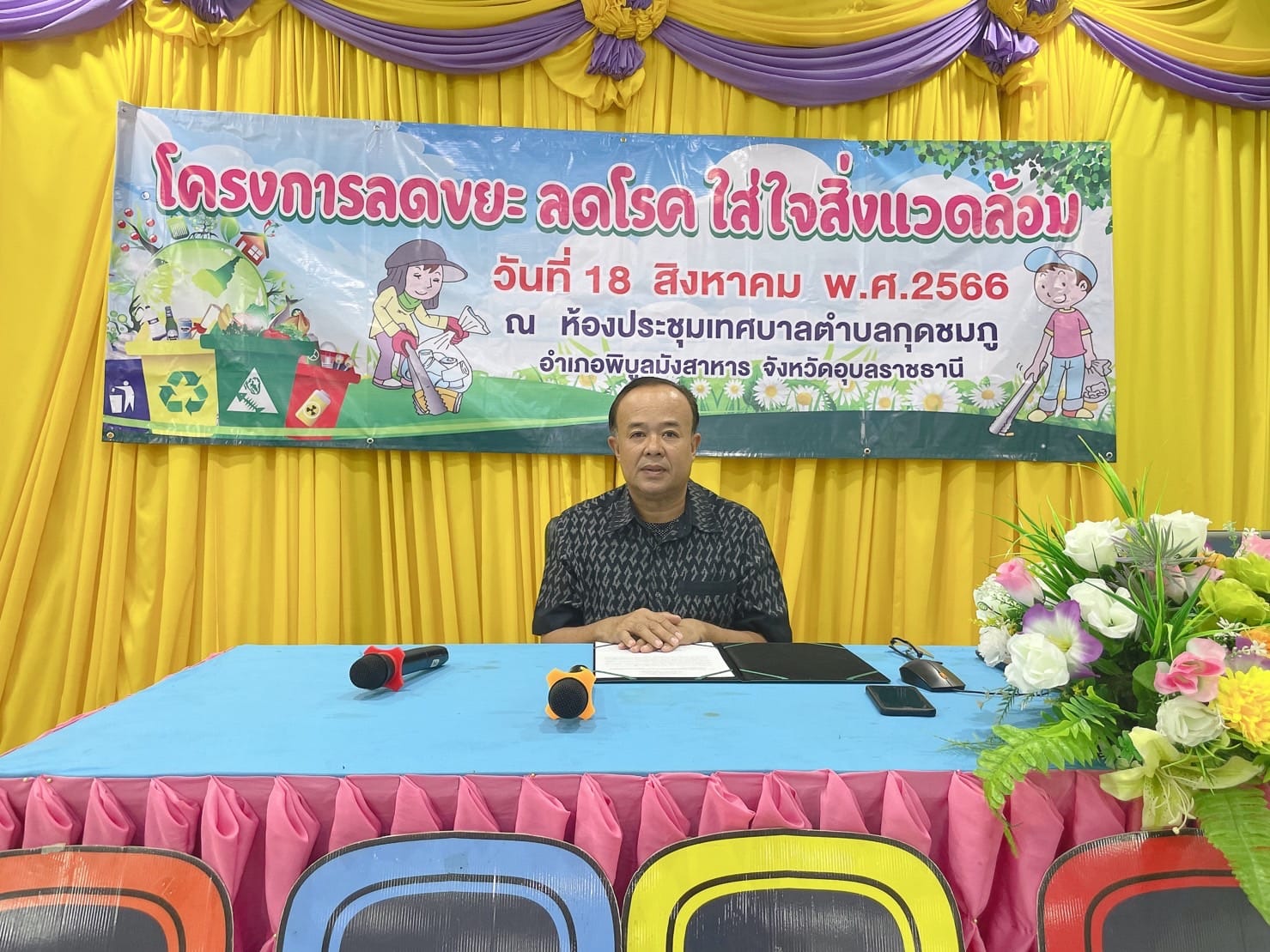 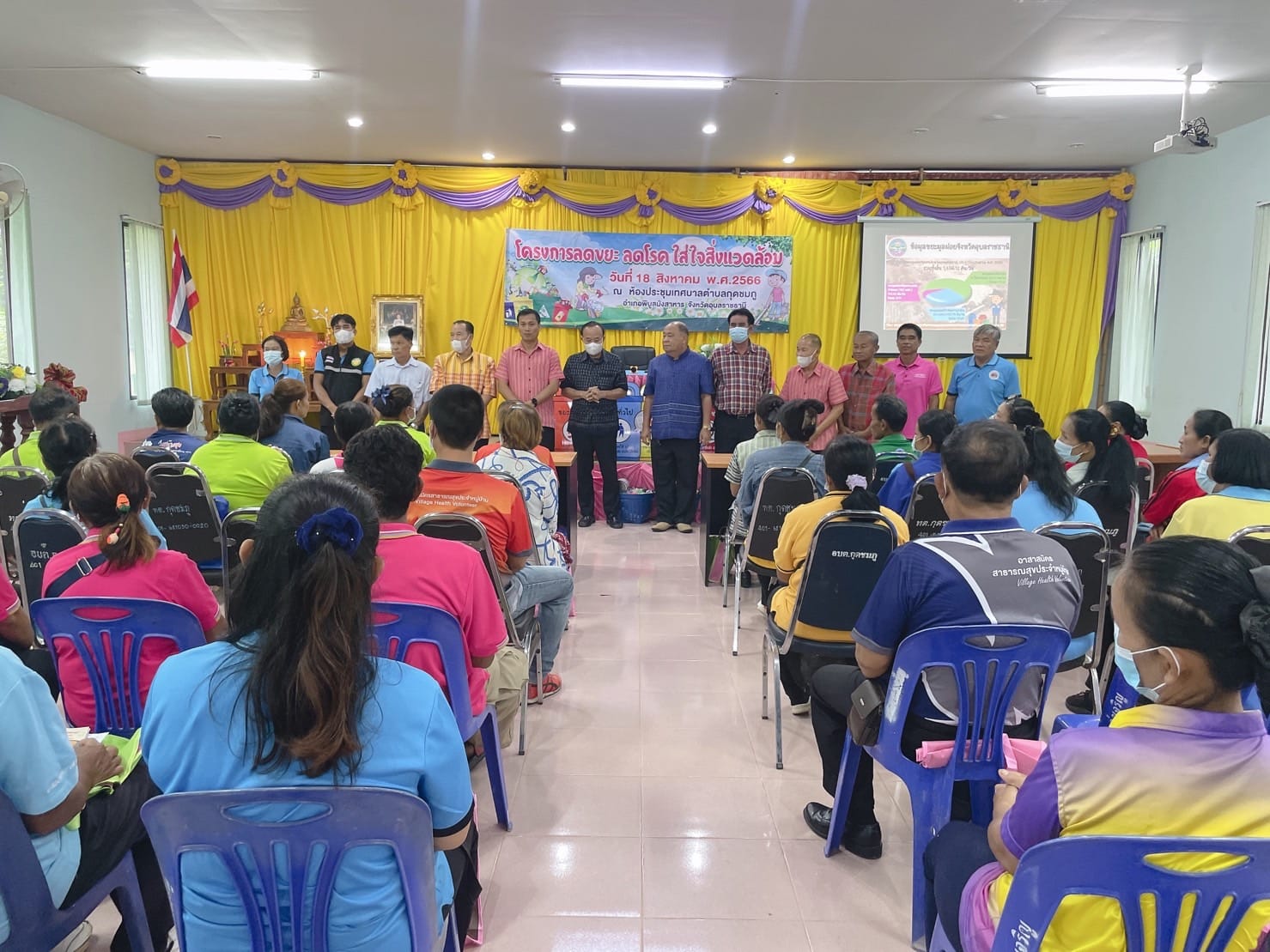 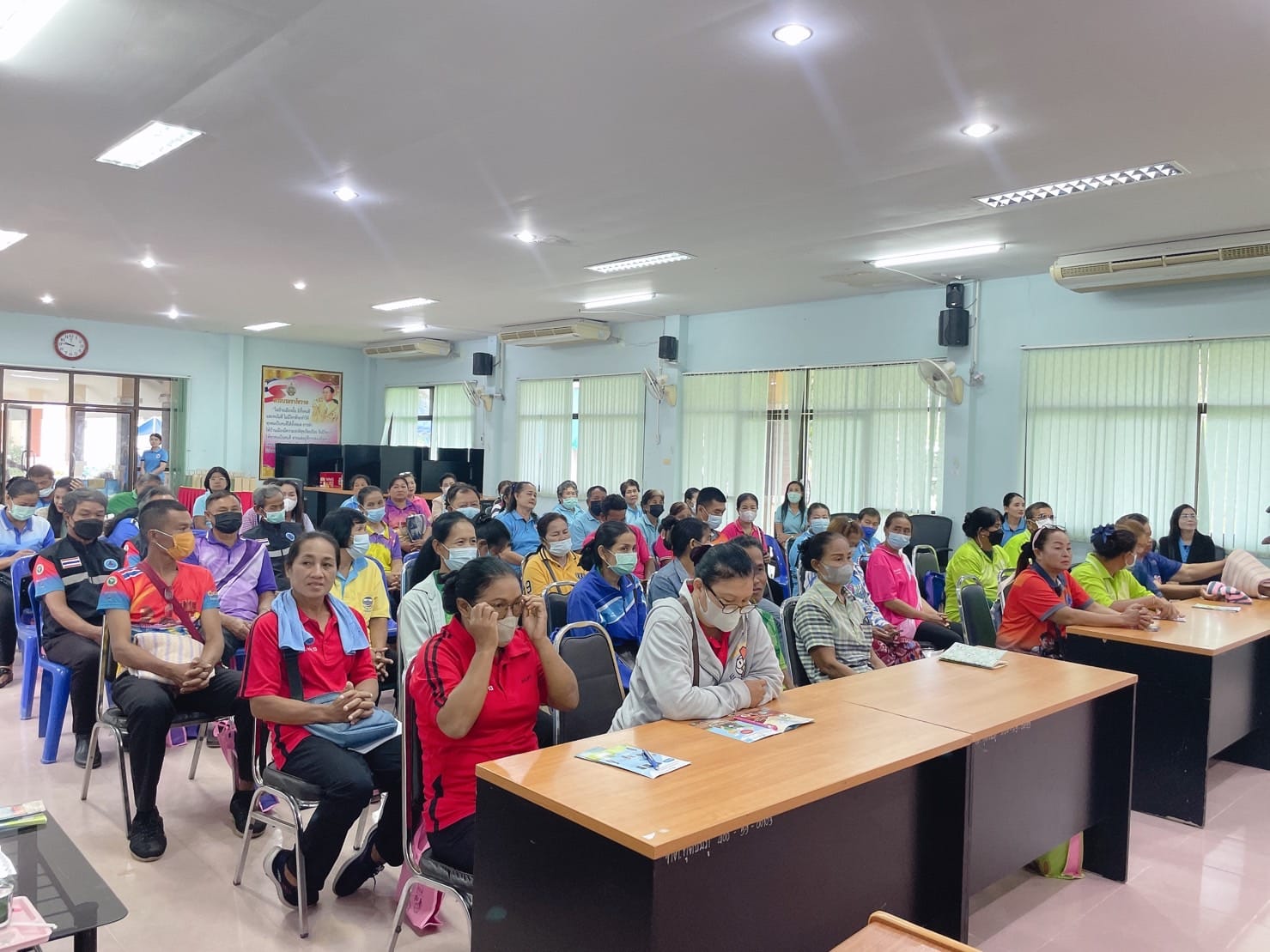 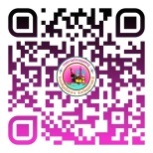 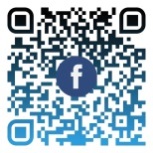 สำนักปลัดเทศบาล ฝ่ายอำนวยการ งานประชาสัมพันธ์ เทศบาลตำบลกุดชมภู
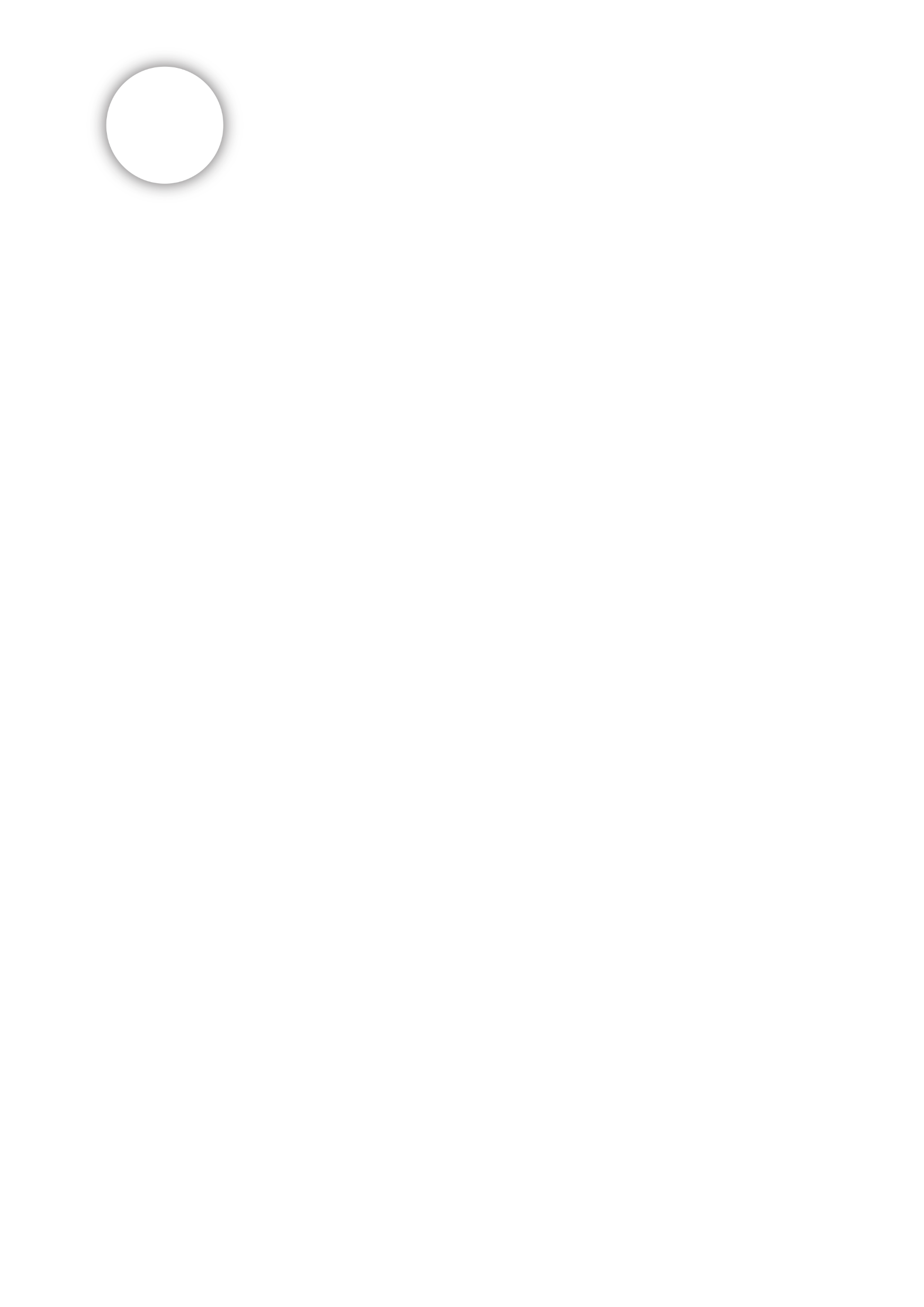 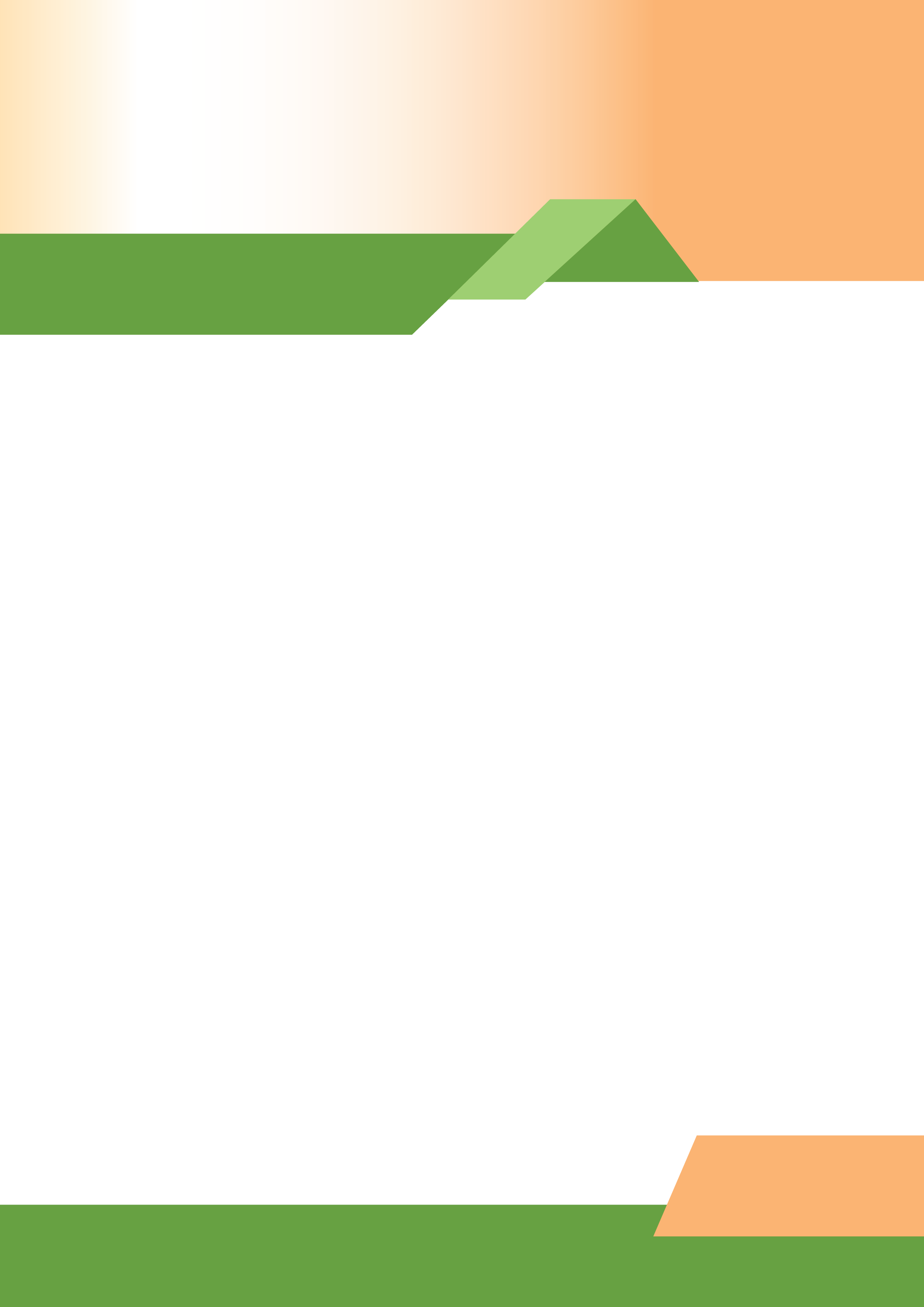 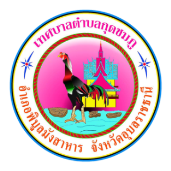 จดหมายข่าว
เทศบาลตำบลกุดชมภู อำเภอพิบูลมังสาหาร จังหวัดอุบลราชธานี
ฉบับที่ 8 เดือนสิงหาคม พ.ศ.2566
วันที่ 22 สิงหาคม พ.ศ. 2566 เวลา 08:30 น. เทศบาลตำบลกุดชมภู โดย นายมนตรี ศรีคำภา นายกเทศมนตรีตำบลกุดชมภู และเจ้าหน้าที่ พนักงานเทศบาลตำบลกุดชมภู ร่วมกับประชาชนในพื้นที่ตัดกิ่งไม้ที่กีดขวางทางจราจร ปรับปรุงภูมิทัศน์ ทำความสะอาดถนน เส้นบ้านห้วยไผ่เชื่อมบ้านคำเม็กตลอดสาย และบริเวณโดยรอบ เพื่อความปลอดภัยในการสัญจรไปมาของประชาชน
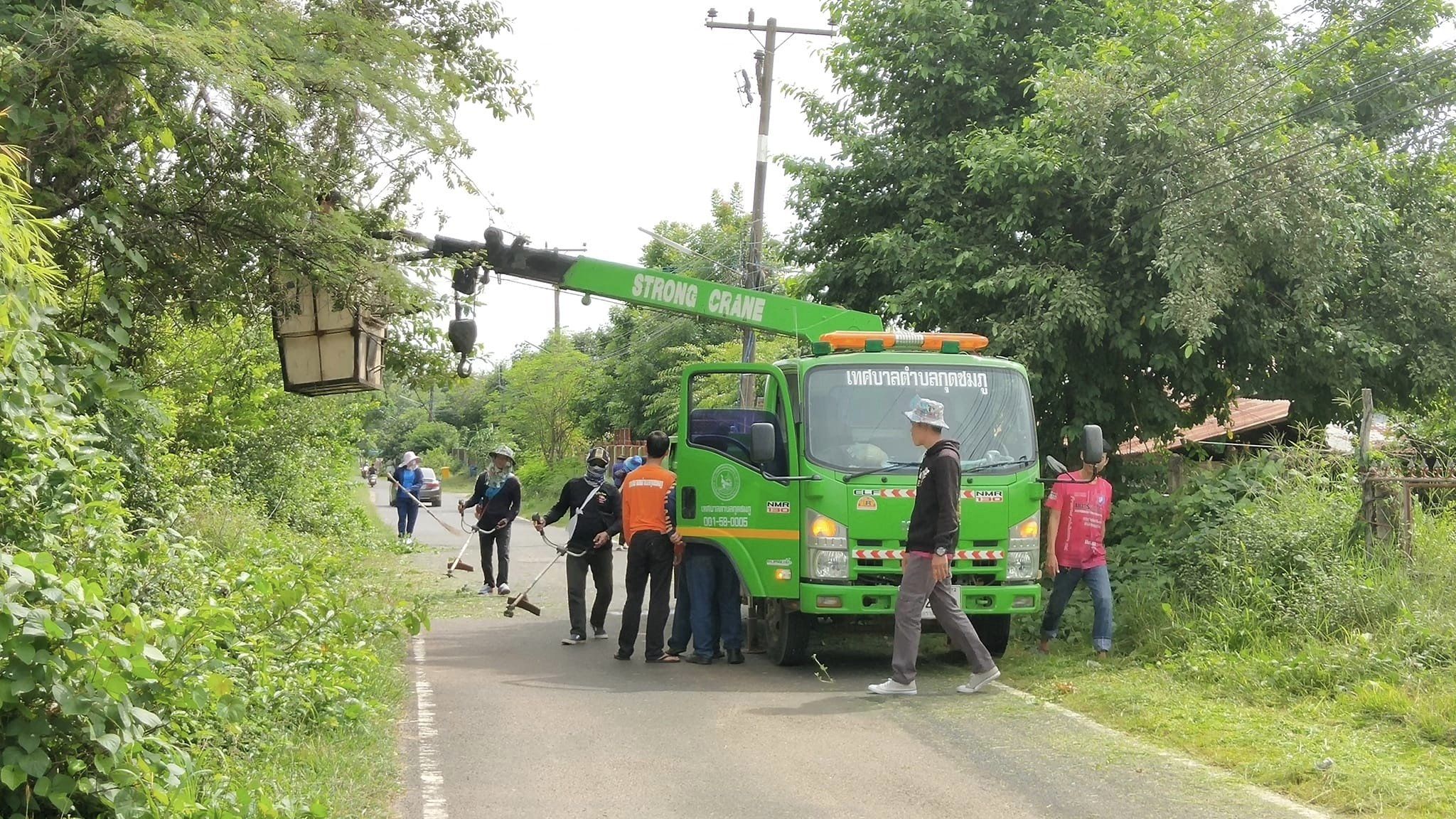 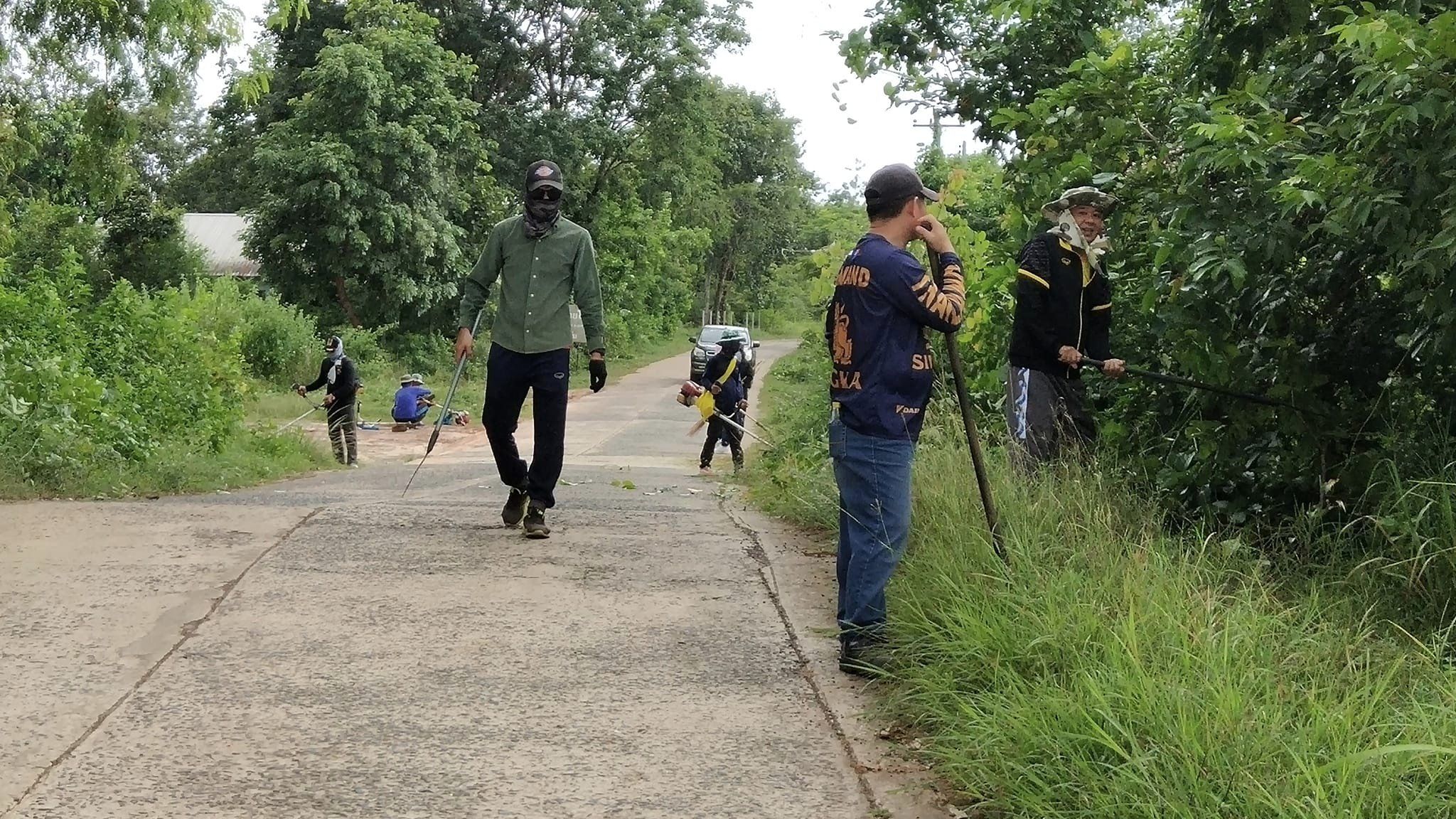 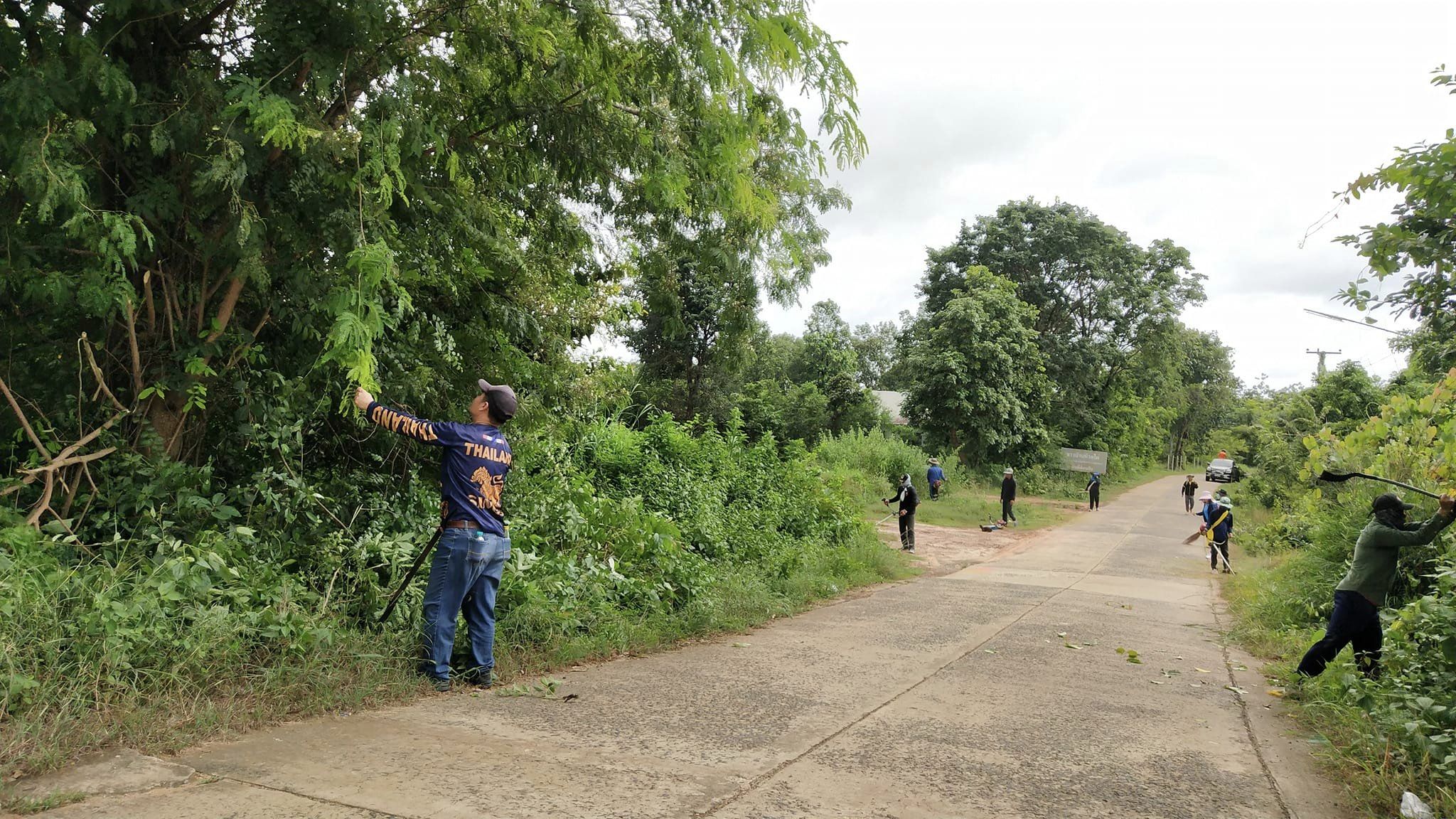 วันที่ 23 สิงหาคม พ.ศ. 2566 เวลา 09.00 น. นายมนตรี ศรีคำภา นายกเทศมนตรีตำบลกุดชมภู เป็นประธานเปิดโครงการหนูน้อย ฟันสวย โดยมีคณะผู้บริหารเทศบาลตำบลกุดชมภู สมาชิกสภาเทศบาลตำบลกุดชมภู กำนันตำบลกุดชมภู พนักงาน เจ้าหน้าที่เทศบาลตำบลกุดชมภู ร่วมเป็นเกียรติในโครงการอบรมในครั้งนี้ เพื่อให้ความรู้เรื่องทันตอนามัยในเด็กก่อนวัยเรียน ณ ศาลากลางบ้านดอนสำราญ อำเภอพิบูลมังสาหาร จังหวัดอุบลราชธานี
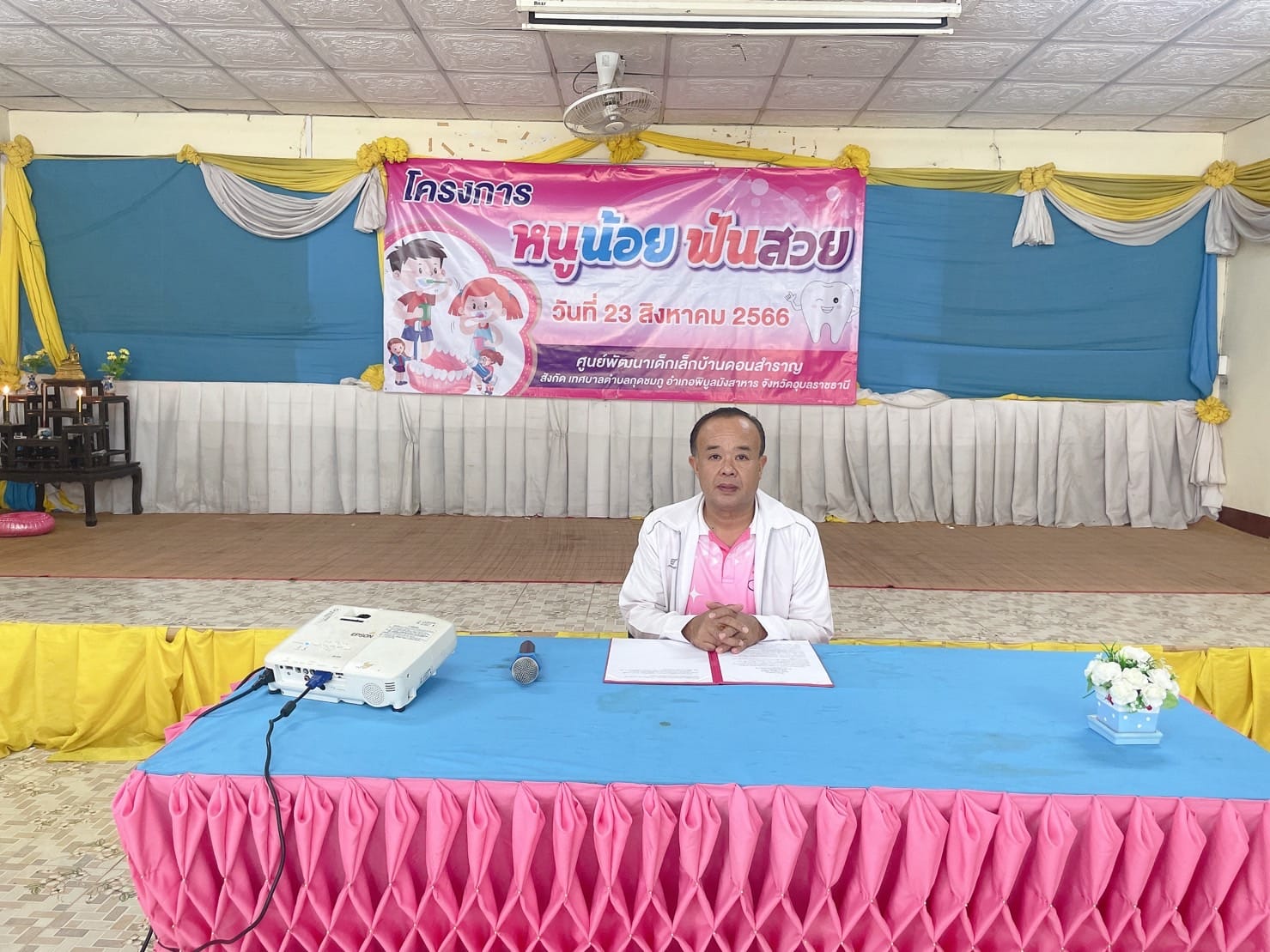 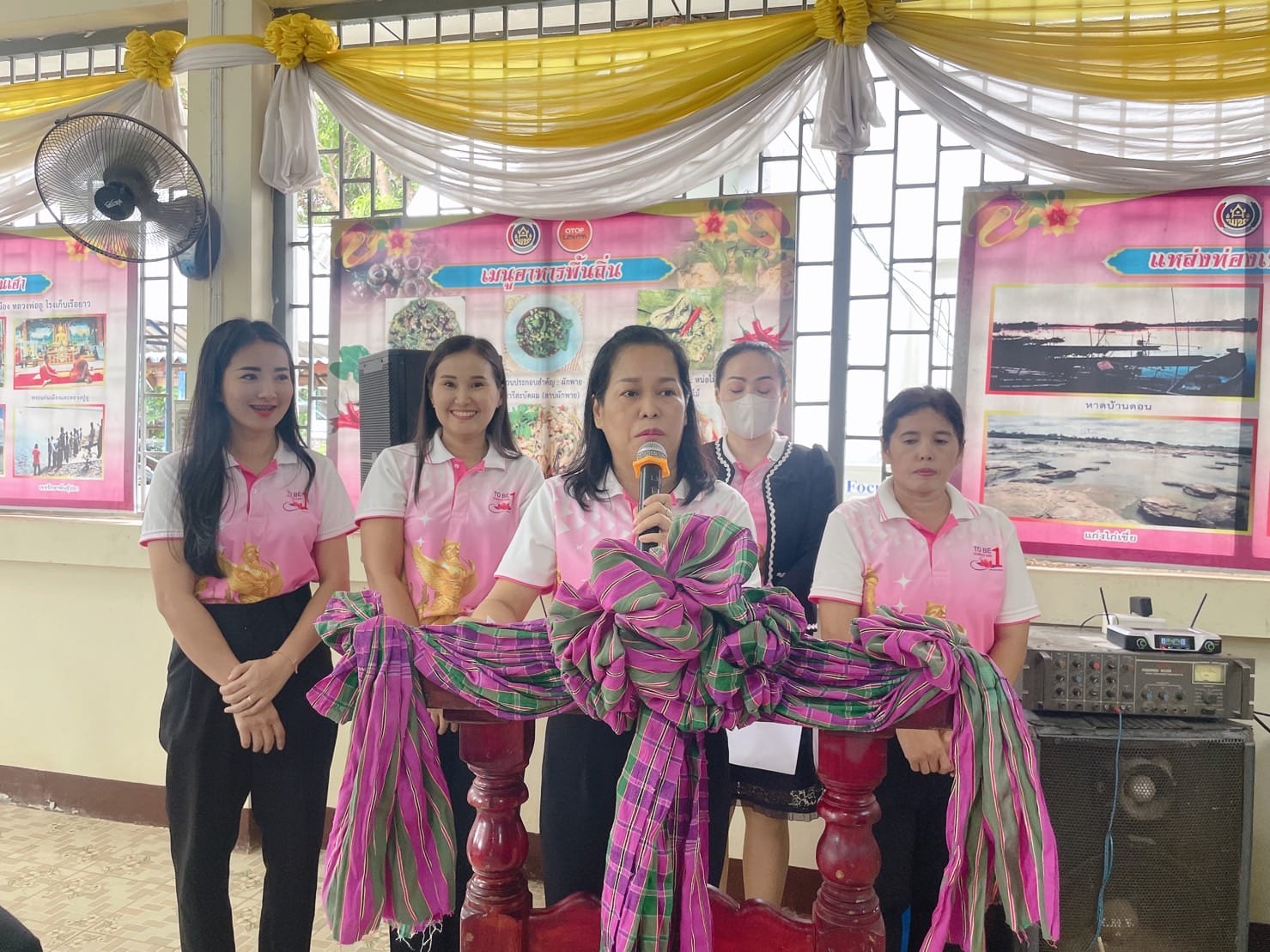 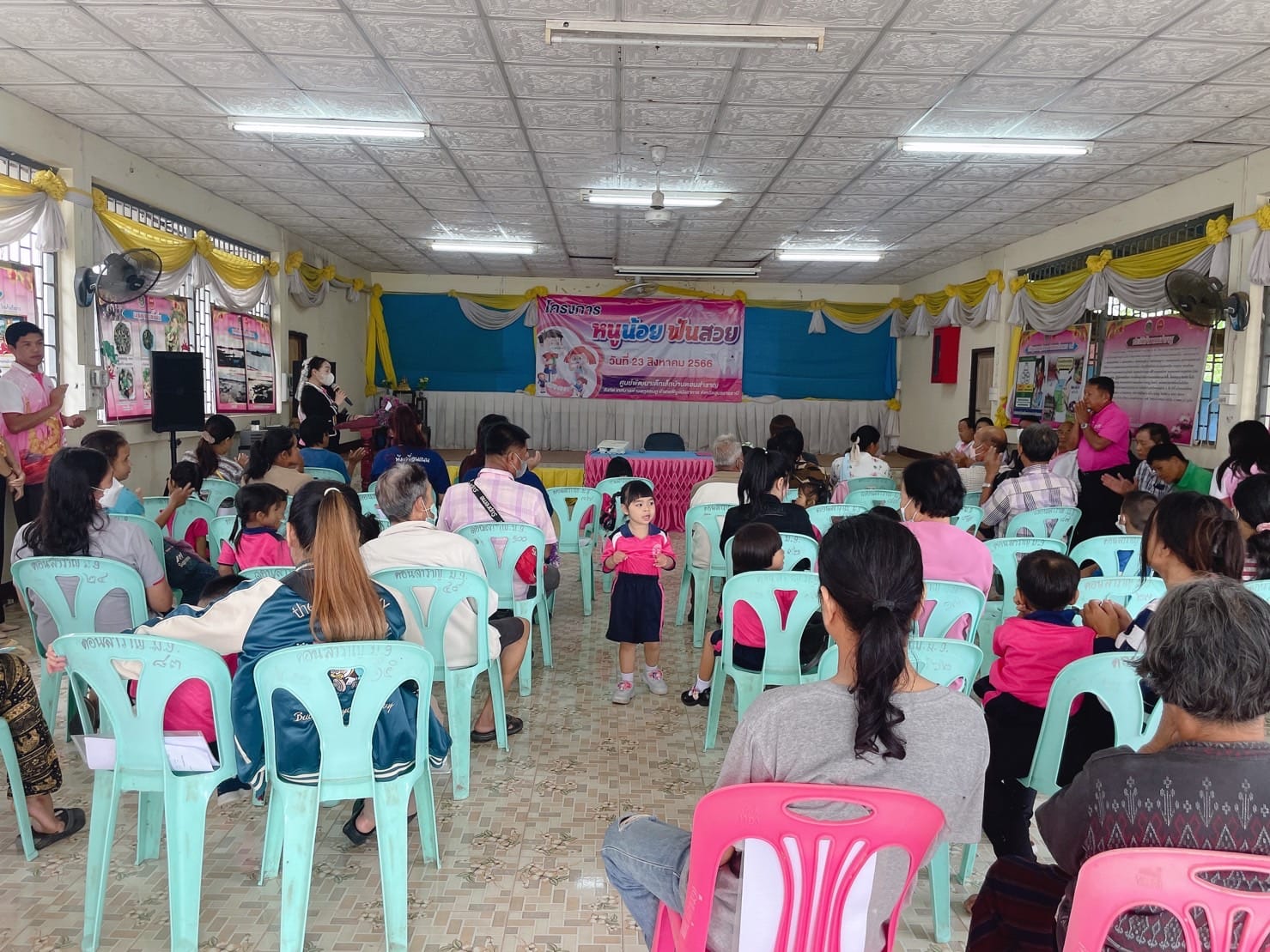 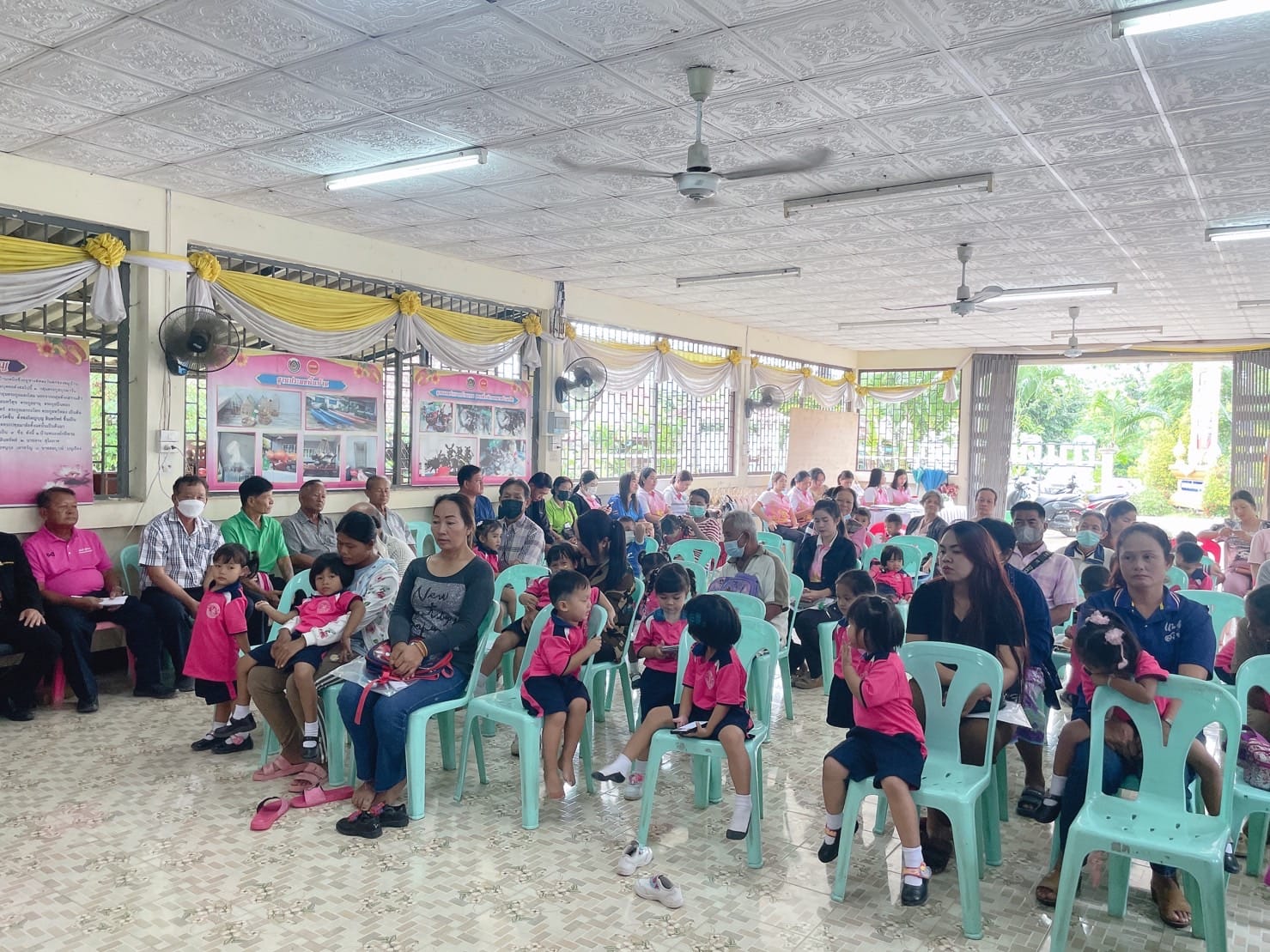 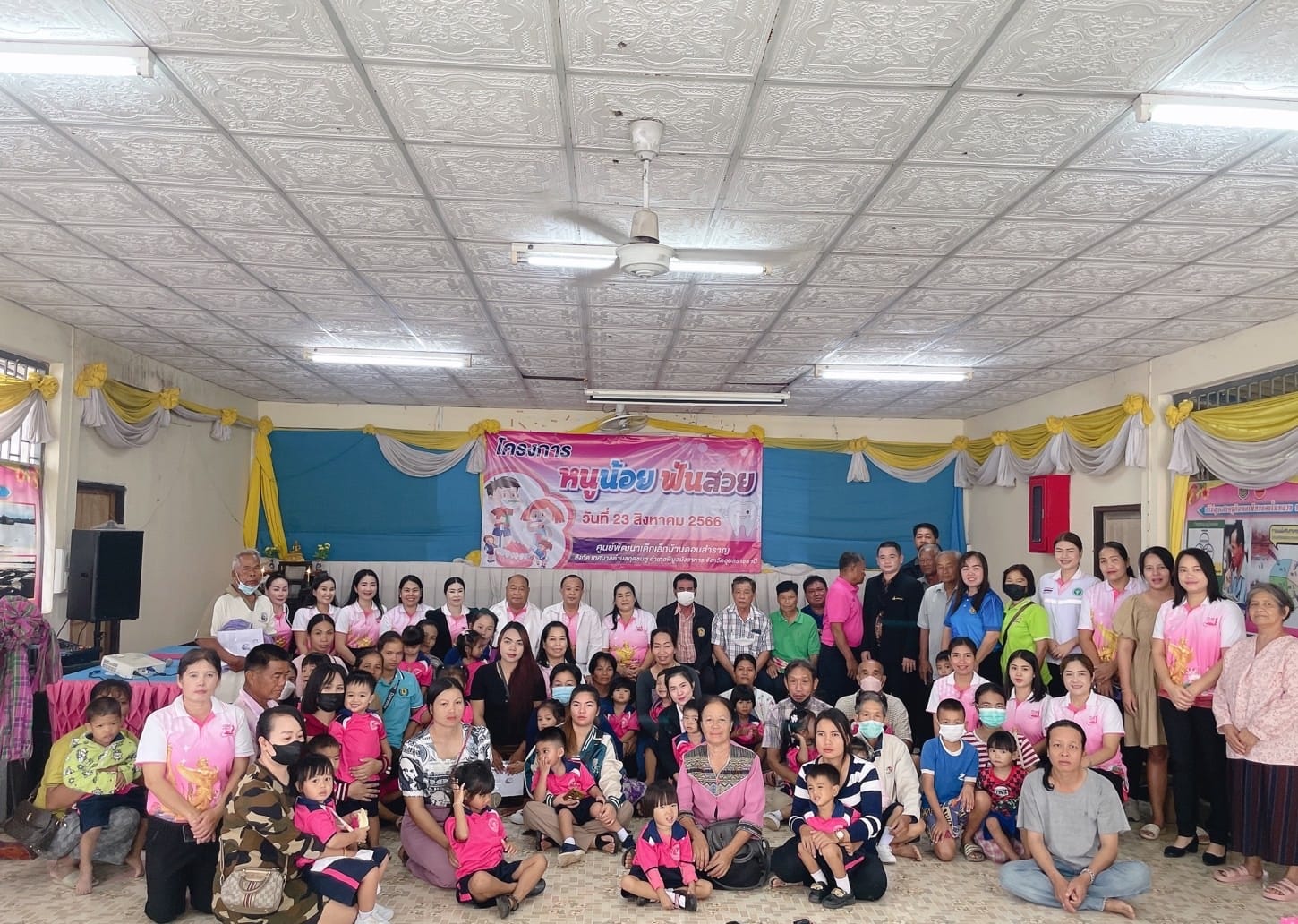 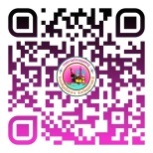 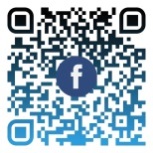 สำนักปลัดเทศบาล ฝ่ายอำนวยการ งานประชาสัมพันธ์ เทศบาลตำบลกุดชมภู
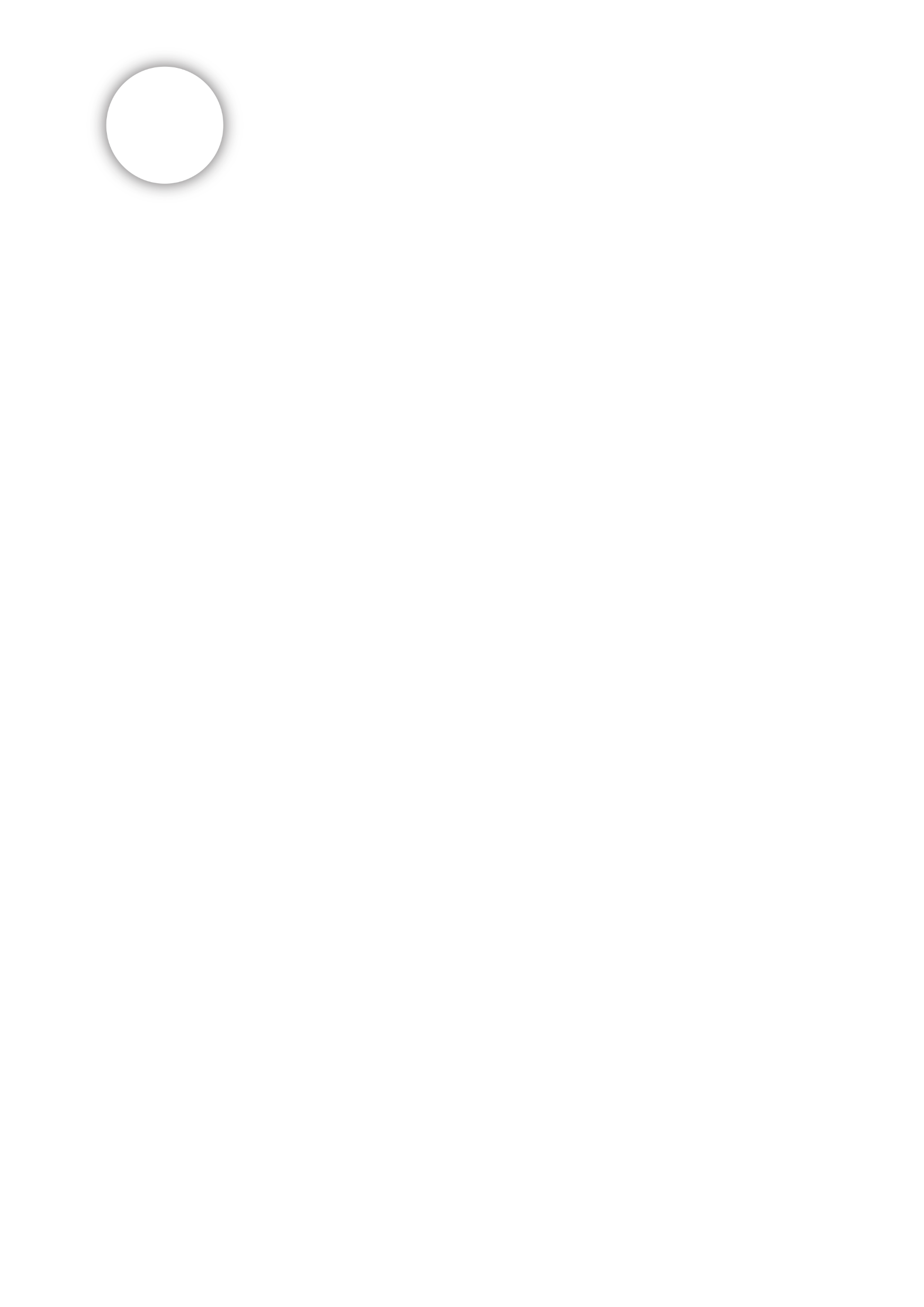 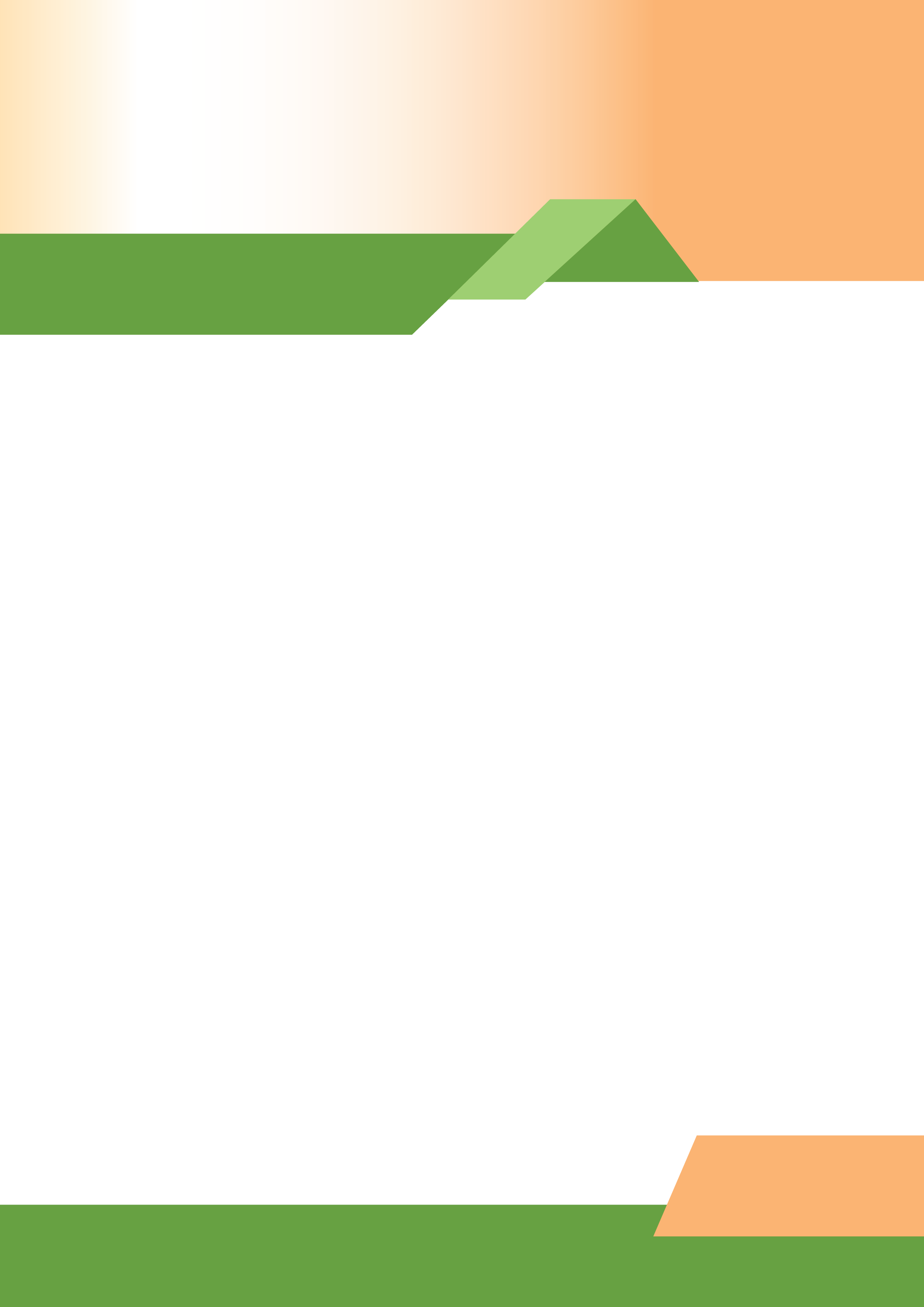 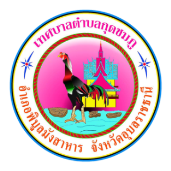 จดหมายข่าว
เทศบาลตำบลกุดชมภู อำเภอพิบูลมังสาหาร จังหวัดอุบลราชธานี
ฉบับที่ 8 เดือนสิงหาคม พ.ศ.2566
วันที่ 24 สิงหาคม พ.ศ. 2566 เวลา 08.30 น. นายมนตรี ศรีคำภา นายกเทศมนตรีตำบลกุดชมภู พร้อมคณะผู้บริหารเทศบาลตำบลกุดชมภู พร้อมด้วยนายอภิชาติ เศรษฐมาตย์ ปลัดเทศบาลตำบลกุดชมภู พนักงานเจ้าหน้าที่ รับตรวจประเมินประสิทธิภาพ (LPA) ของ อปท. ประจำปี 2566 ณ ห้องประชุมเทศบาลตำบลกุดชมภู อำเภอพิบูลมังสาหาร จังหวัดอุบลราชธานี ผ่านไปด้วยดีรอผลคะแนนอย่างเป็นทางการ
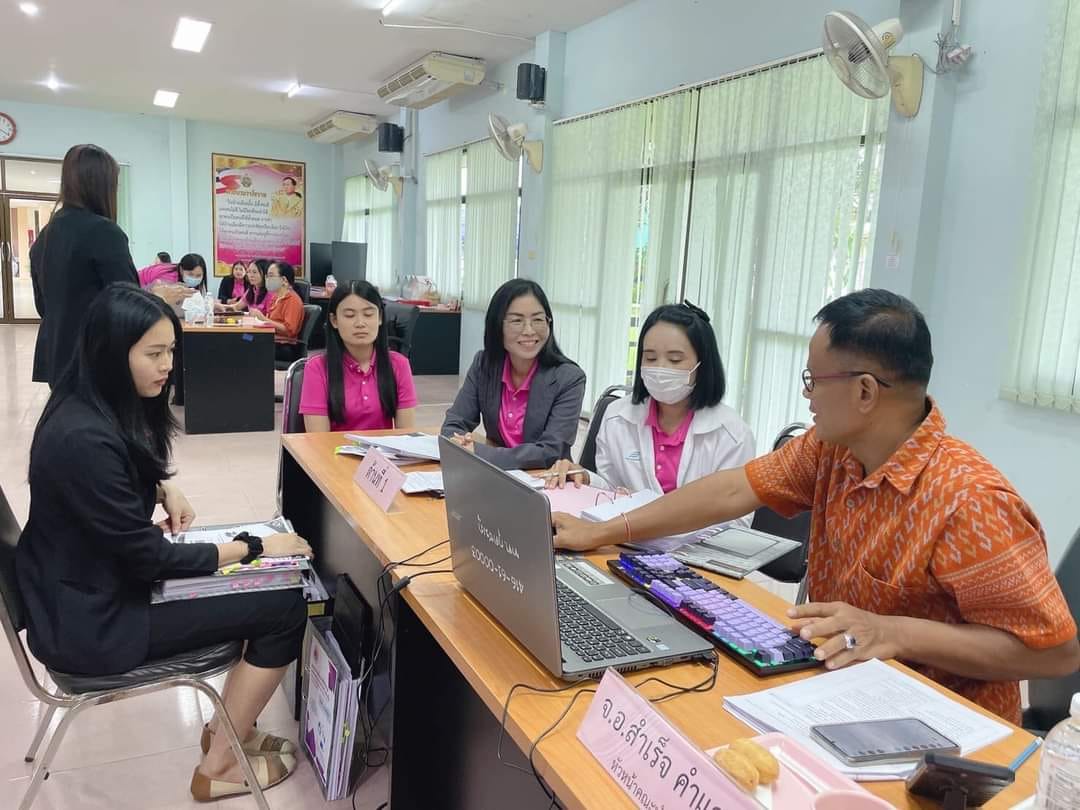 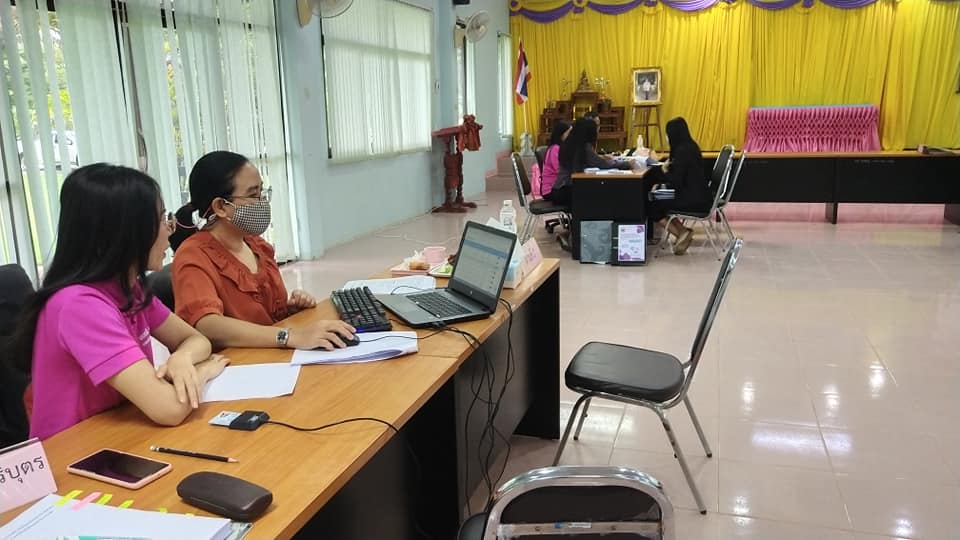 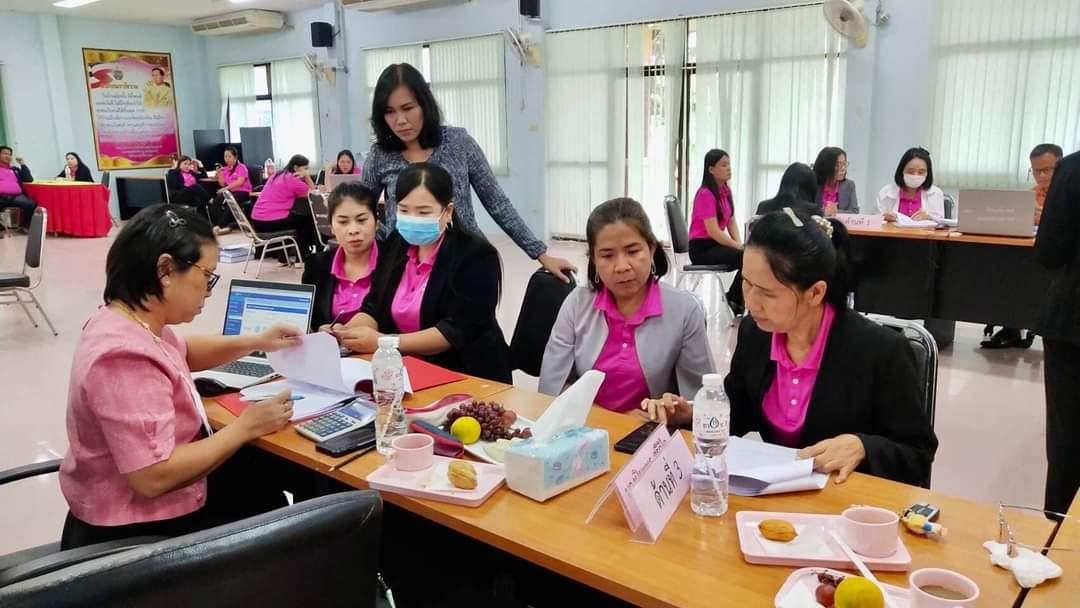 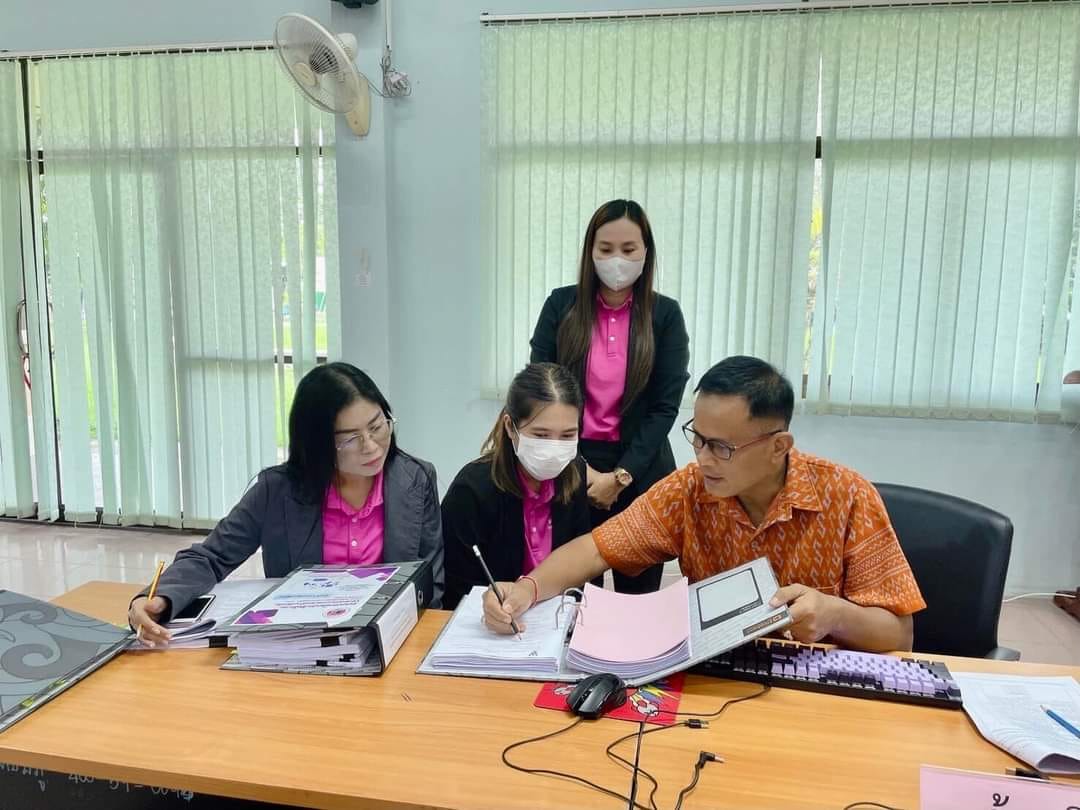 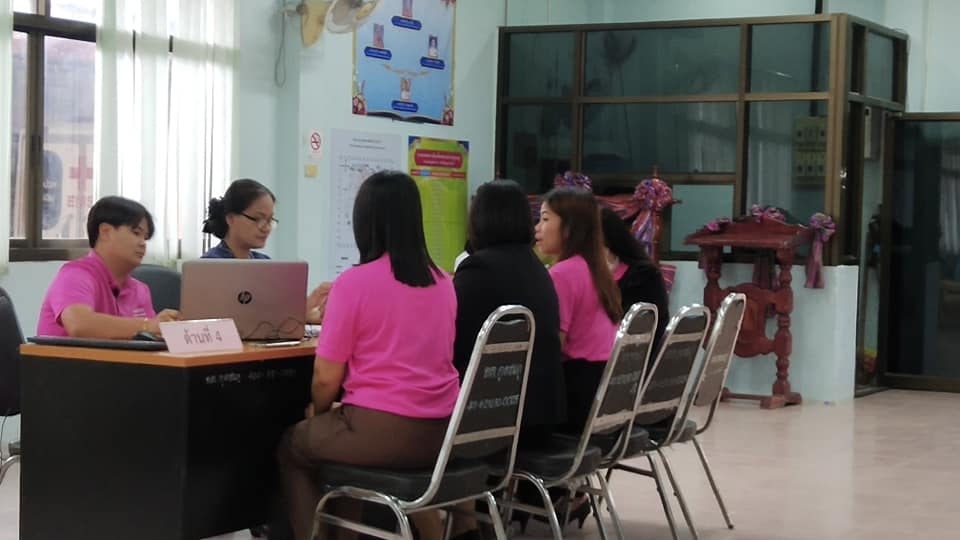 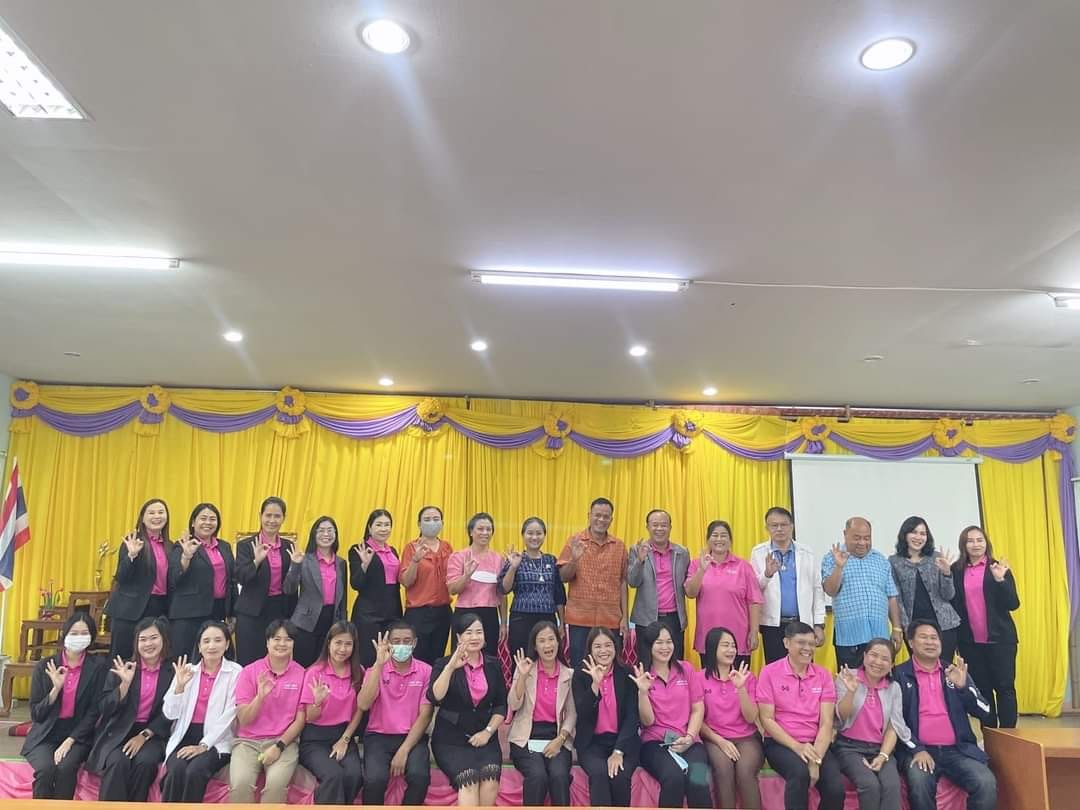 วันที่ 24 สิงหาคม พ.ศ. 2566 เวลา 09.00 น. นายมนตรี ศรีคำภา นายกเทศมนตรีตำบลกุดชมภู มอบหมายให้นายประสงค์แพทย์เพียร ที่ปรึกษานายกเทศมนตรีตำบลกุดชมภู เป็นประธานเปิดโครงการสุขภาพเด็กปฐมวัย โดยมีสมาชิกสภาเทศบาลตำบลกุดชมภูพร้อมทั้งคณะกรรมการศูนย์พัฒนาเด็กเล็กบ้านยอดดอนชี พนักงาน เจ้าหน้าที่เทศบาลตำบลกุดชมภู ร่วมเป็นเกียรติในโครงการอบรมในครั้งนี้ เพื่อให้ความรู้ผู้ปกครองในเครื่องการส่งเสริมสุขภาพเด็กปฐมวัย ณ ศูนย์พัฒนาเด็กเล็กบ้านยอดดอนชี อำเภอพิบูลมังสาหาร จังหวัดอุบลราชธานี
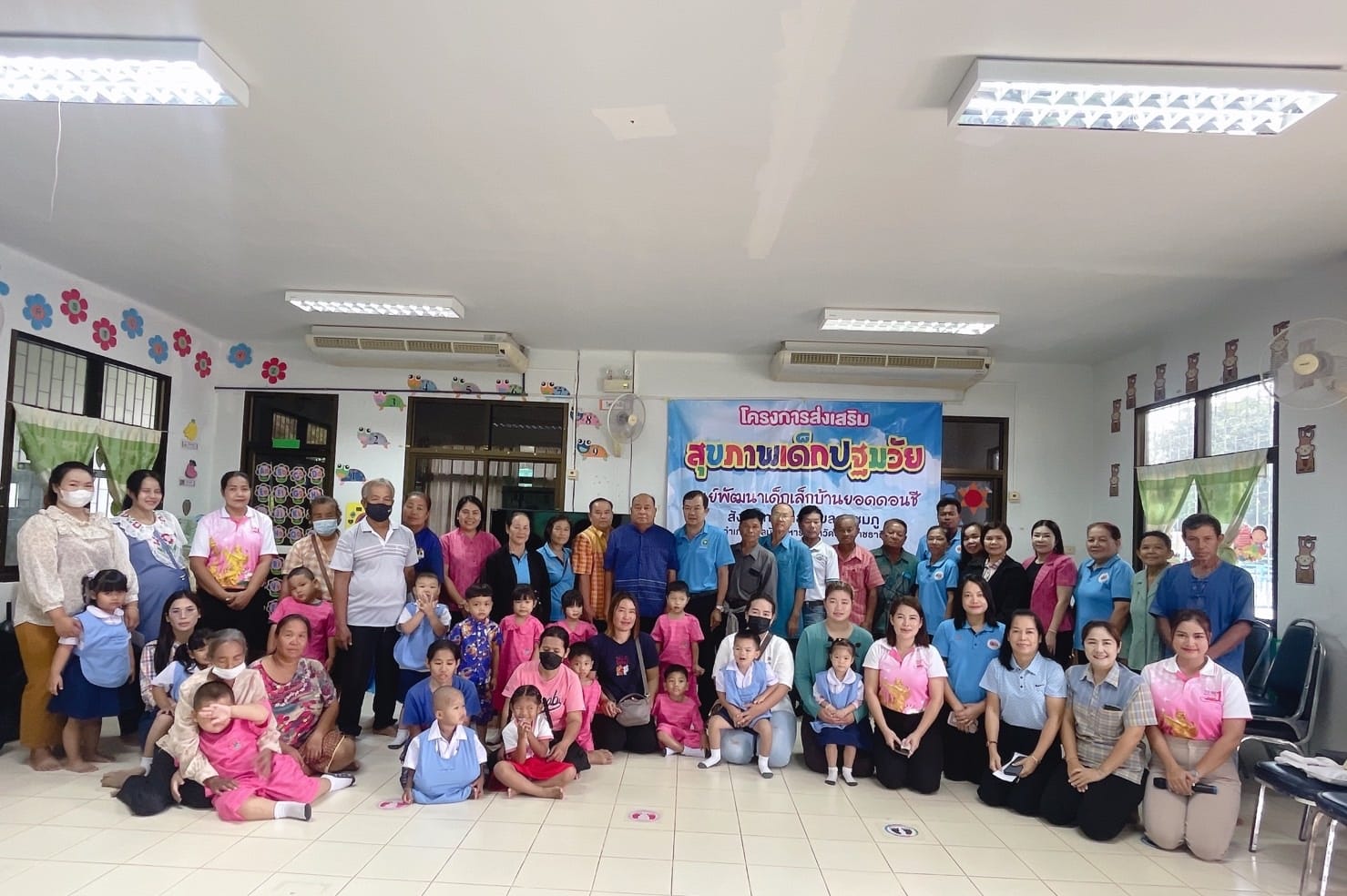 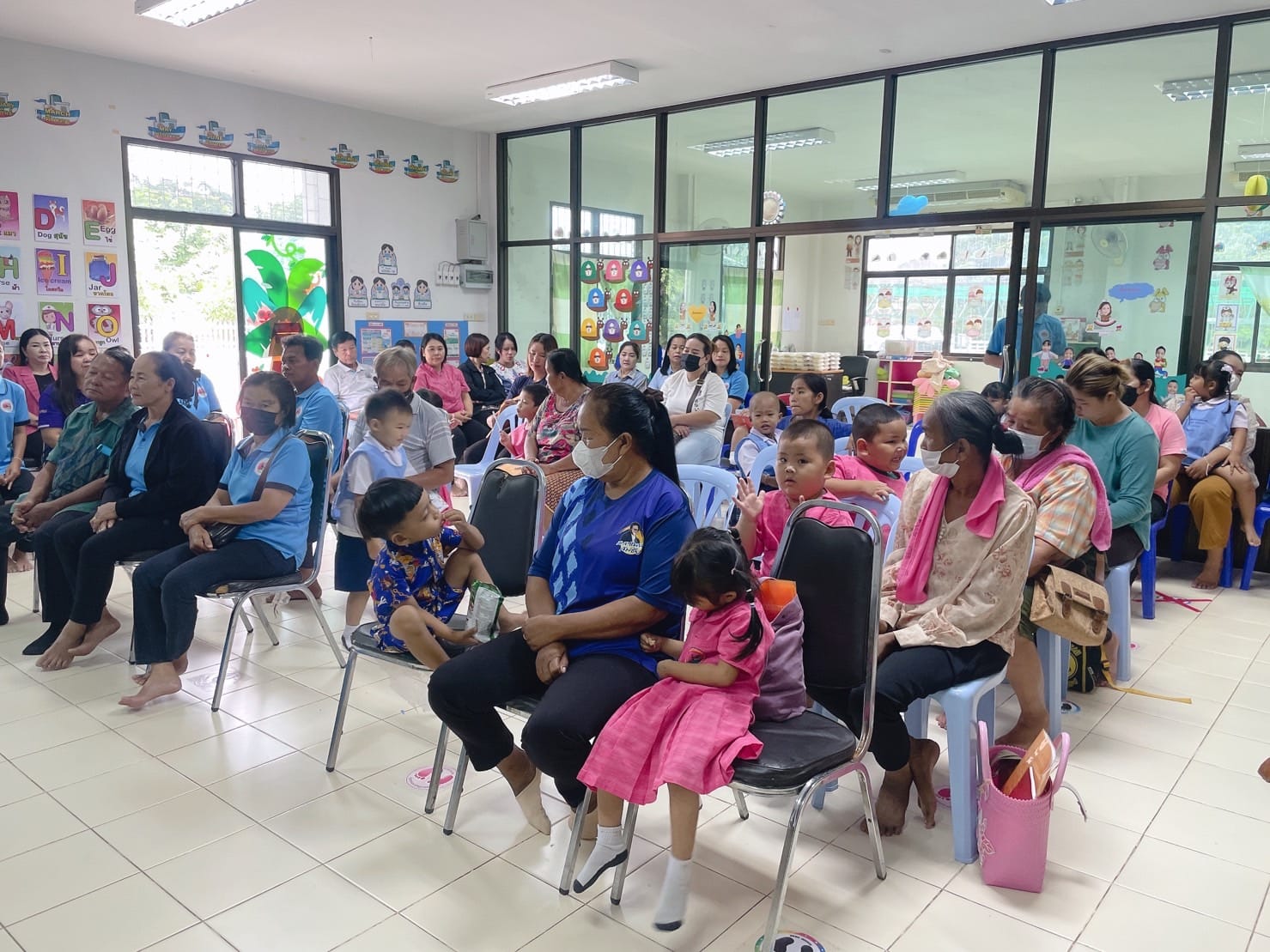 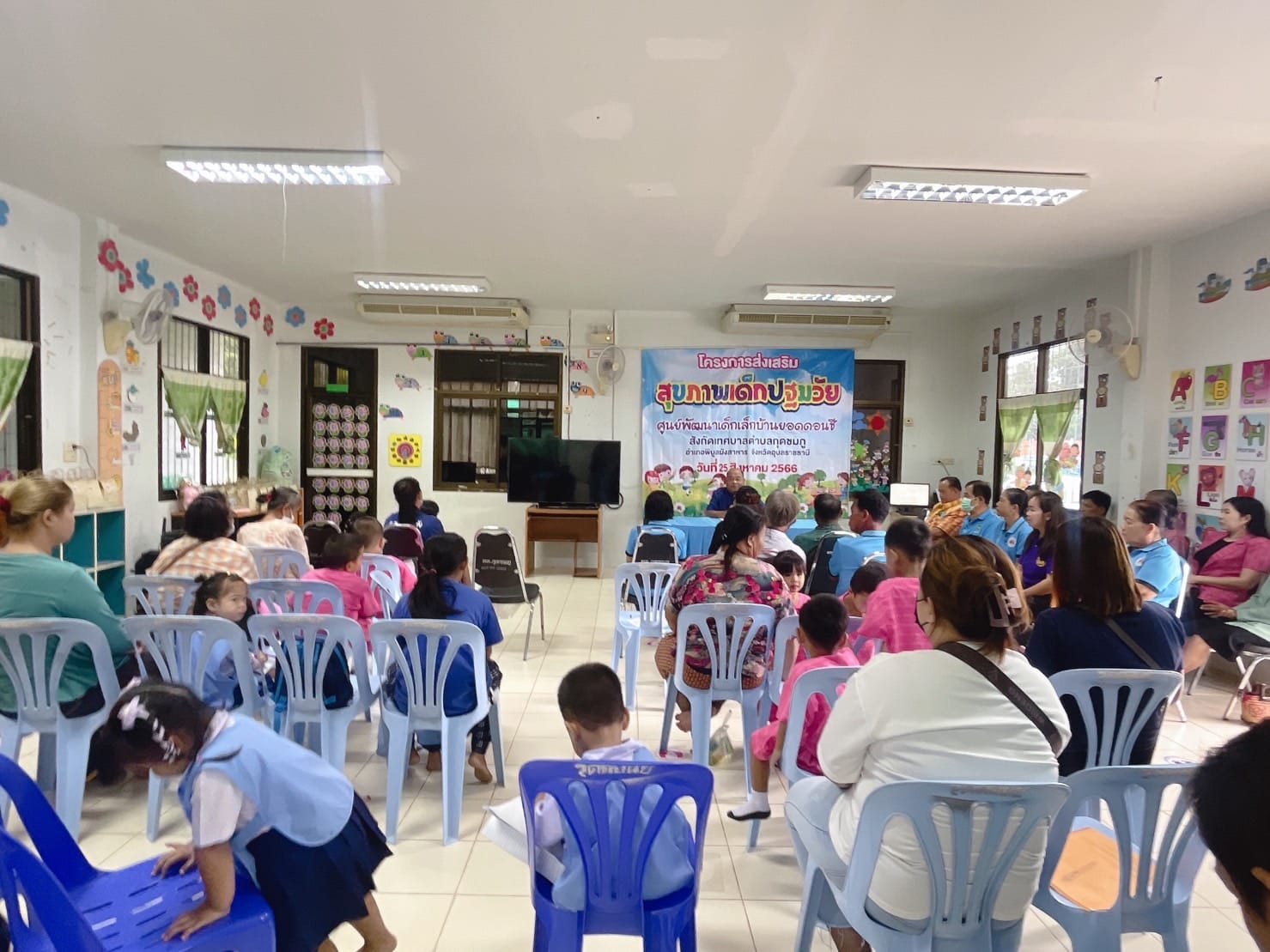 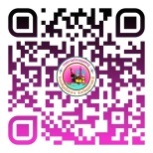 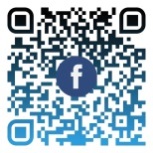 สำนักปลัดเทศบาล ฝ่ายอำนวยการ งานประชาสัมพันธ์ เทศบาลตำบลกุดชมภู
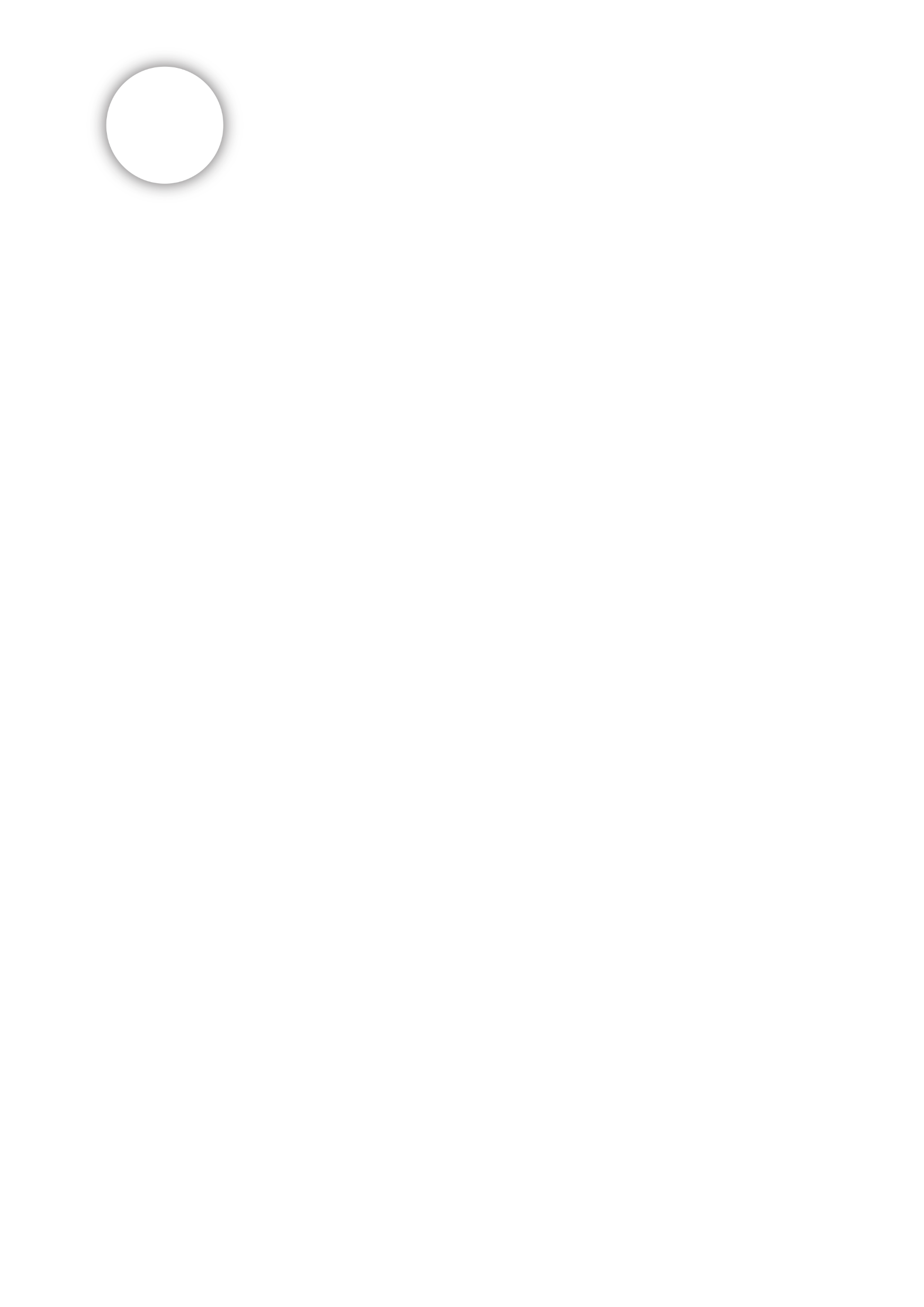 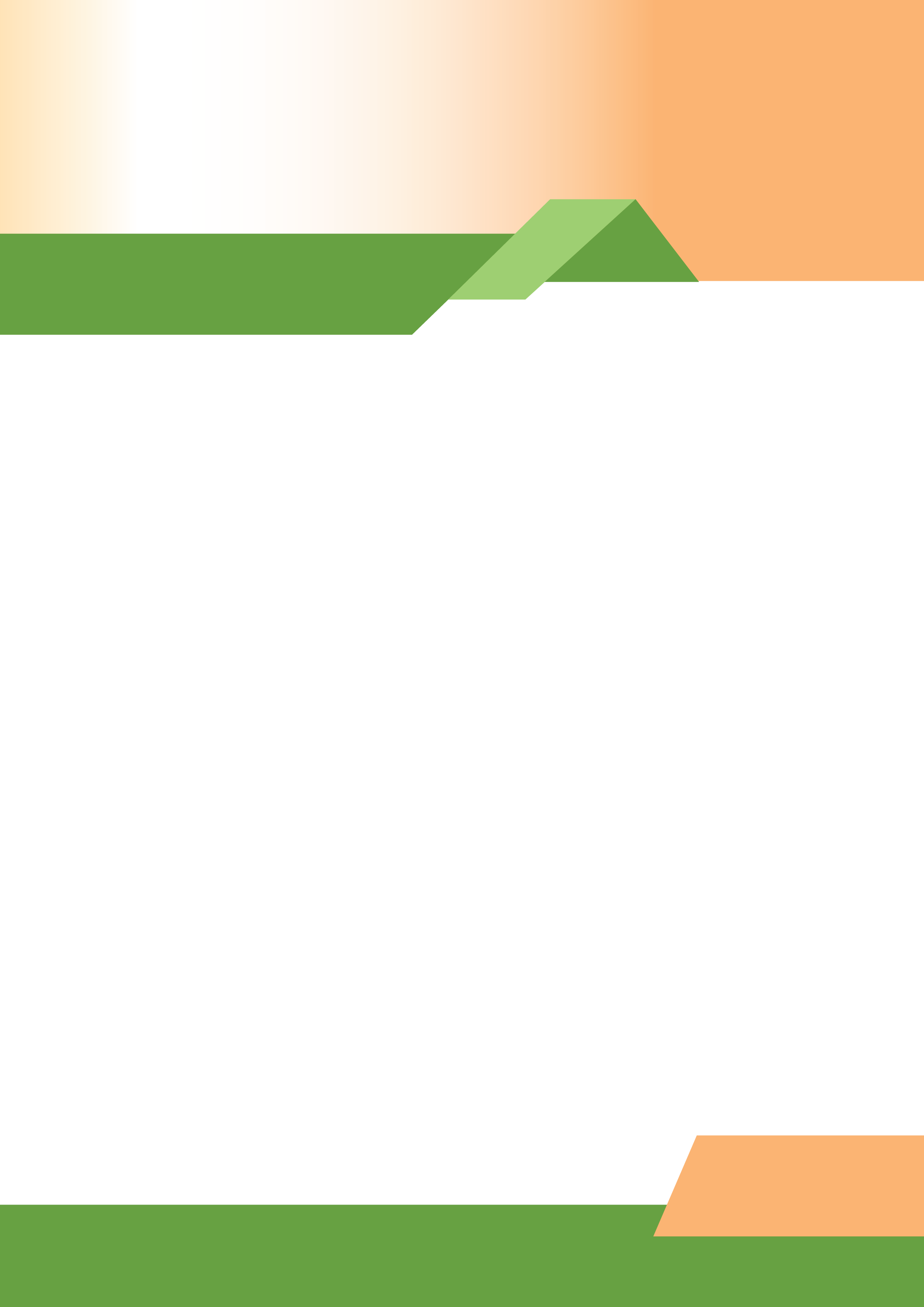 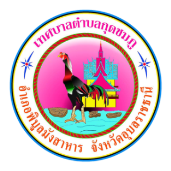 จดหมายข่าว
เทศบาลตำบลกุดชมภู อำเภอพิบูลมังสาหาร จังหวัดอุบลราชธานี
ฉบับที่ 8 เดือนสิงหาคม พ.ศ.2566
วันที่ 28 สิงหาคม 2566 เวลา 09.30 น. นายอดิศักดิ์ สาธิสุข ประธานสภาเทศบาลตำบลกุดชมภู เปิดการประชุมสภาเทศบาลตำบลกุดชมภู สมัยประชุมสามัญประจำปี สมัยที่สาม ครั้งที่สอง ประจำปี 2566 โดยมีสมาชิกสภาเทศบาลตำบลกุดชมภูครบองค์ประชุม ในที่ประชุมพร้อมด้วยคณะผู้บริหารฯ หัวหน้าส่วนราชการ ประชาชนผู้สนใจผู้เข้าร่วมรับฟัง มีระเบียบวาระการประชุม 6 วาระ โดยประชุม ณ ห้องประชุมสภาเทศบาลตำบลกุดชมภู อำเภอพิบูลมังสาหาร จังหวัดอุบลราชธานี
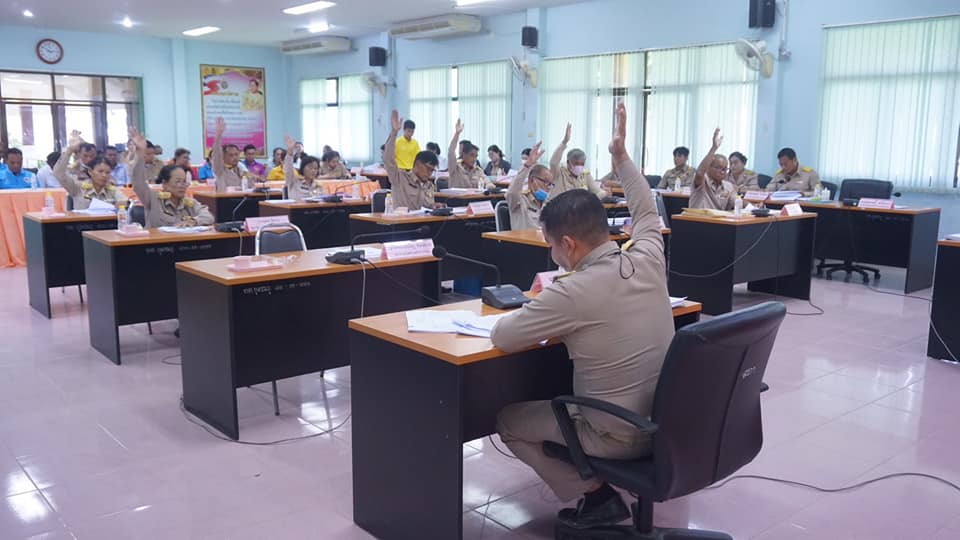 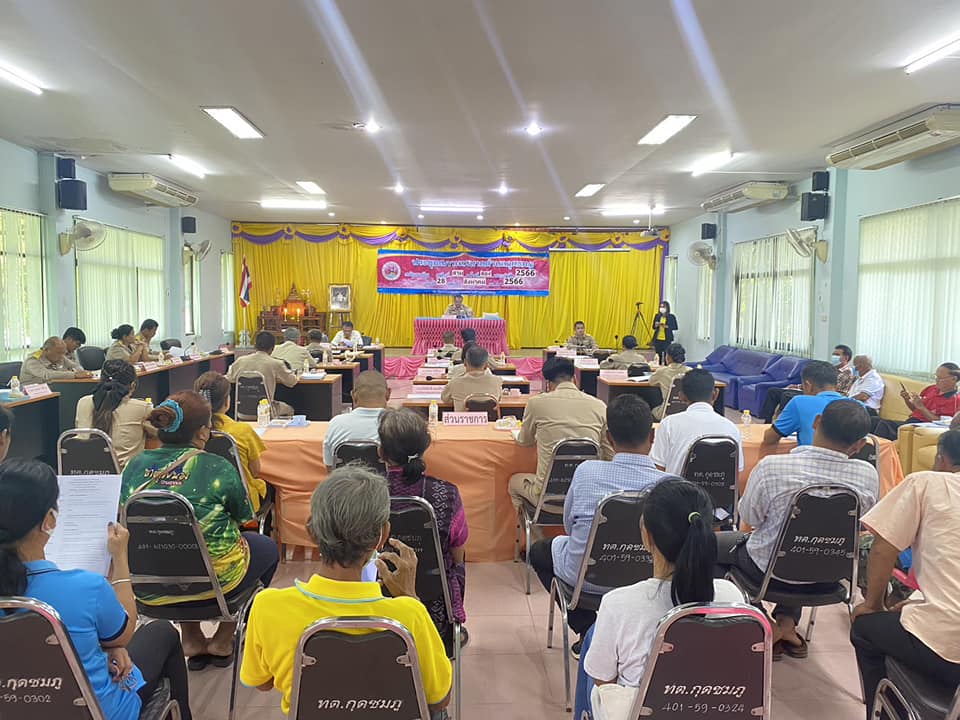 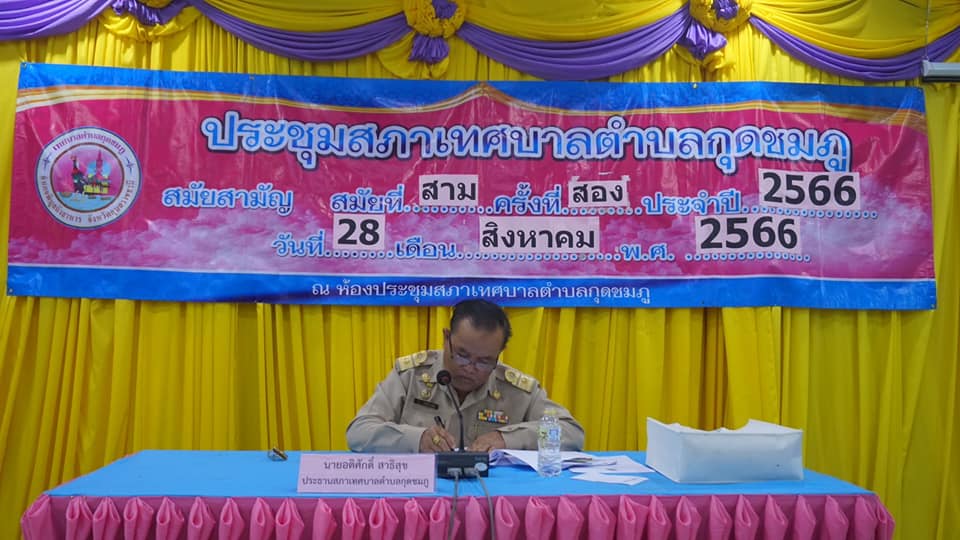 วันที่ 29 สิงหาคม พ.ศ. 2566 เวลา 09.00 น.นายมนตรี ศรีคำภา นายกเทศมนตรีตำบลกุดชมภู มอบหมายให้ นายยงยุตย์ คำก้อน รองนายกเทศมนตรีตำบลกุดชมภู เป็นประธานเปิดโครงการอบรมส่งเสริมอาชีพแก่ประชาชนในเขตตำบลกุดชมภู”การผูกผ้าในงานพิธีต่างๆ” โดยมีคณะผู้บริหารเทศบาลตำบลกุดชมภู สมาชิกสภาเทศบาลตำบลกุดชมภู ผู้ใหญ่บ้านตำบลกุดชมภู พนักงาน เจ้าหน้าที่ เทศบาลตำบลกุดชมภู ร่วมเป็นเกียรติในพิธีเปิดโครงการอบรมในครั้งนี้ เพื่อเป็นการฝึกอบรมอาชีพให้กับประชาชนในพื้นที่ตำบลกุดชมภู เป็นการส่งเสริมให้มีอาชีพและเกิดรายได้ ณ ห้องประชุมเทศบาลตำบลกุดชมภู อำเภอพิบูลมังสาหาร จังหวัดอุบลราชธานี
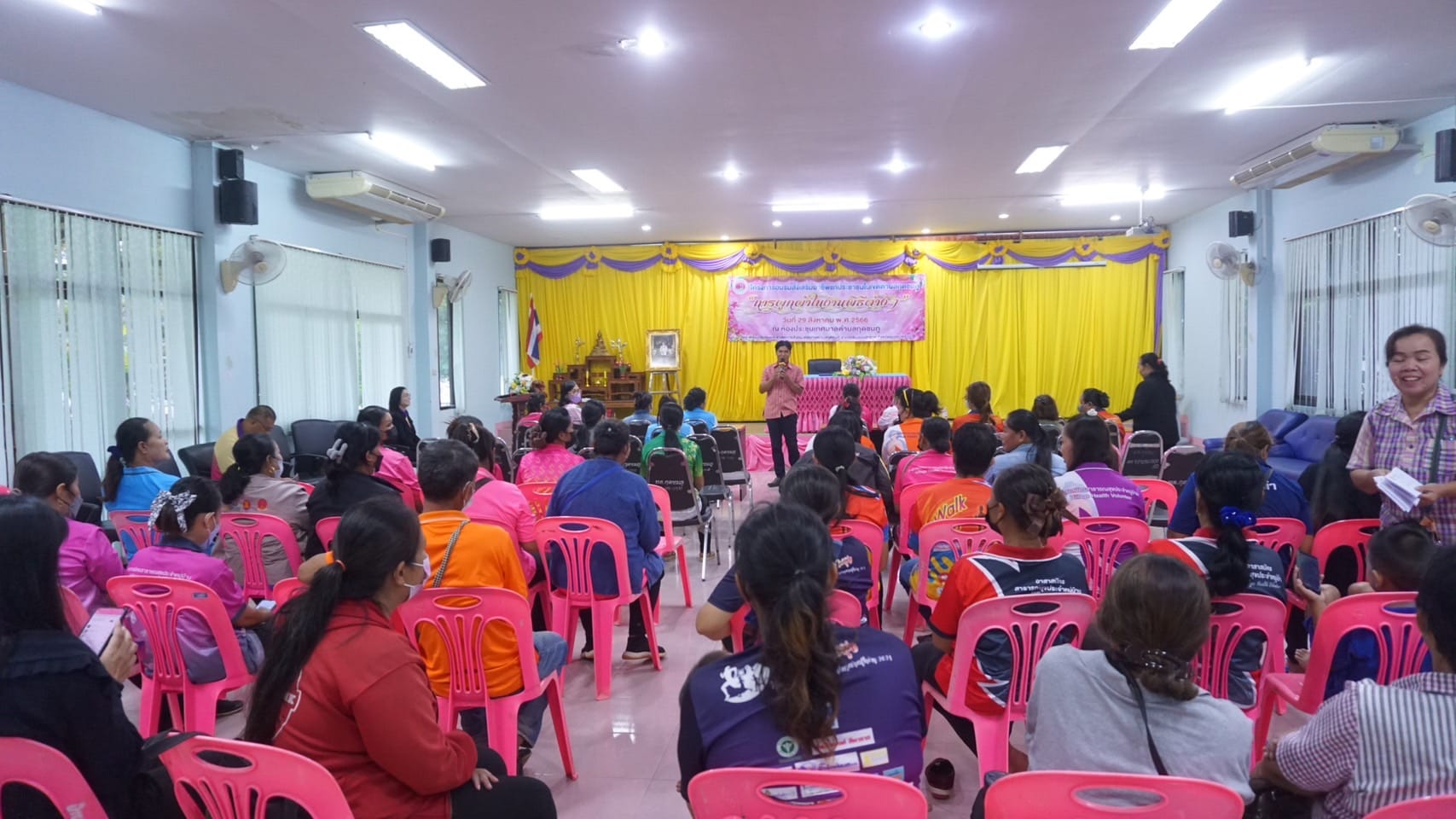 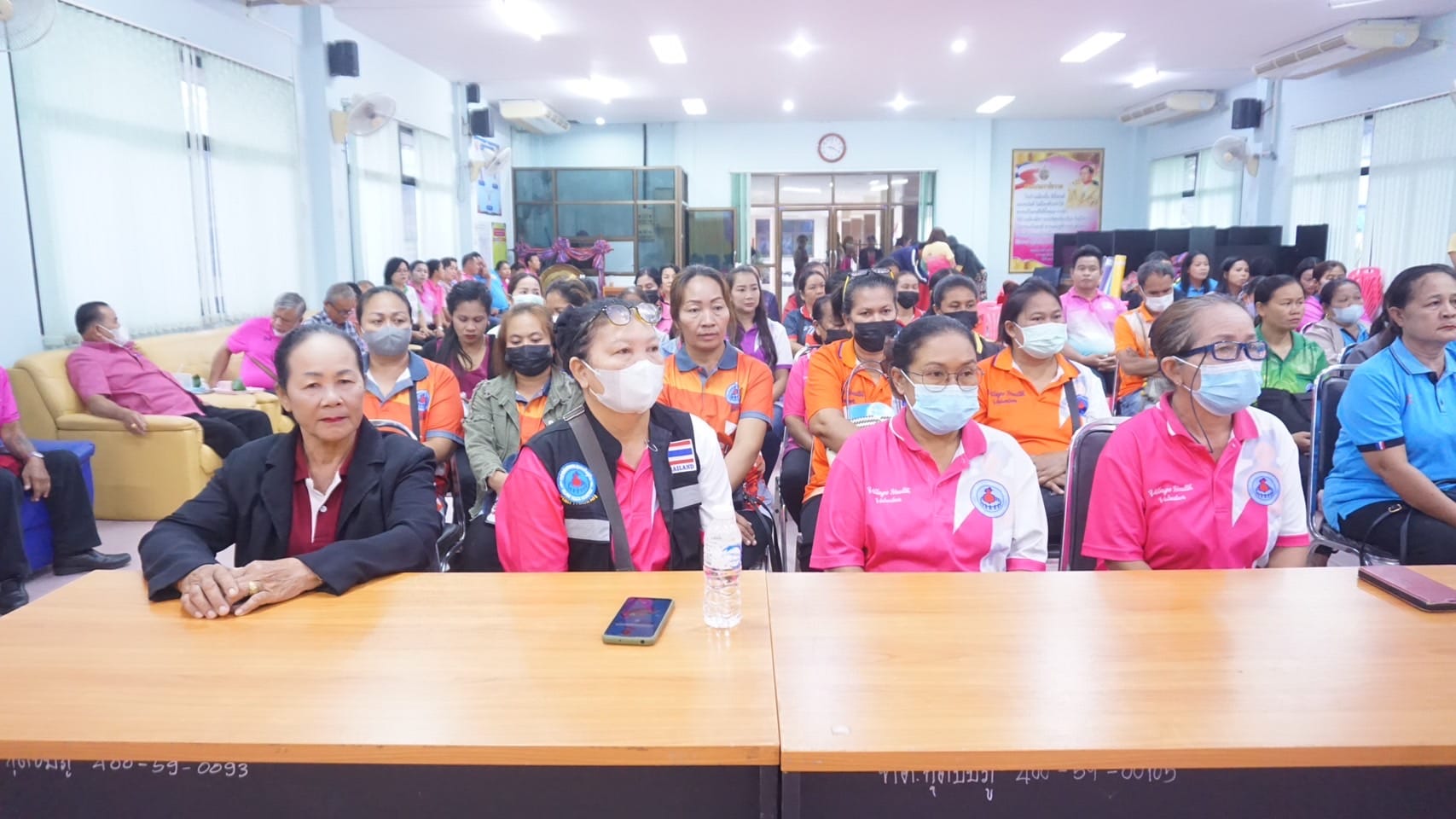 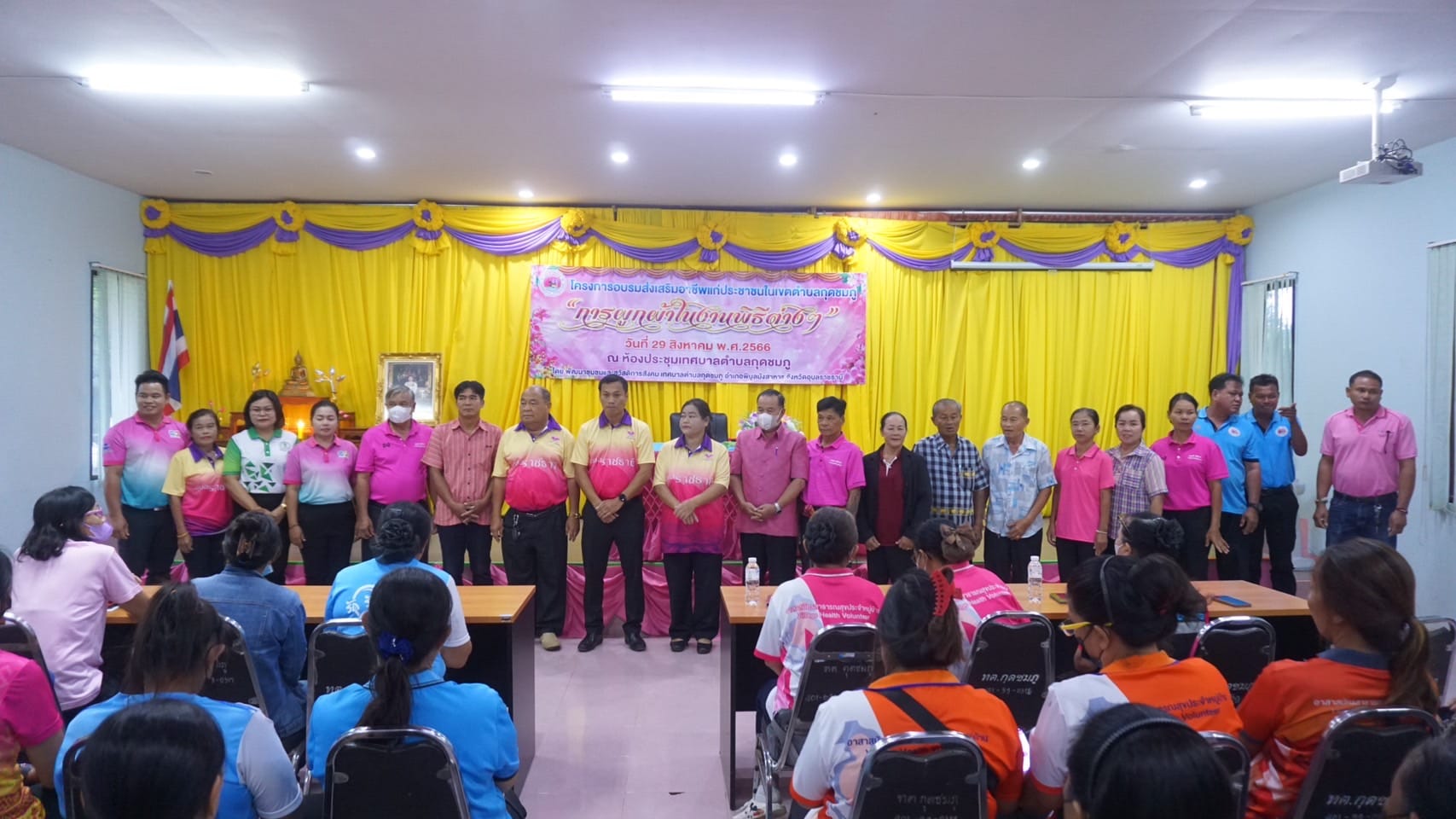 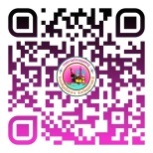 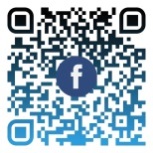 สำนักปลัดเทศบาล ฝ่ายอำนวยการ งานประชาสัมพันธ์ เทศบาลตำบลกุดชมภู